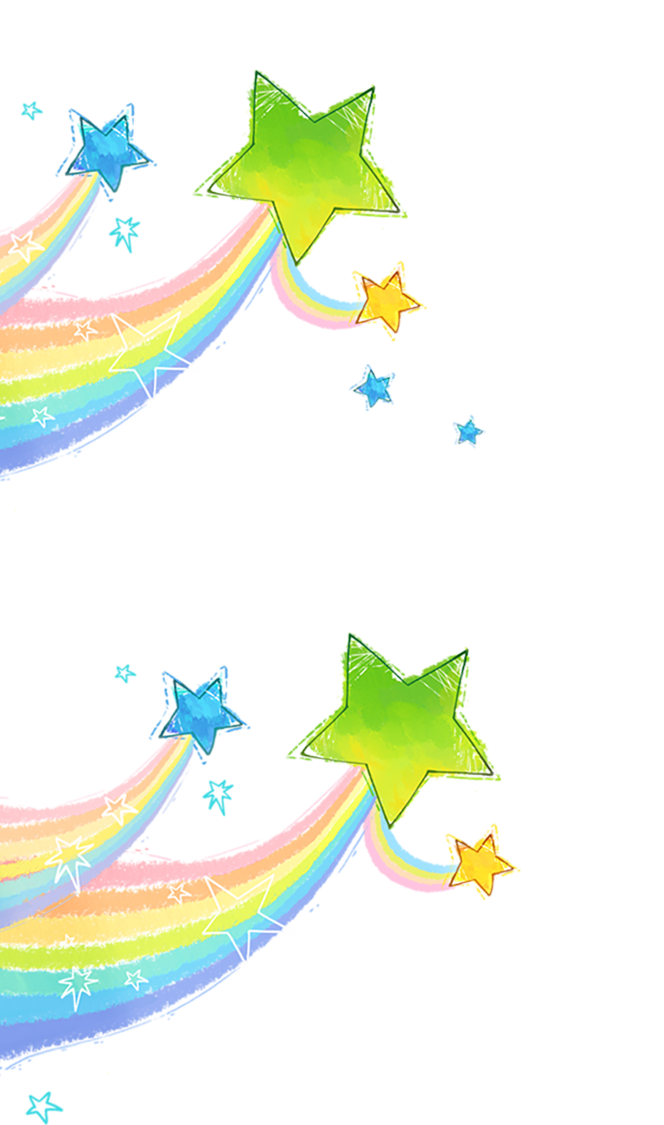 TIẾNG VIỆT 3
Tập 1
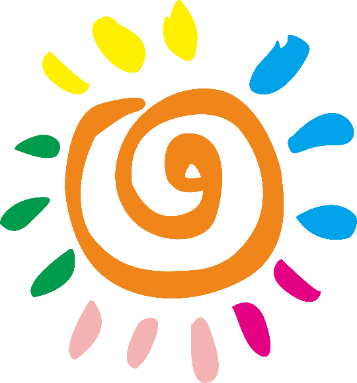 Tuần 11
Bài viết 3: Bận
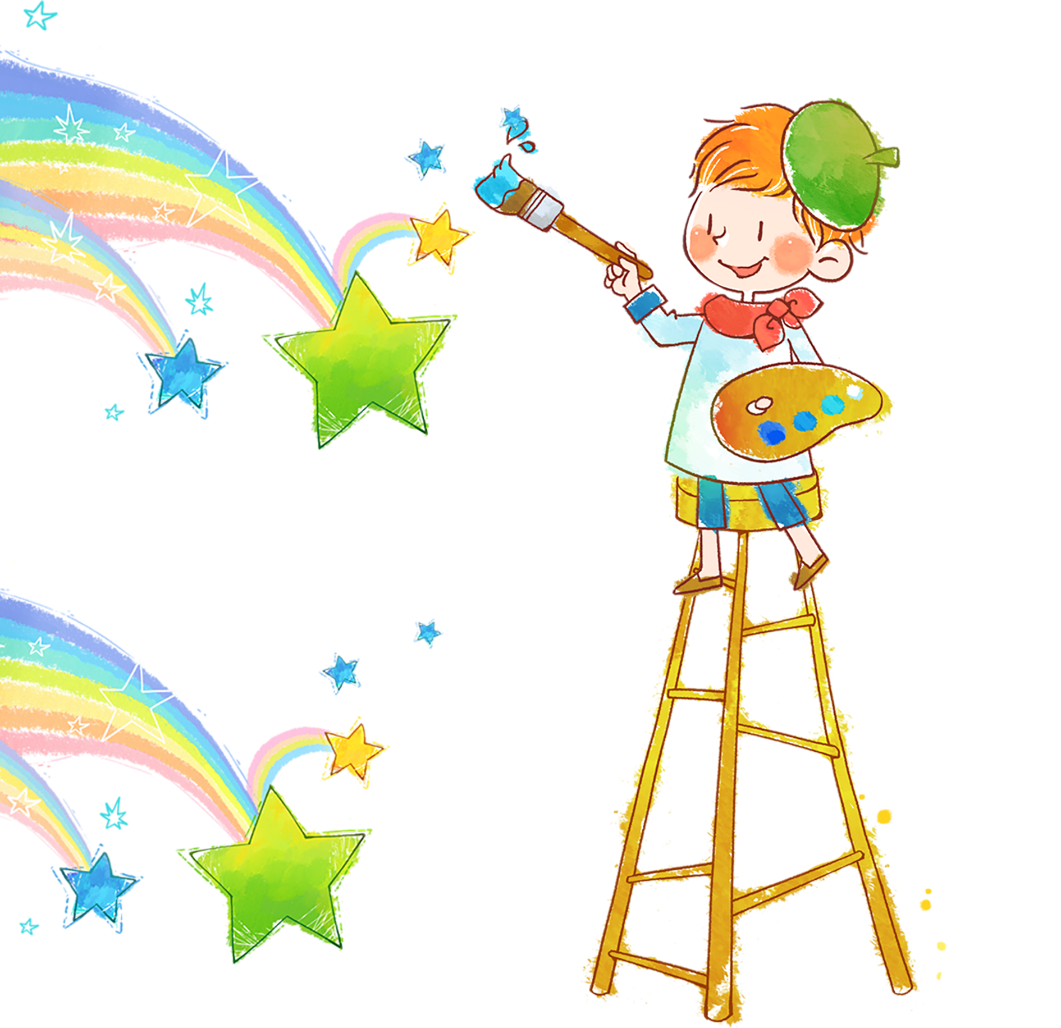 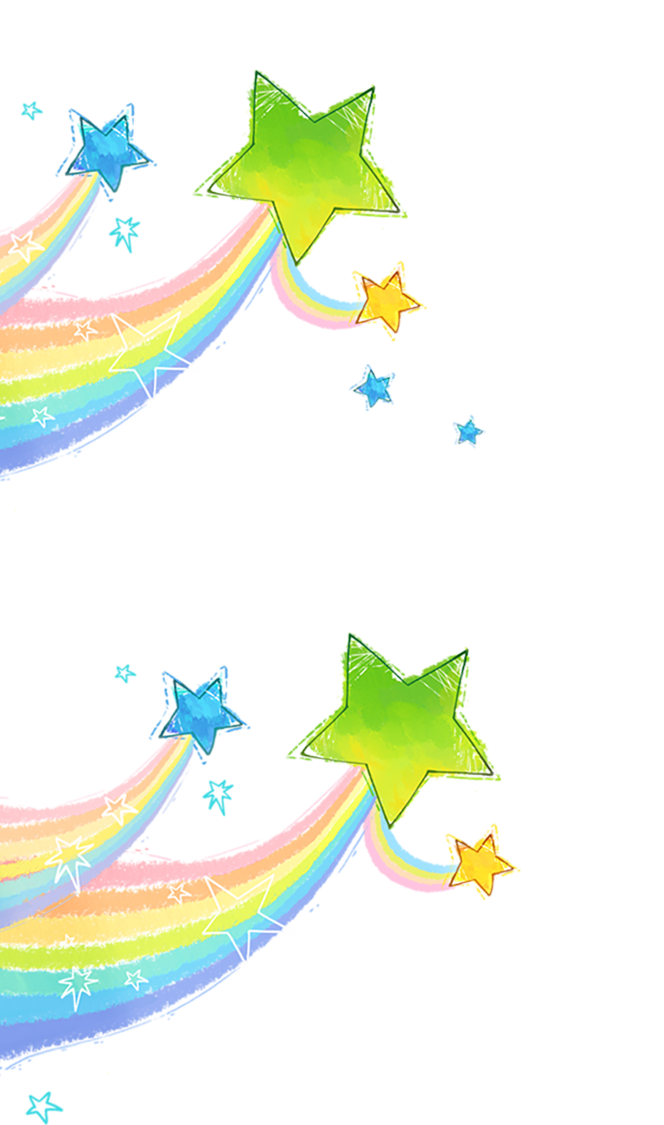 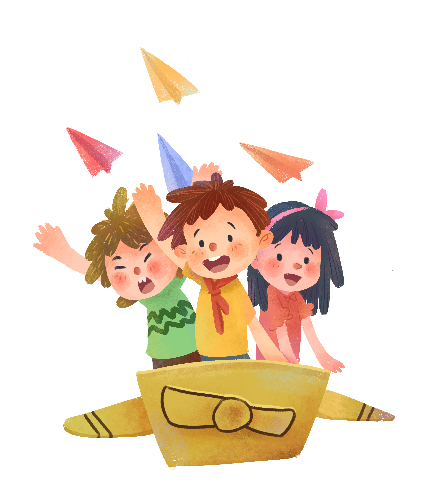 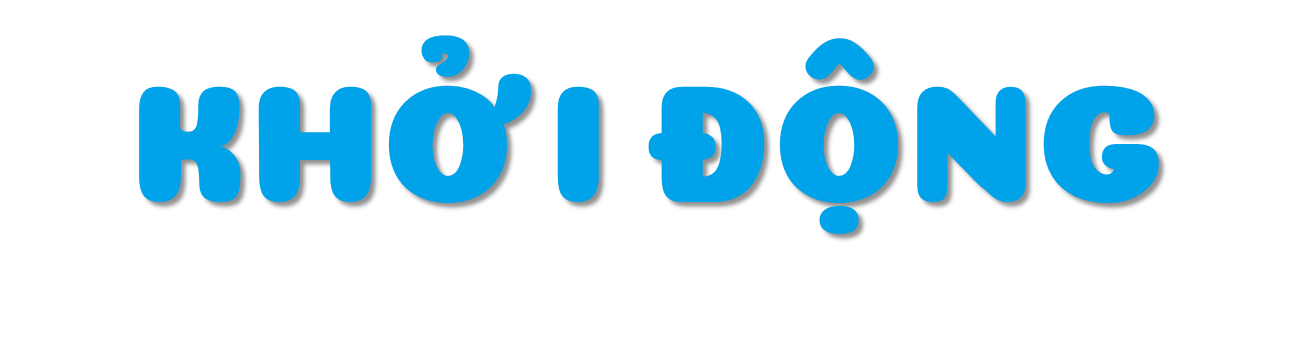 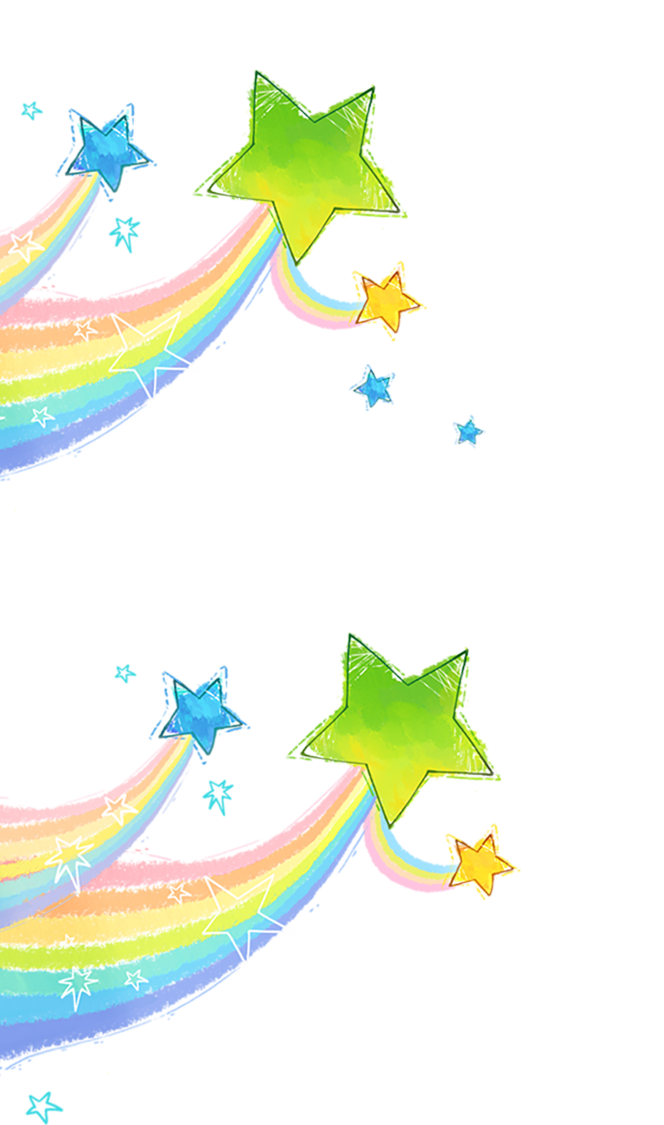 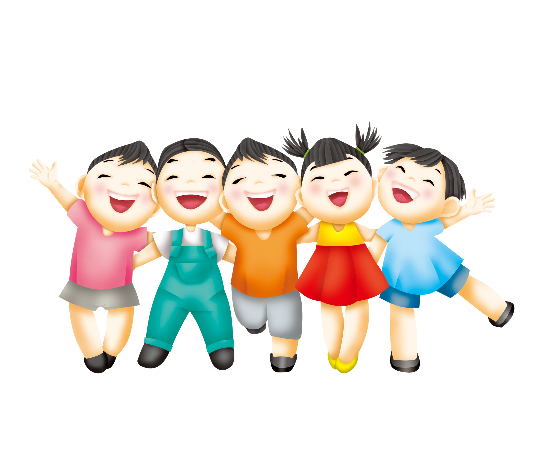 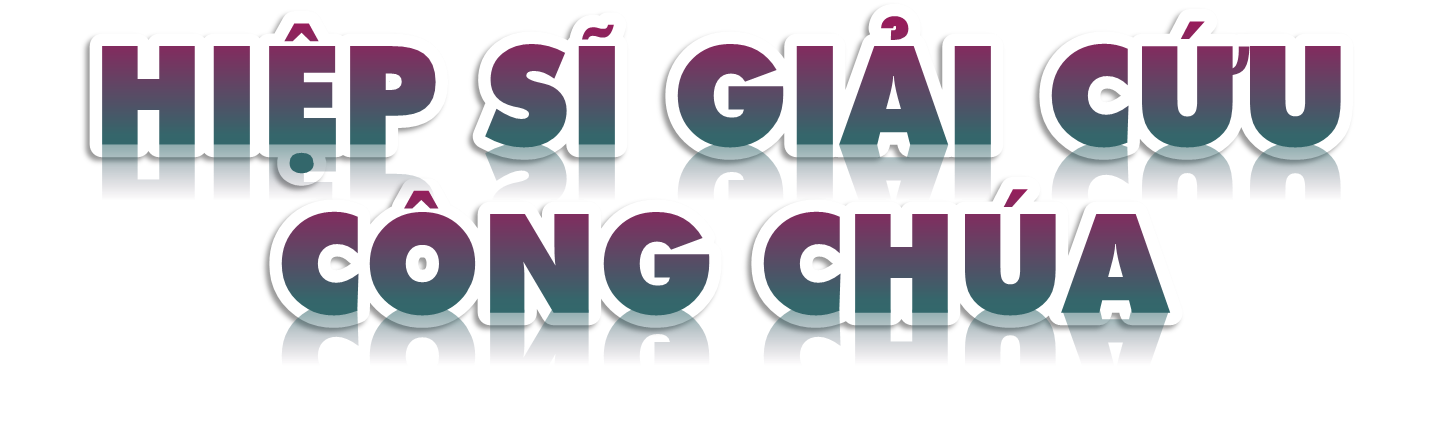 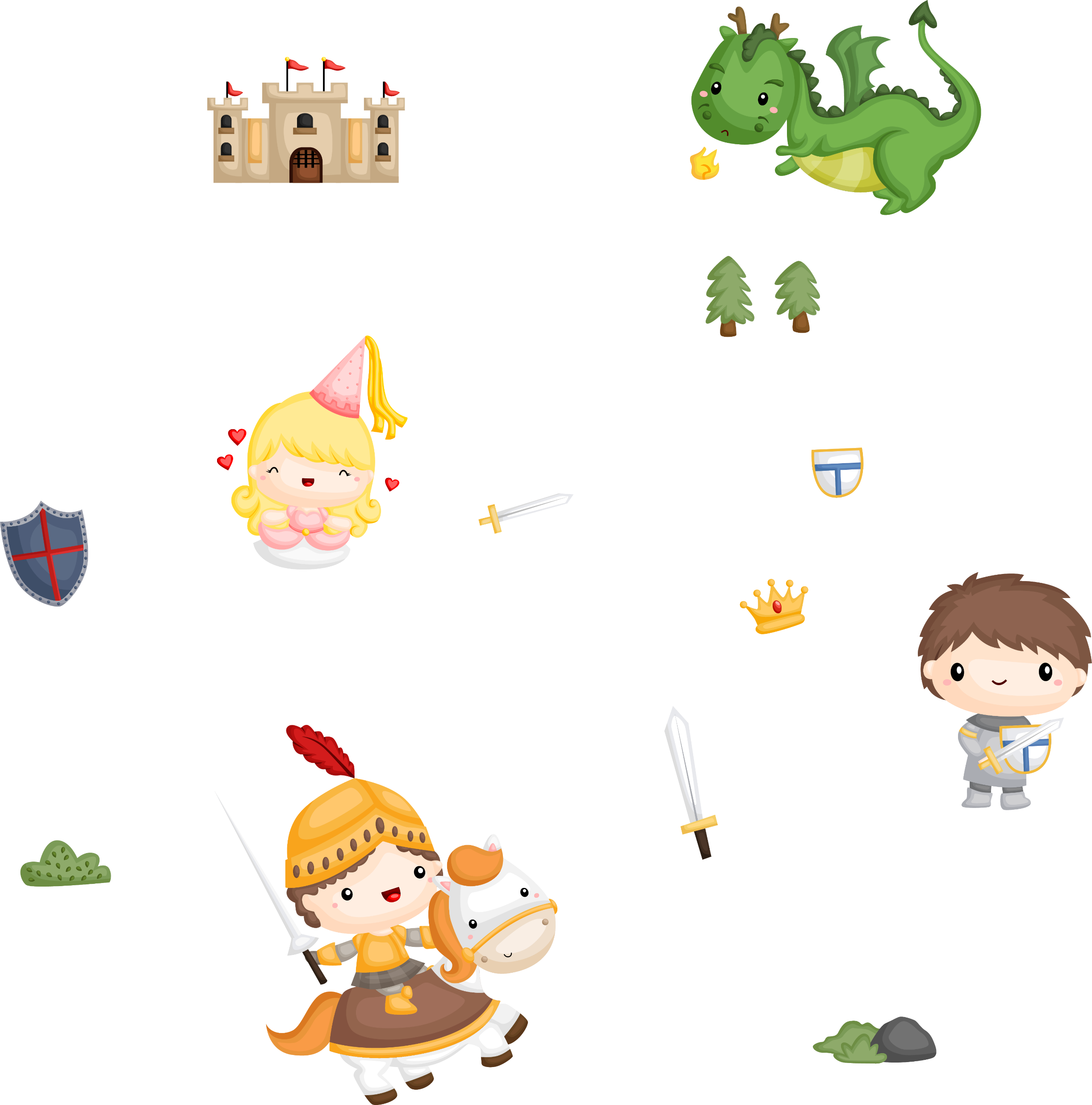 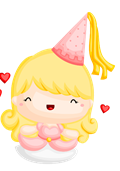 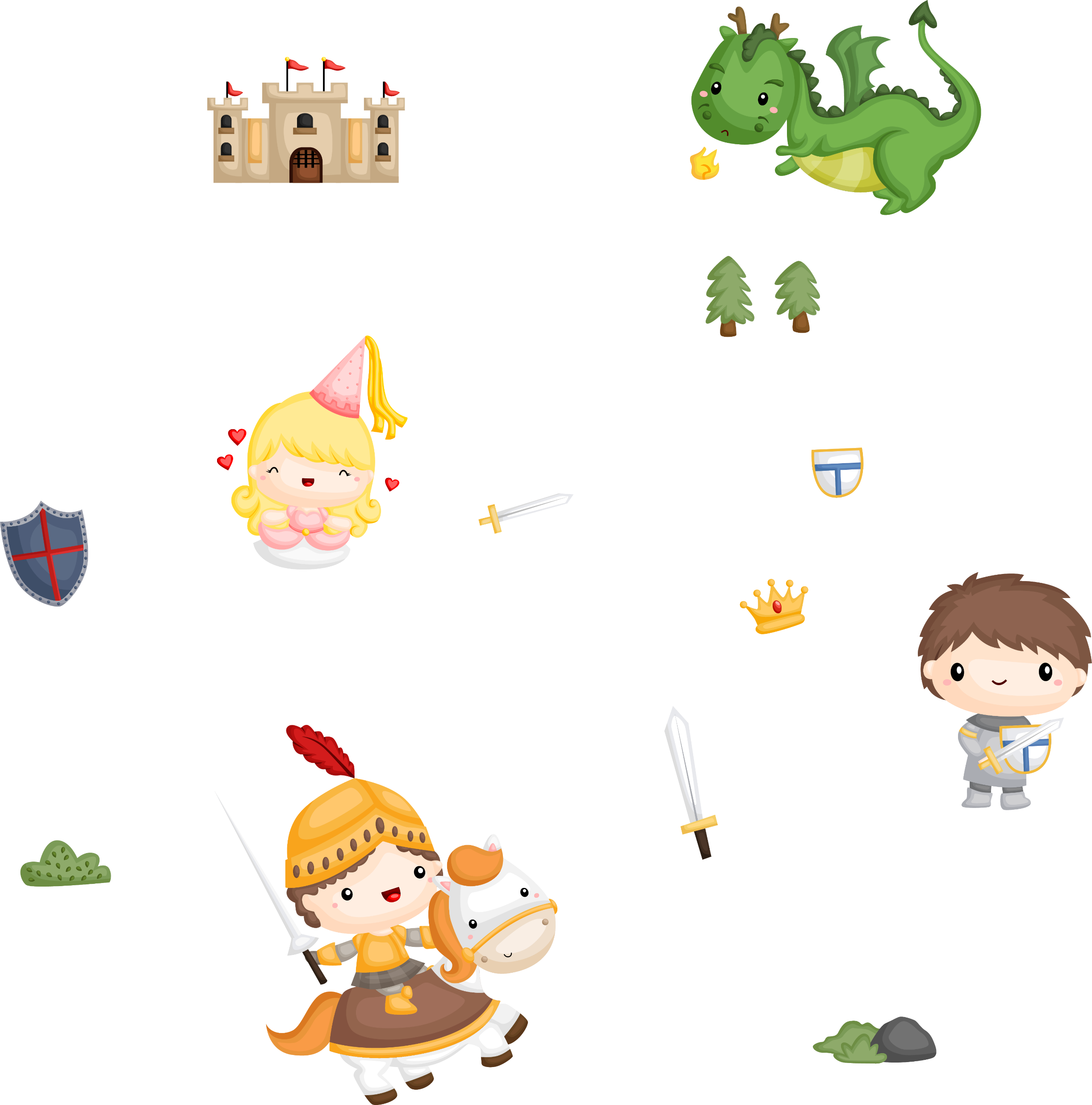 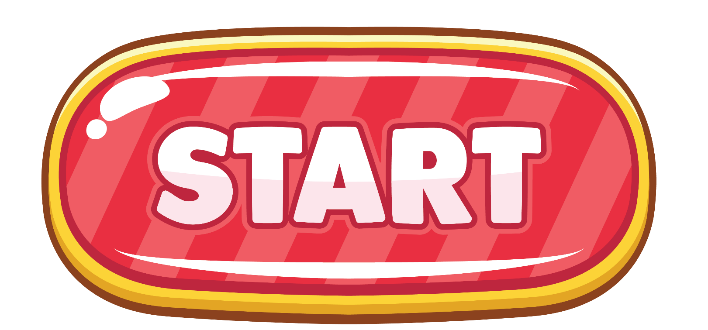 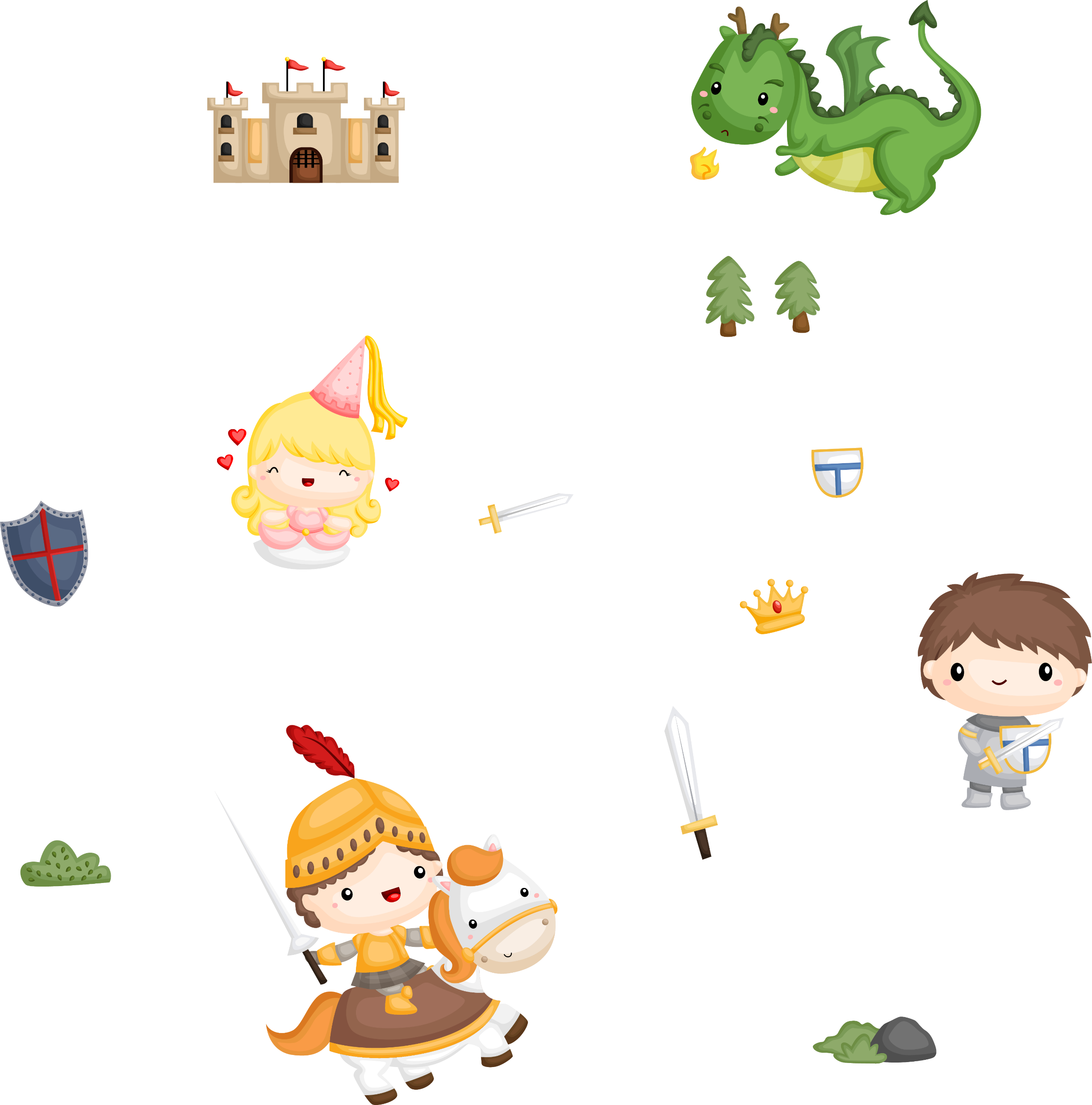 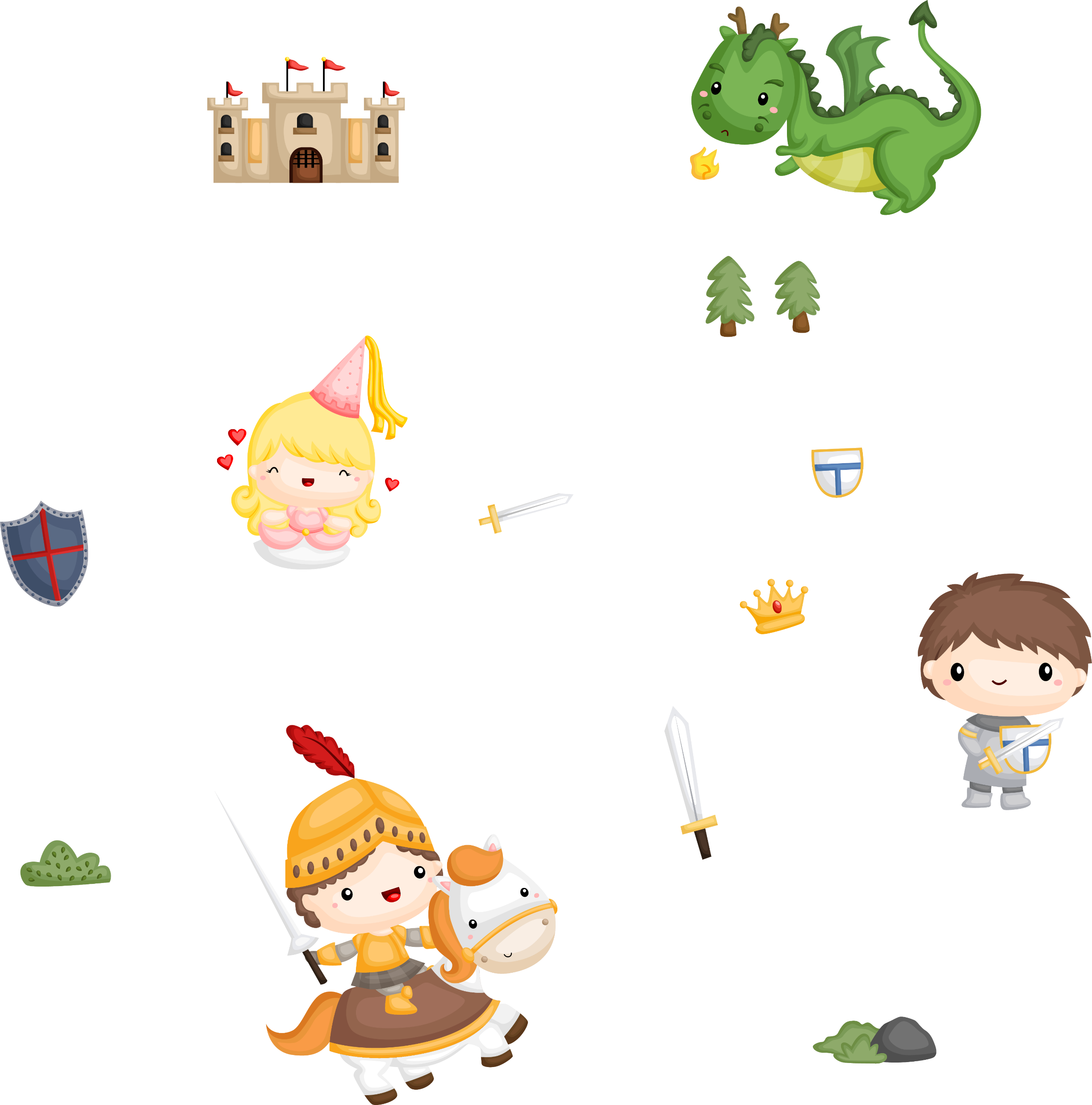 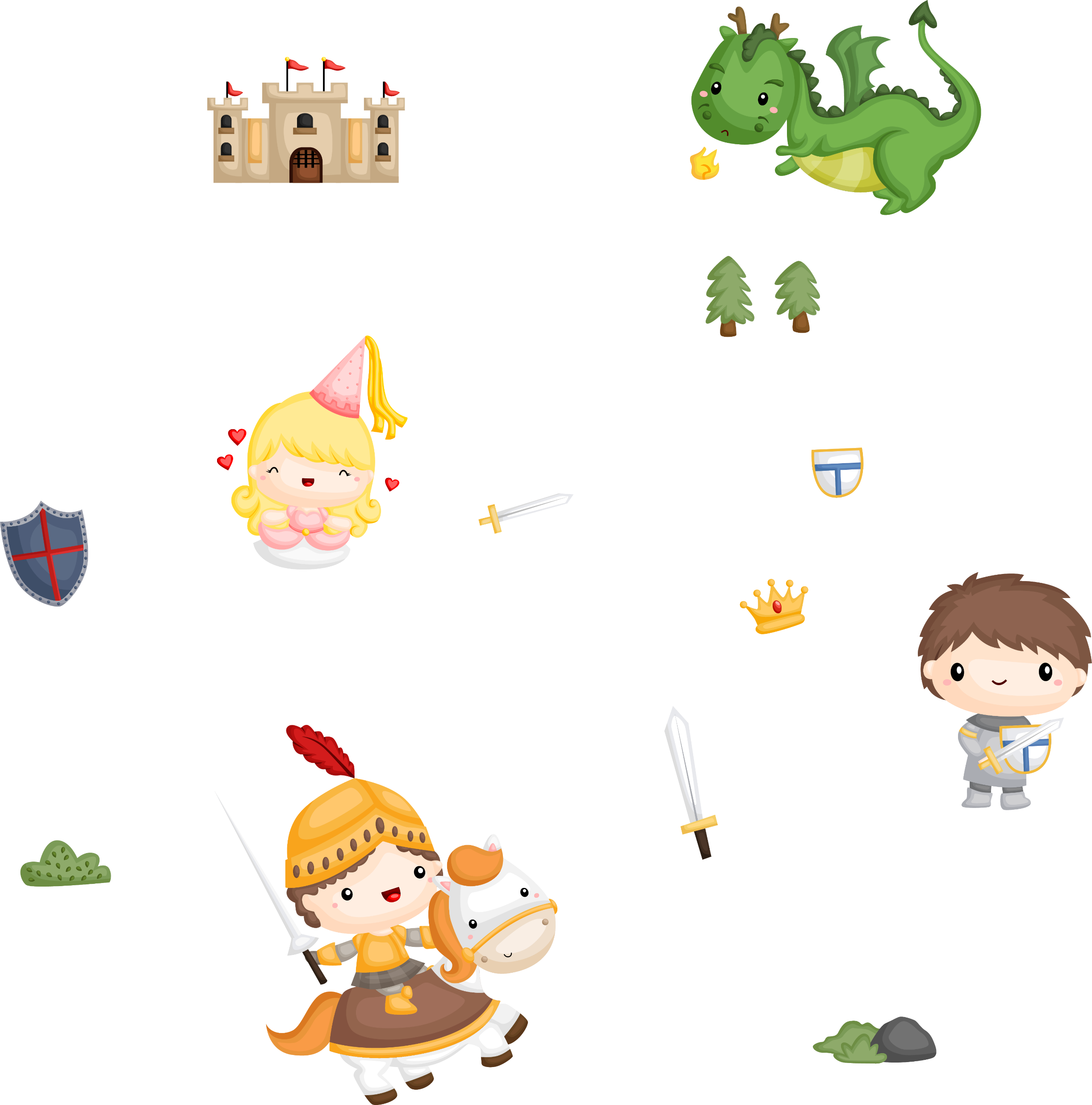 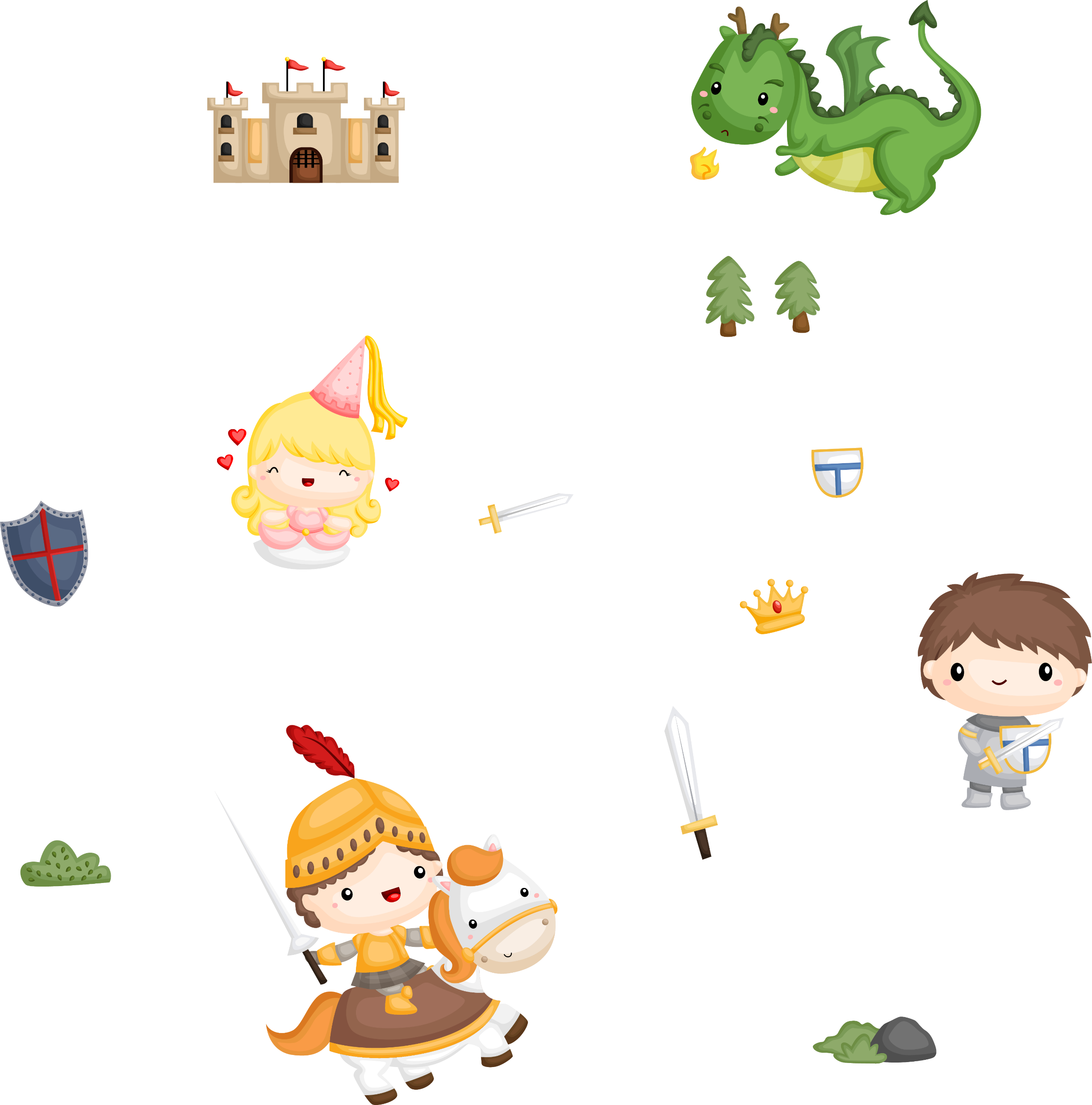 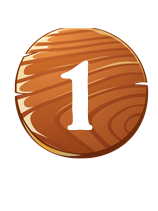 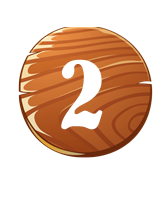 3
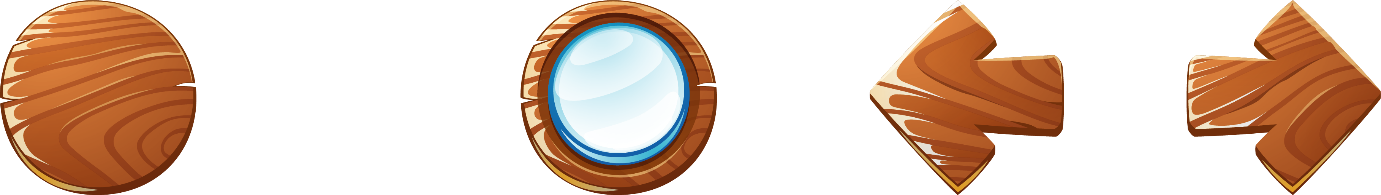 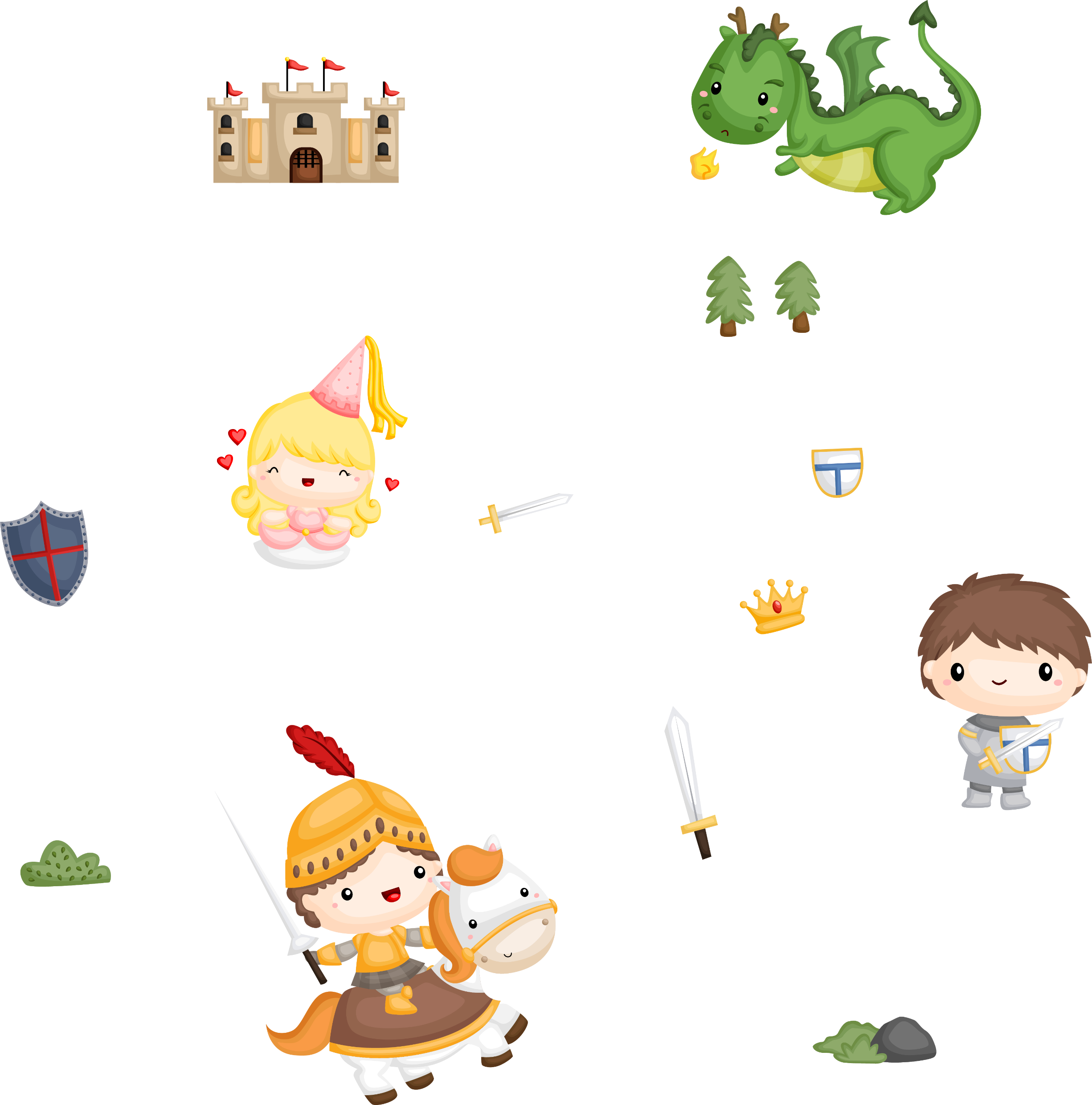 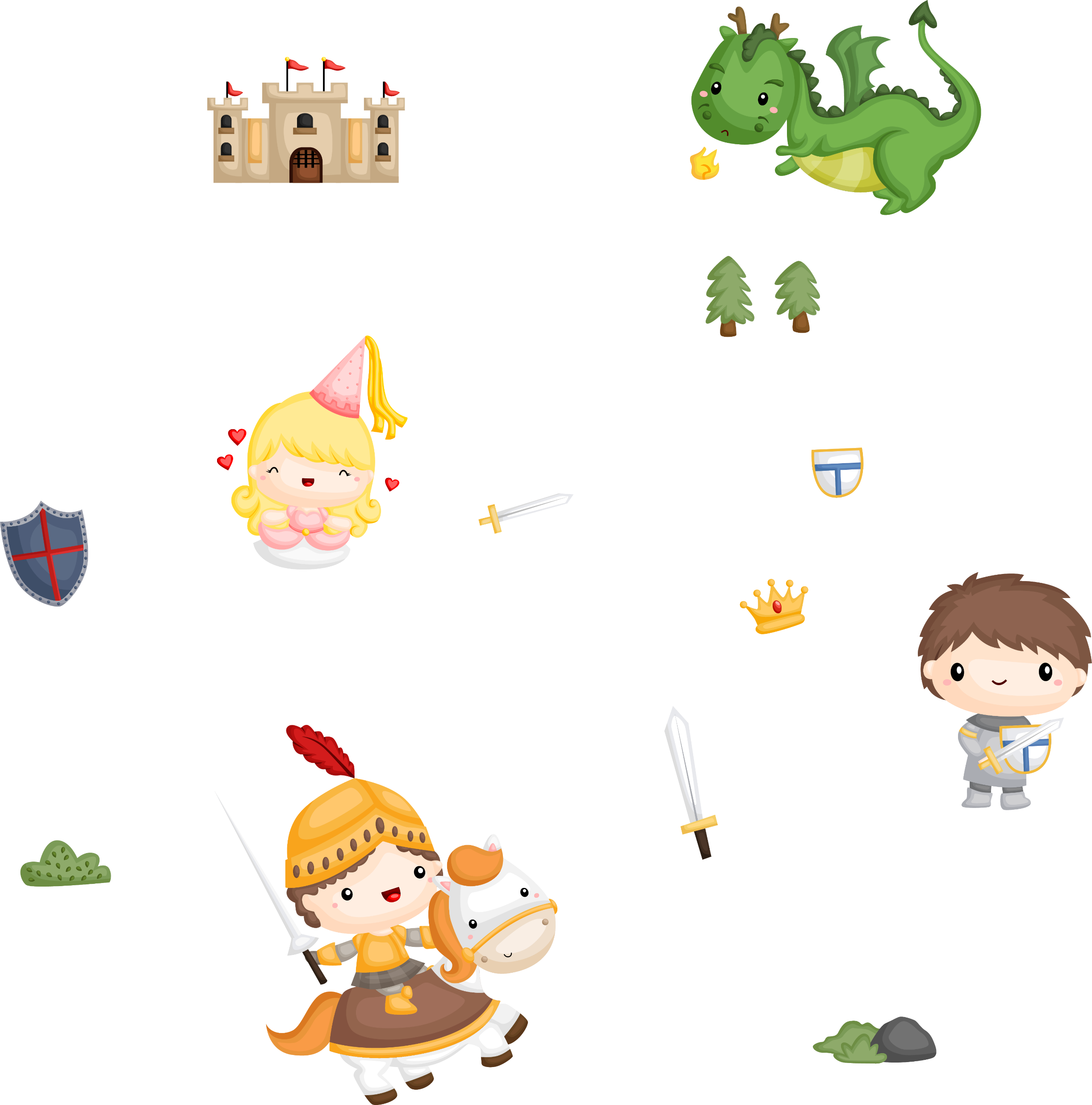 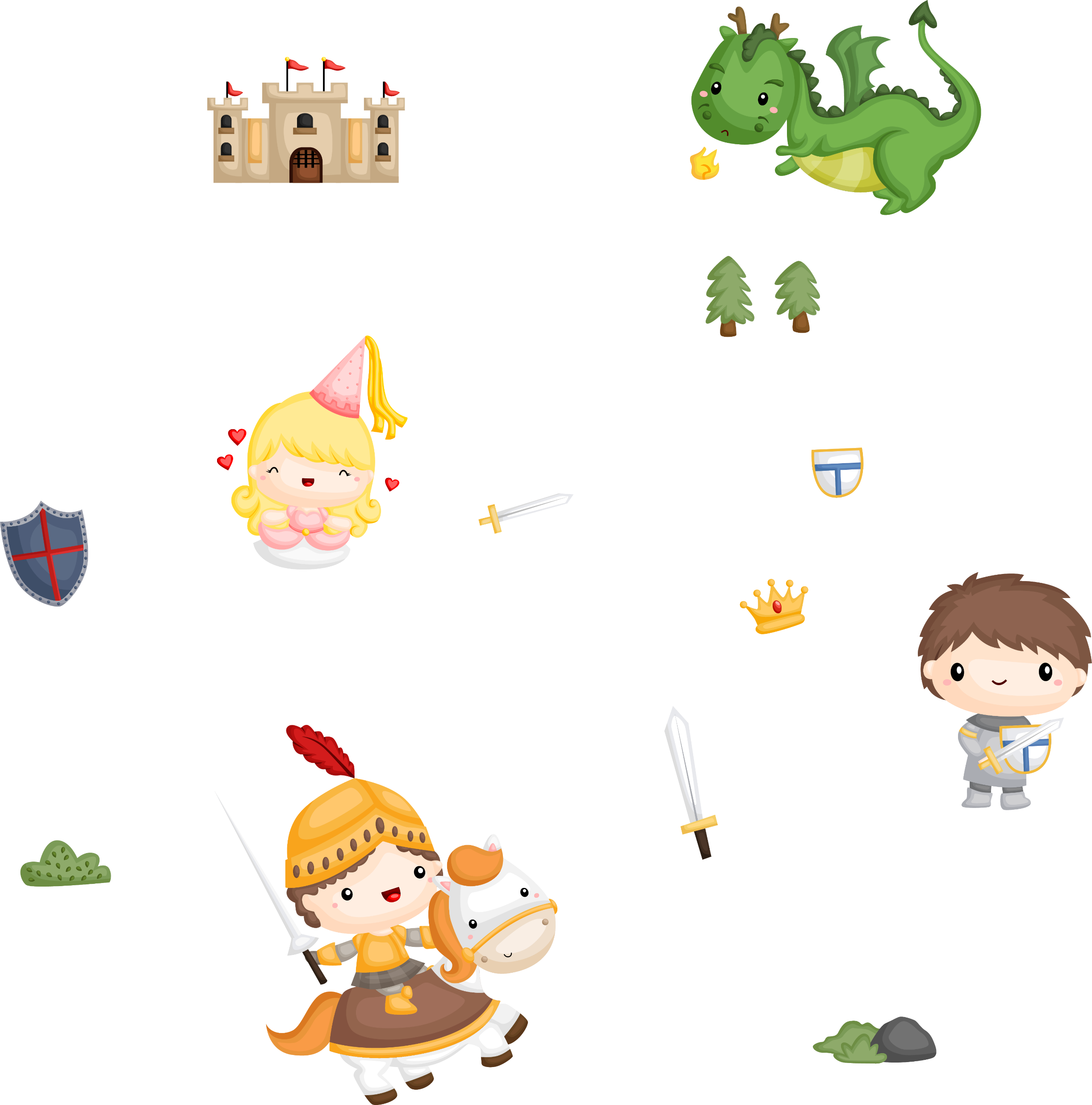 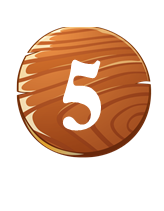 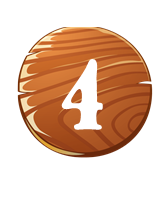 Câu 1
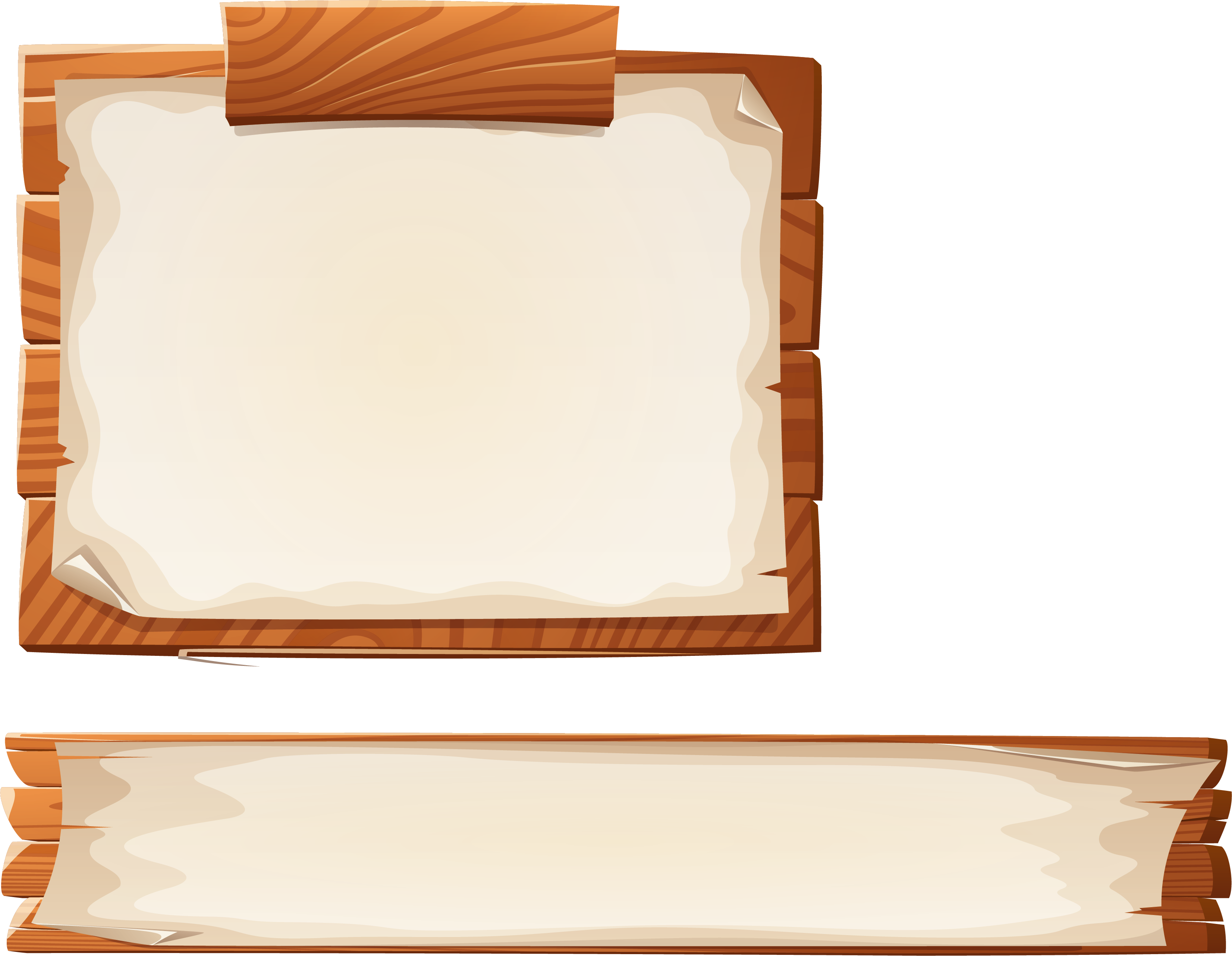 Chưa chính xác
Chưa chính xác
Chưa chính xác
Chưa chính xác
Chưa chính xác
Chưa chính xác
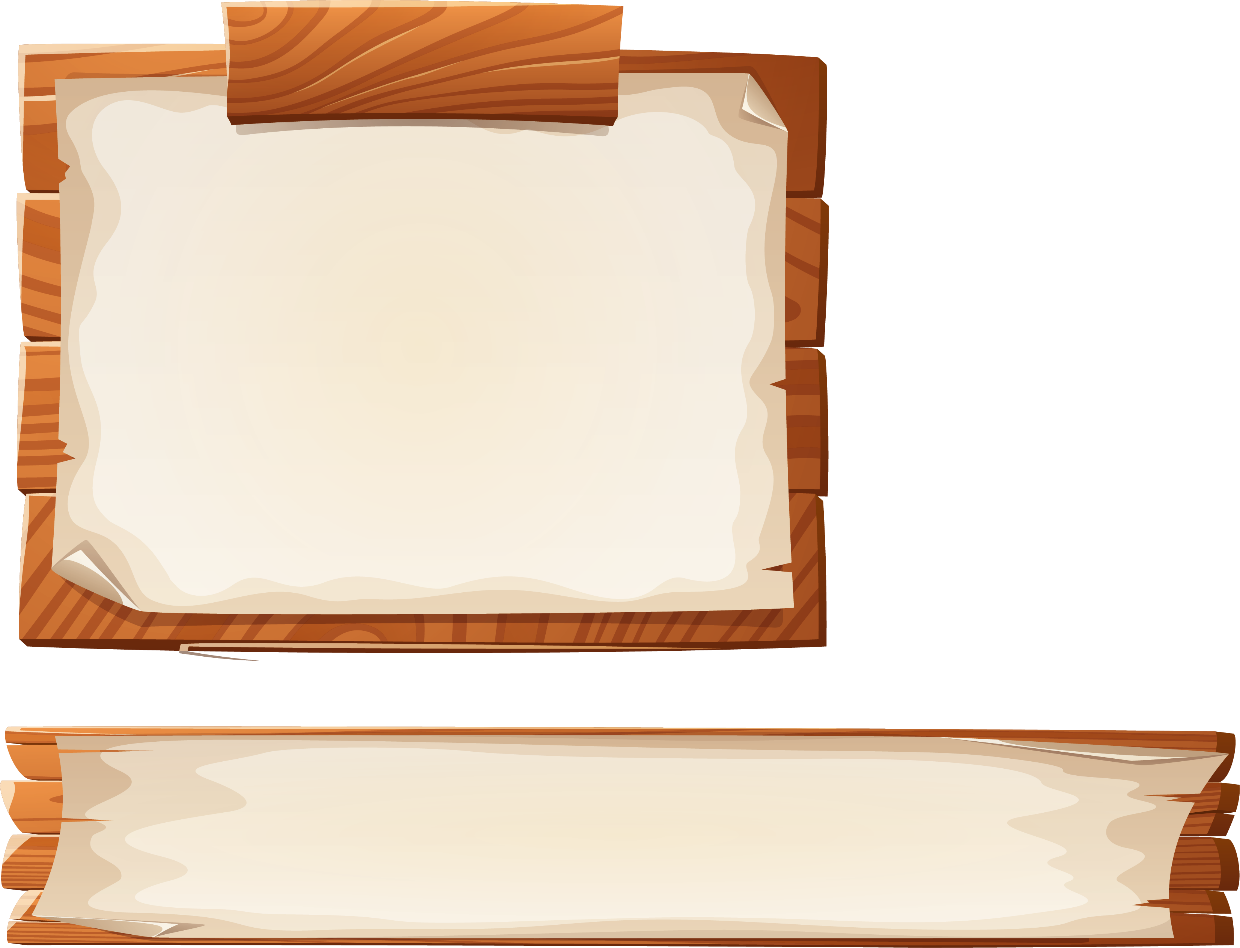 A. vẩy dó
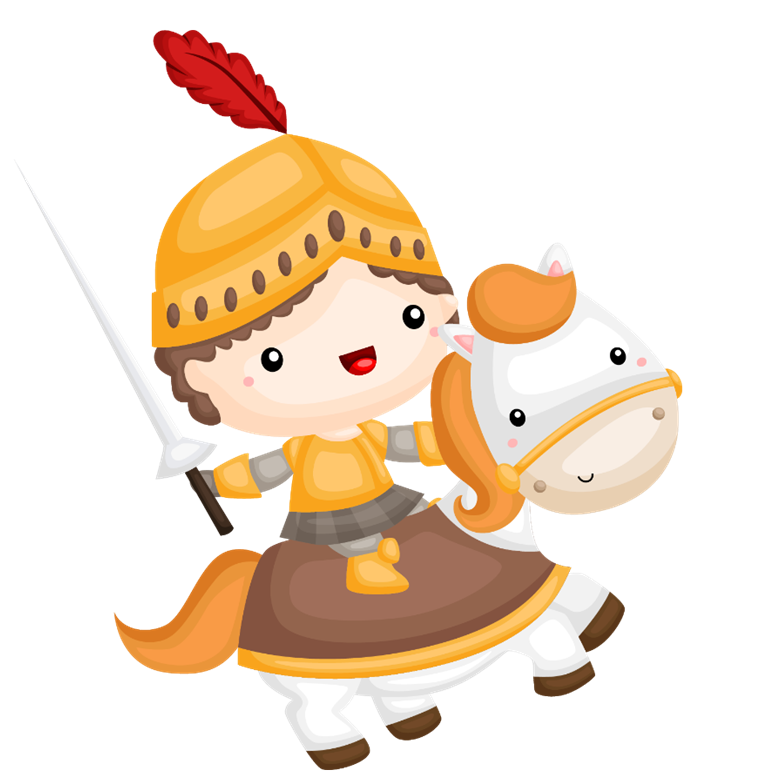 Từ nào sau đây viết đúng chính tả:
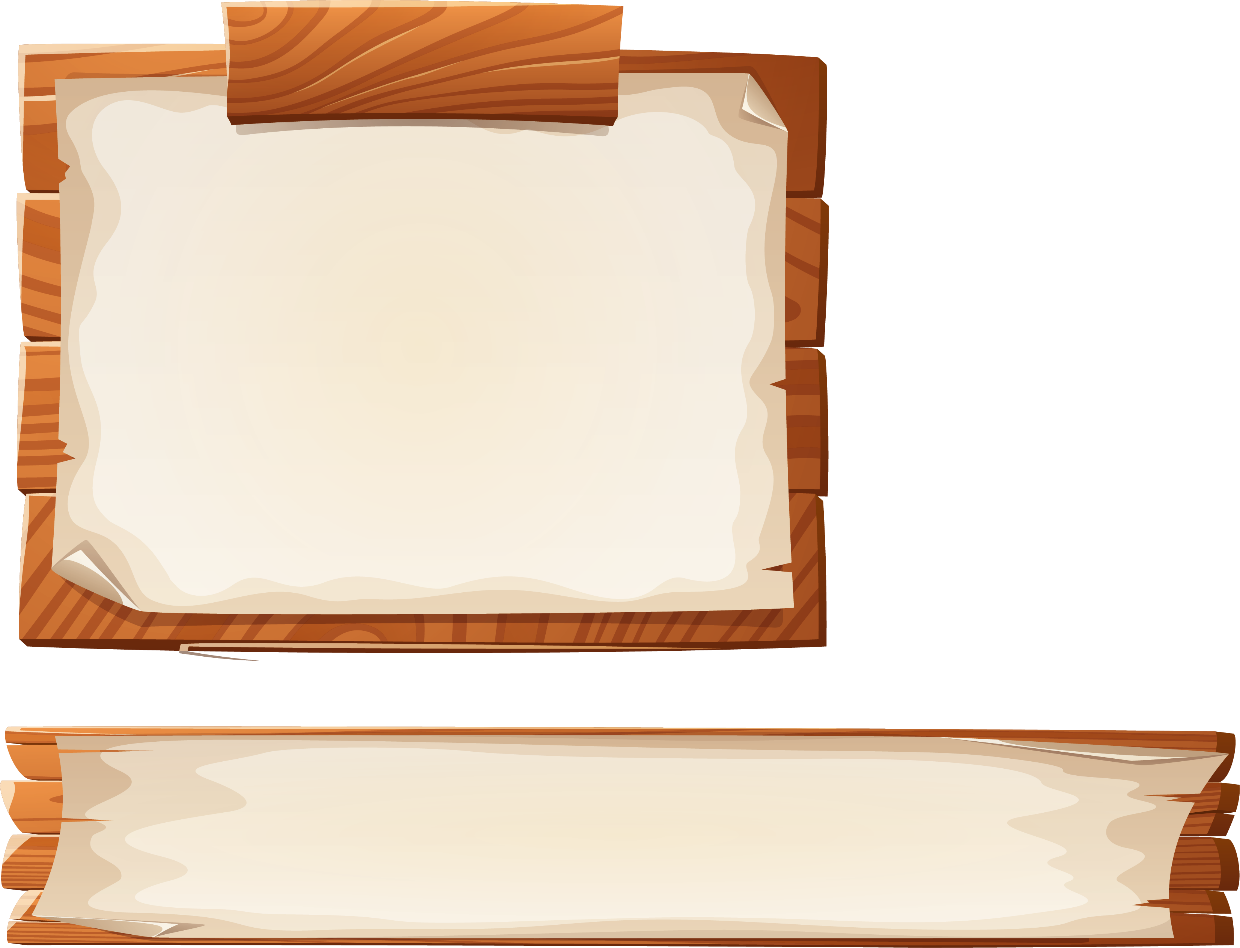 B. vẫy gió
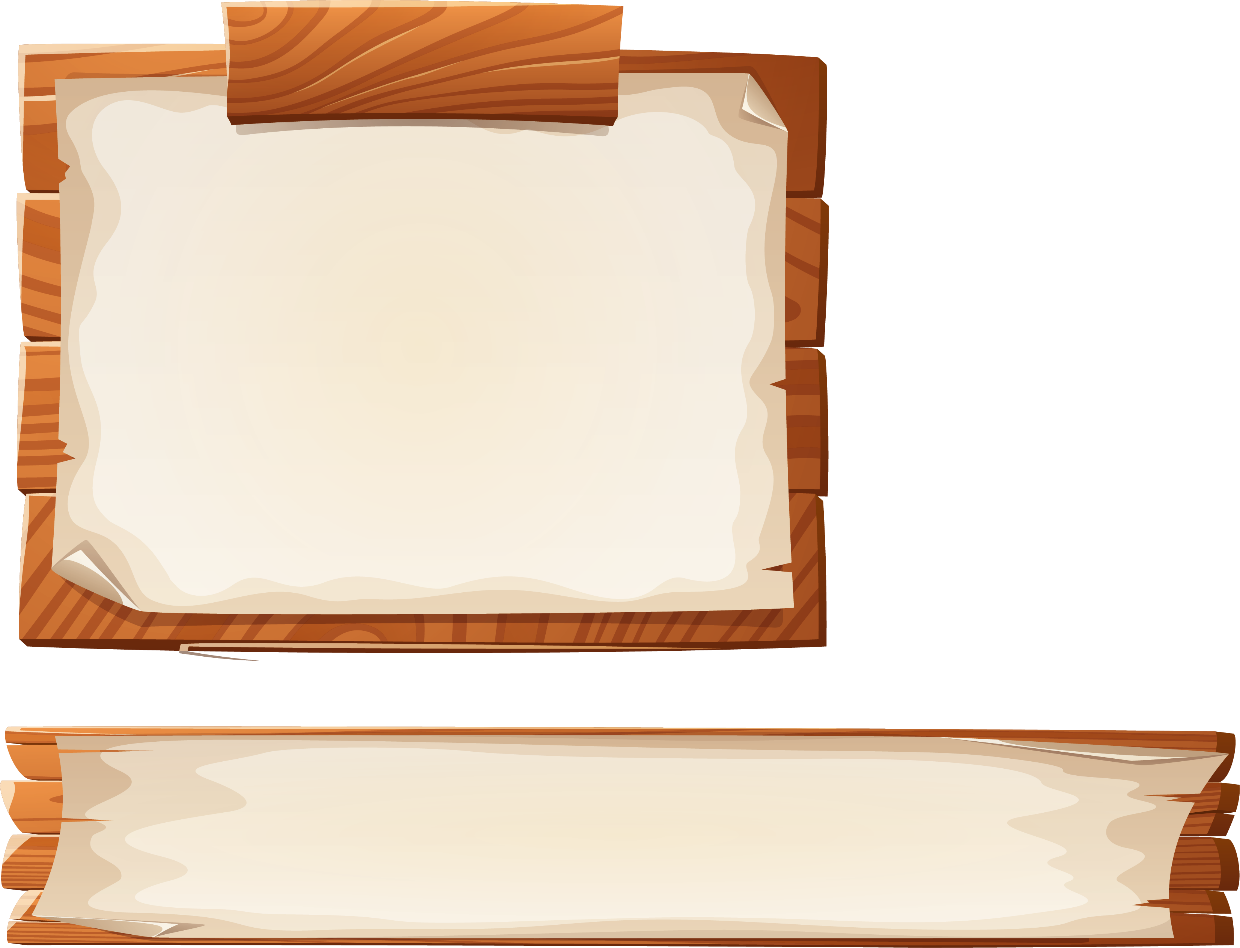 C. vẫy dó
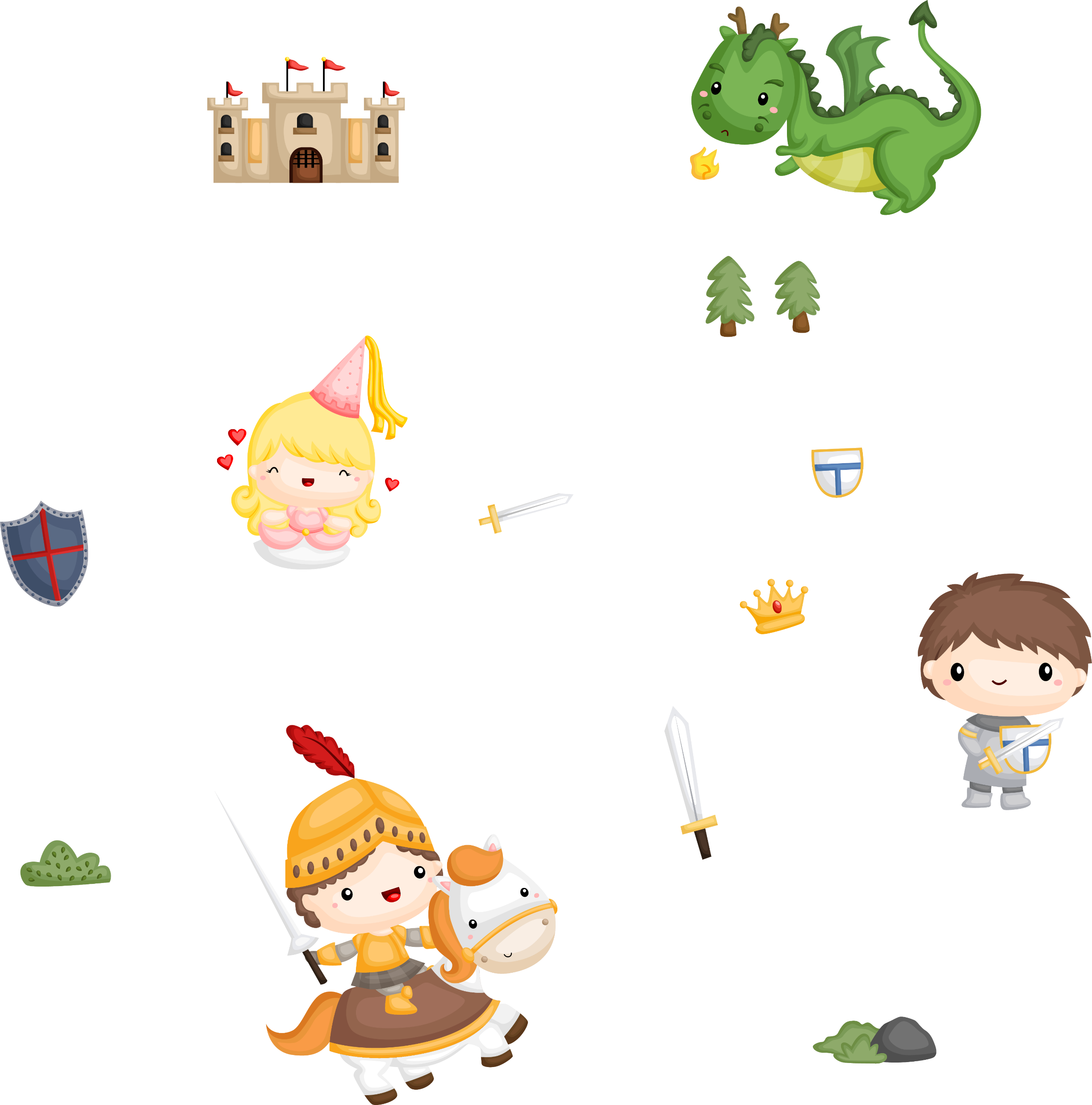 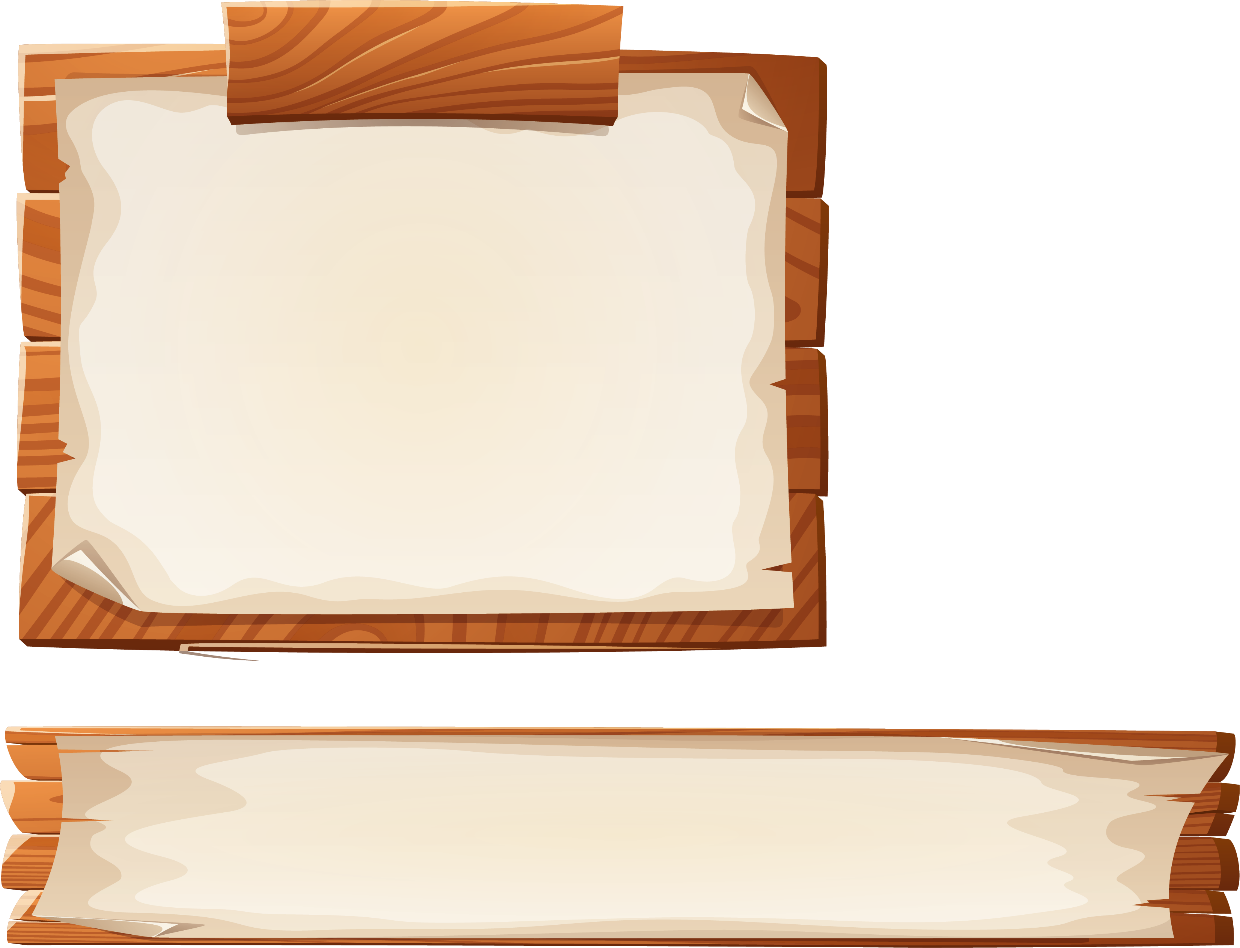 D. vẩy gió
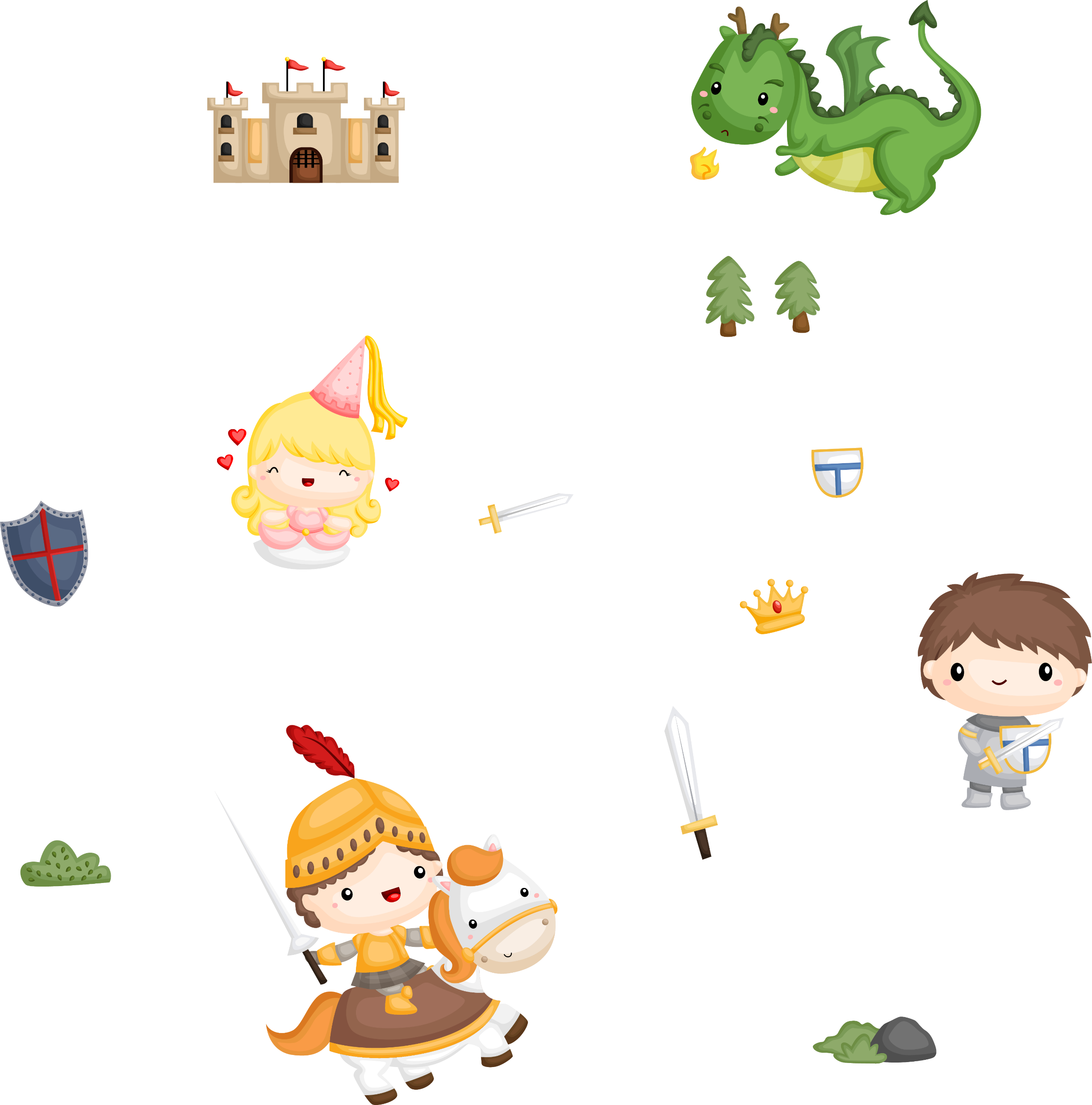 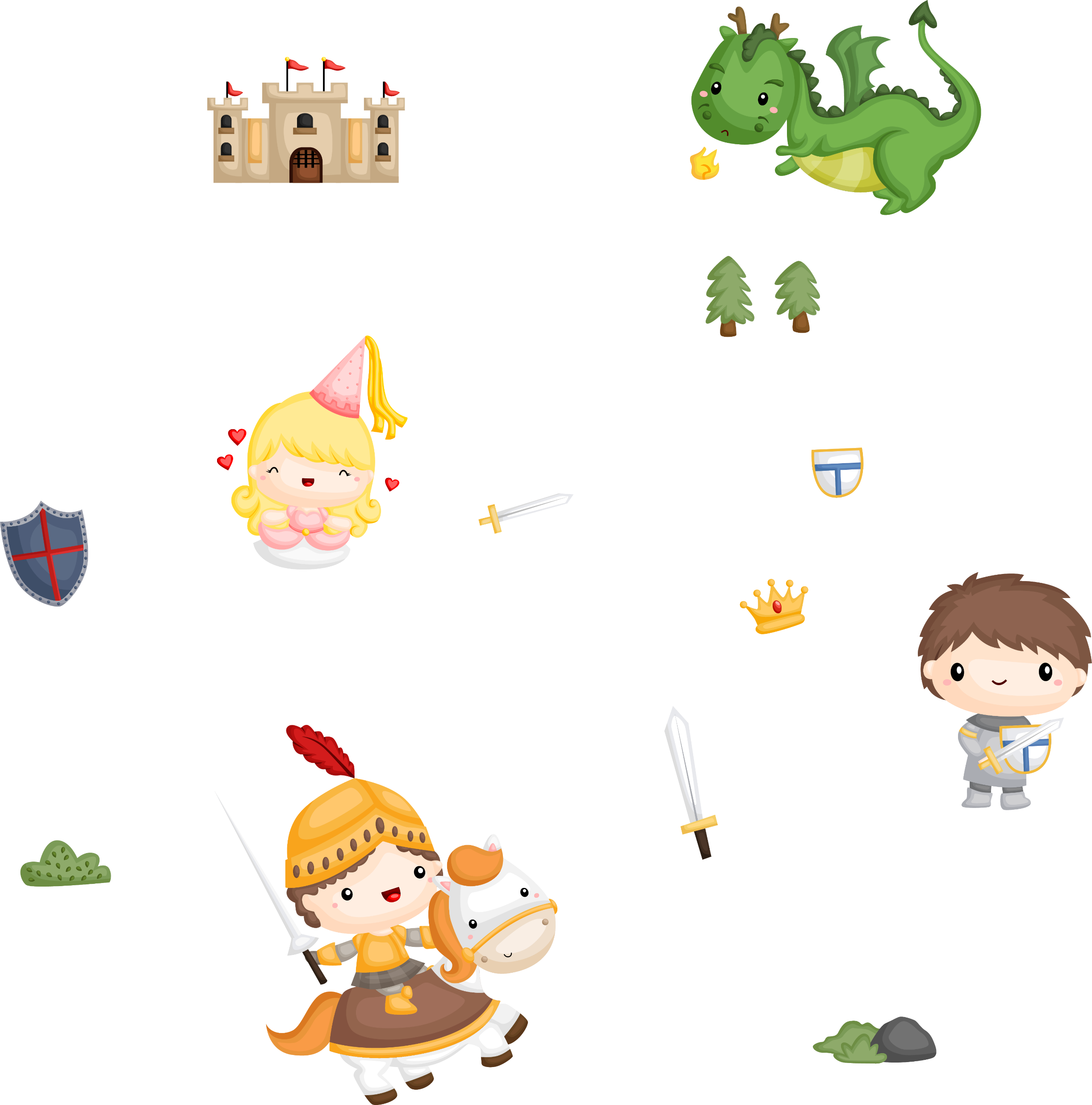 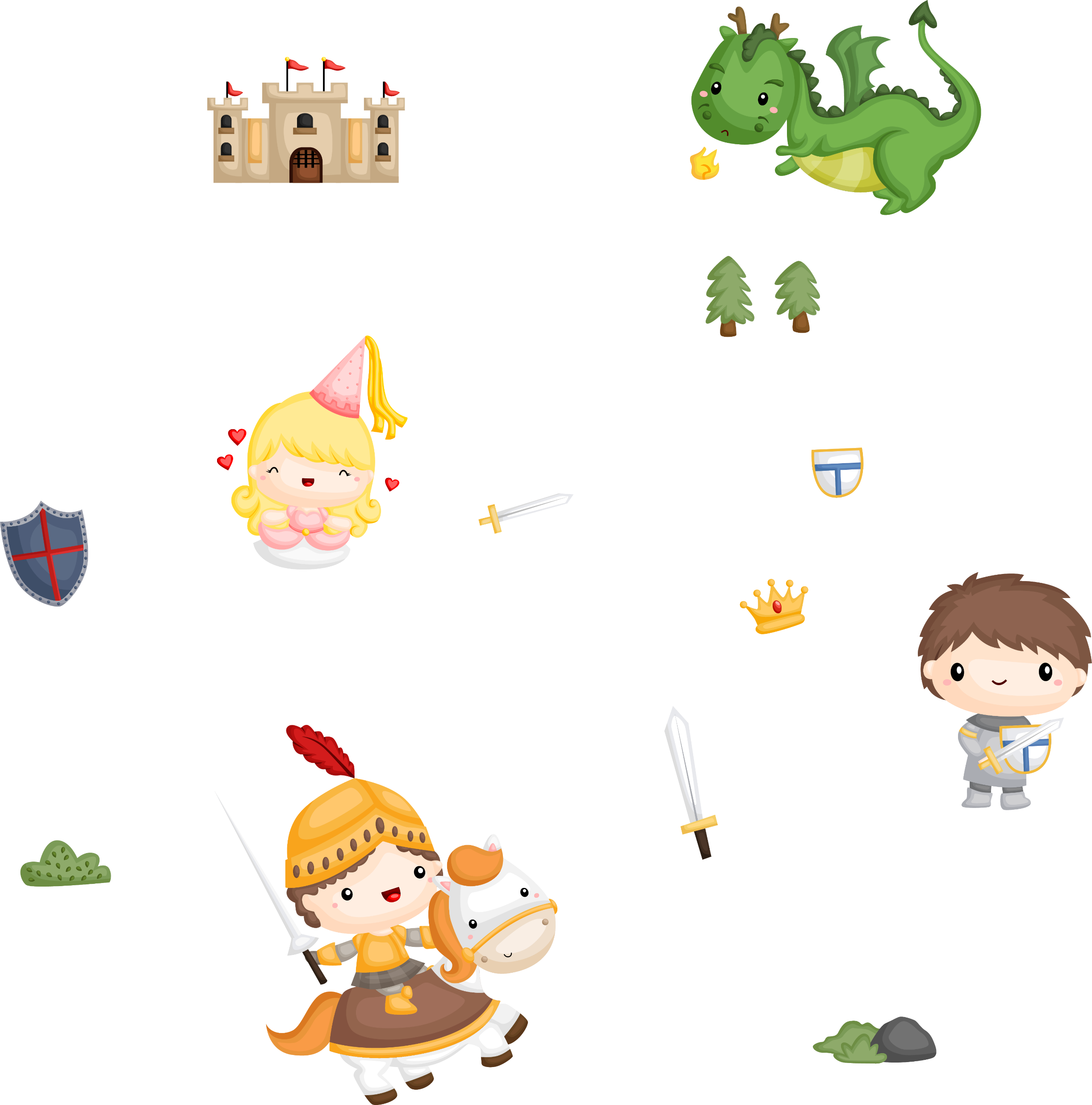 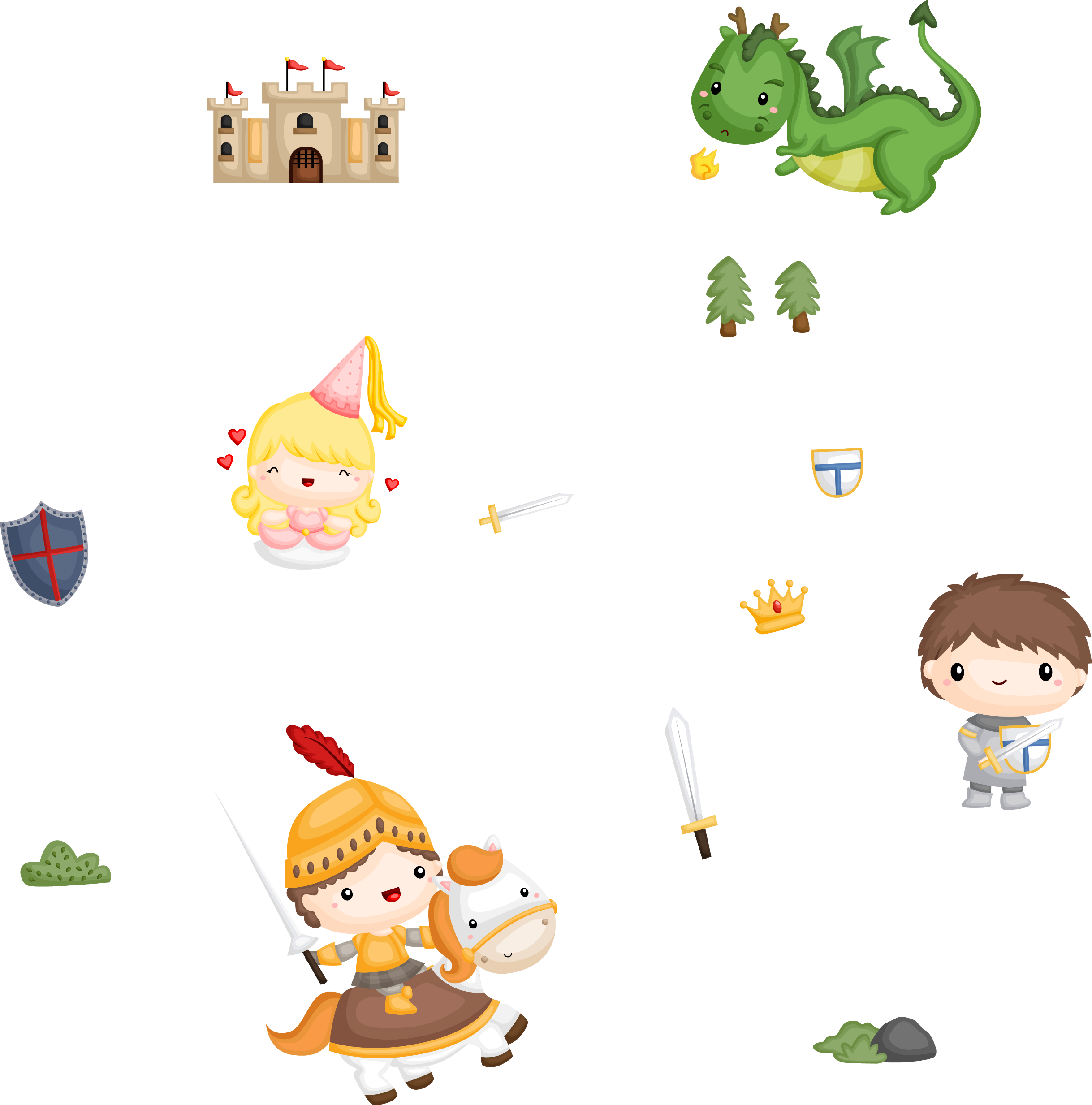 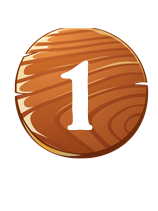 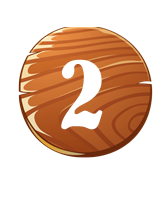 3
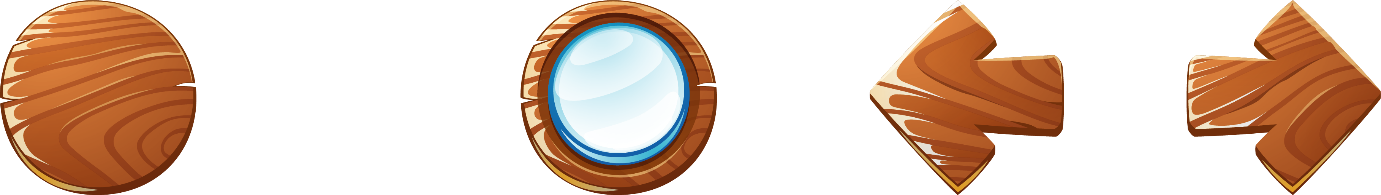 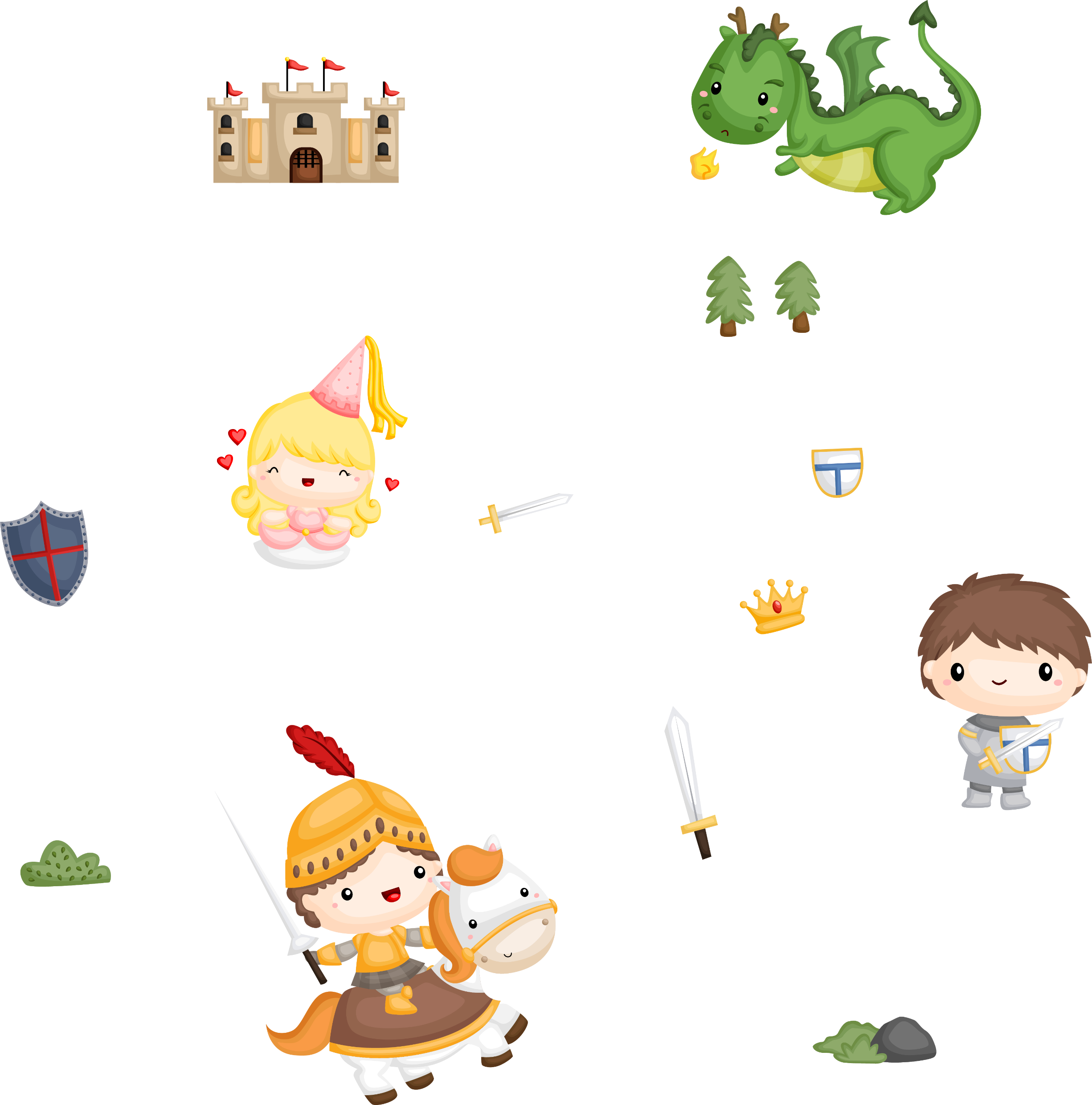 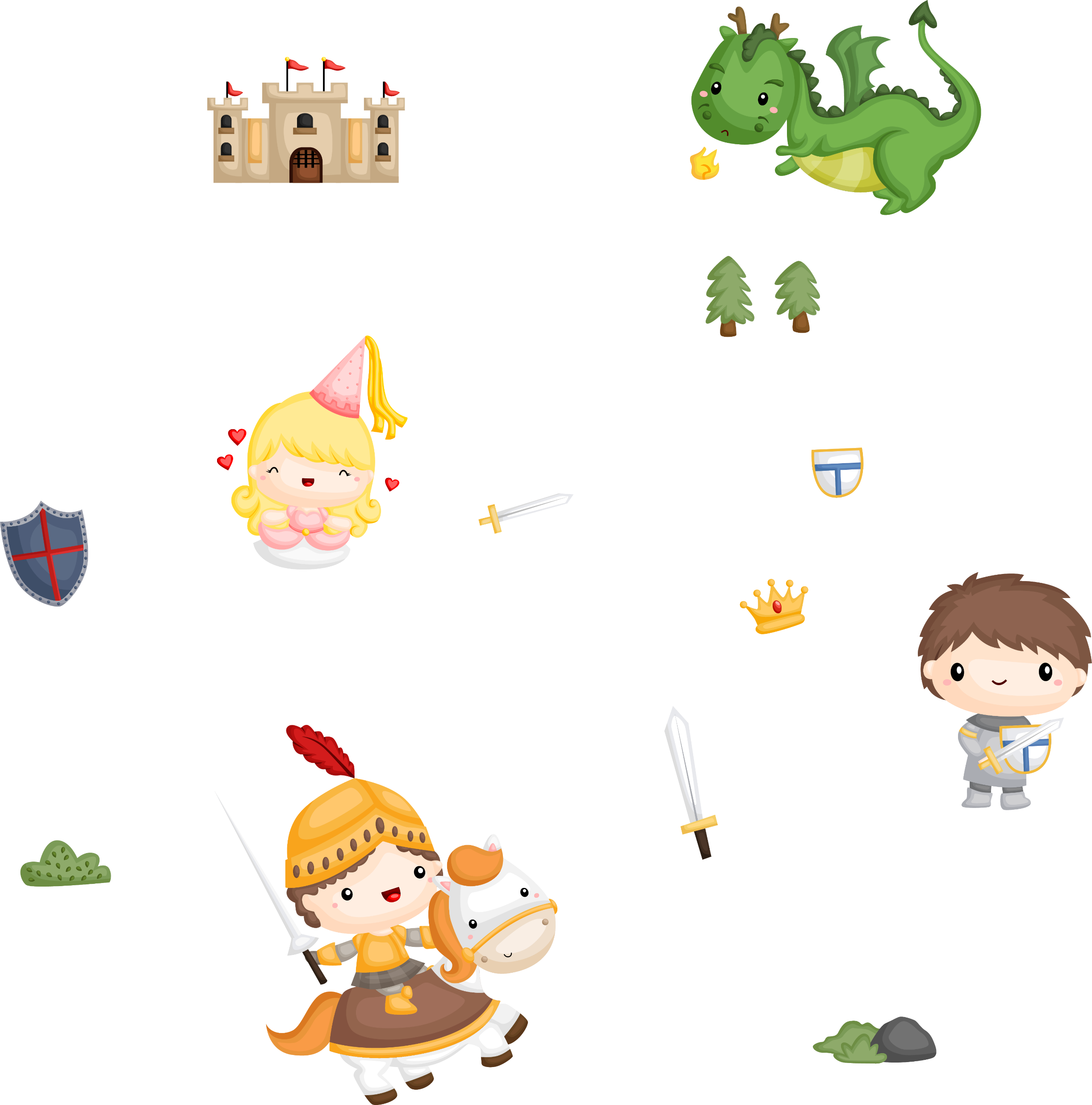 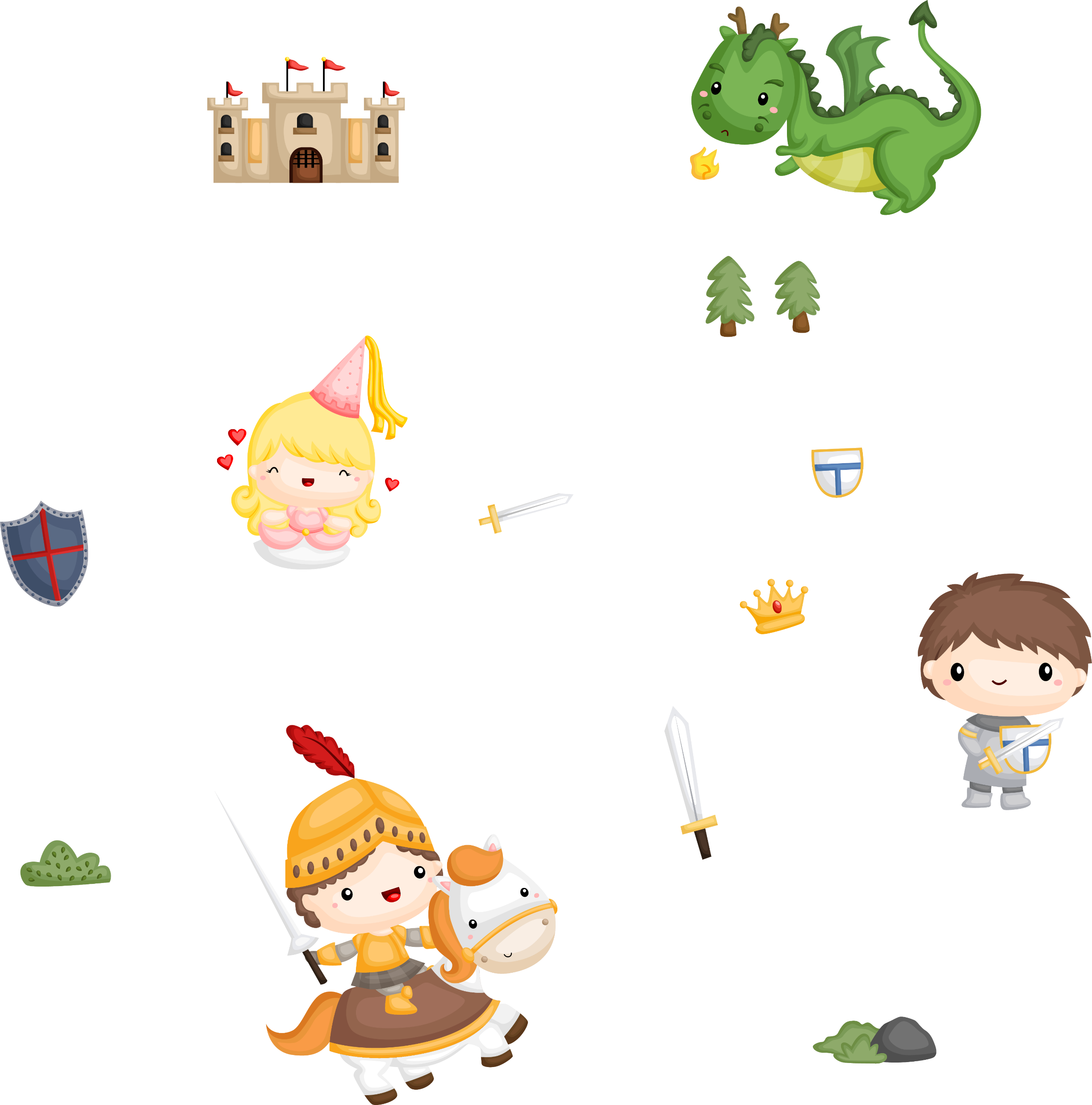 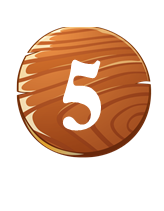 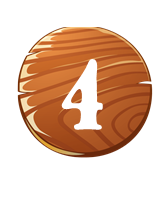 Câu 2
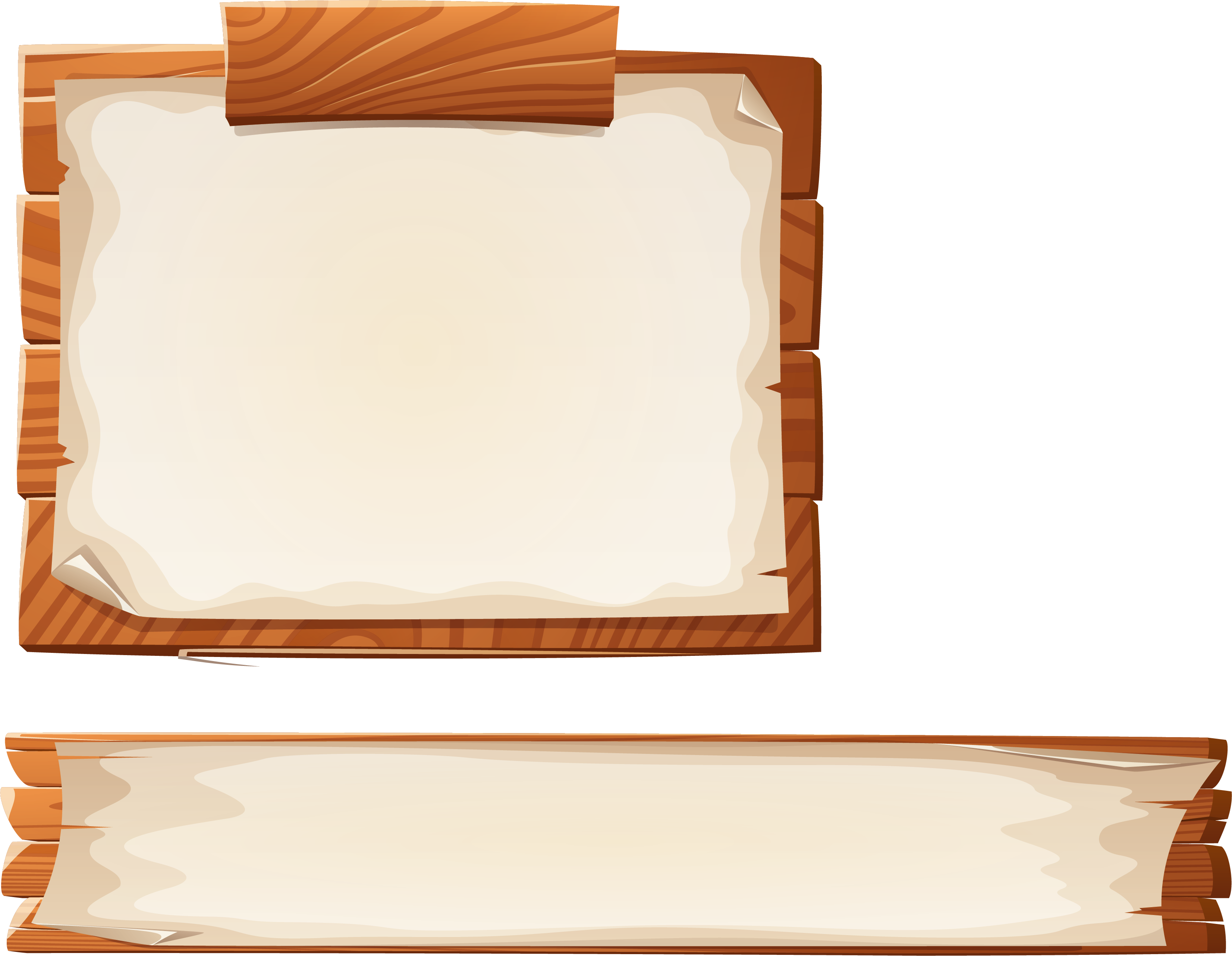 Chưa chính xác
Chưa chính xác
Chưa chính xác
Chưa chính xác
Chưa chính xác
Chưa chính xác
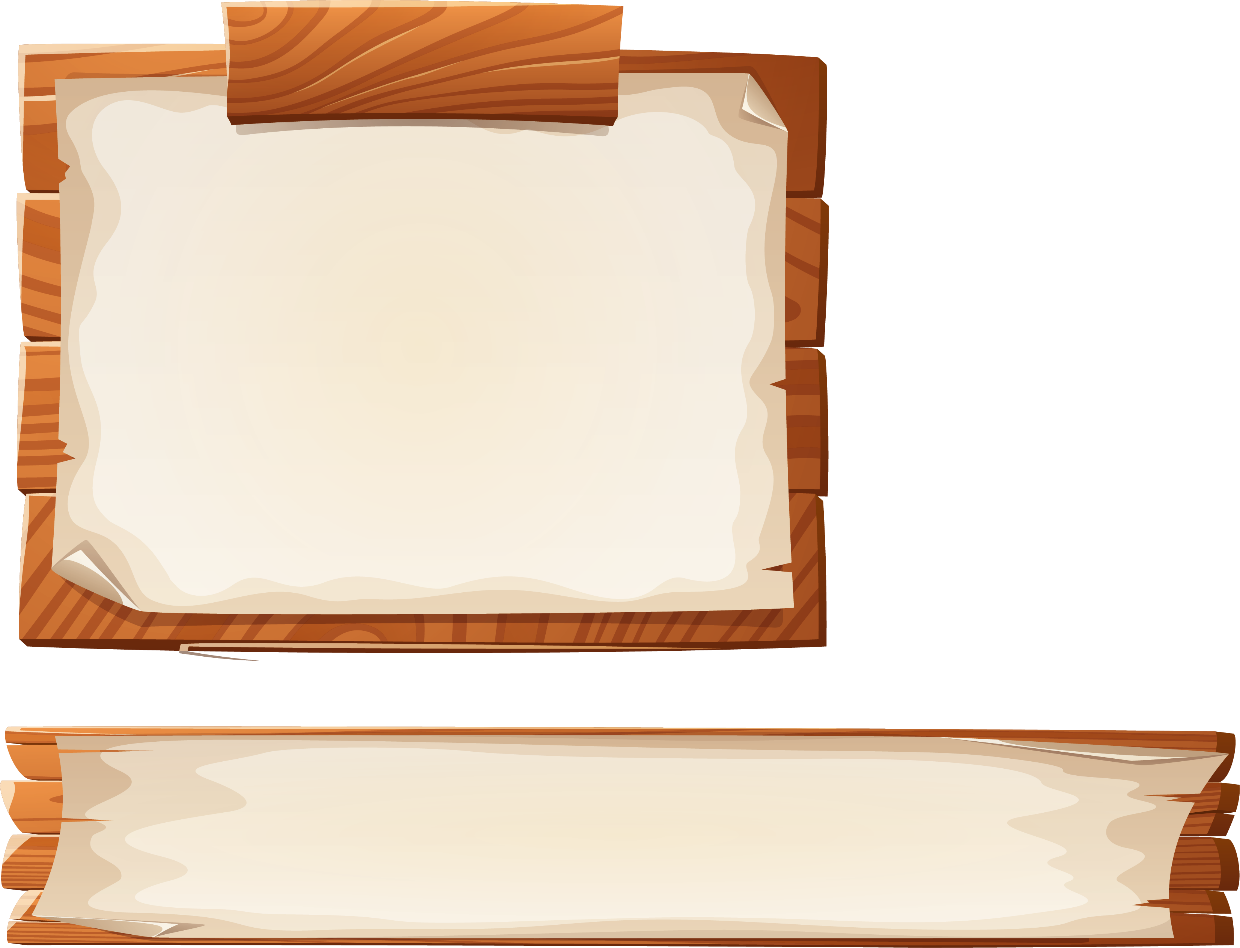 A. vào mùa
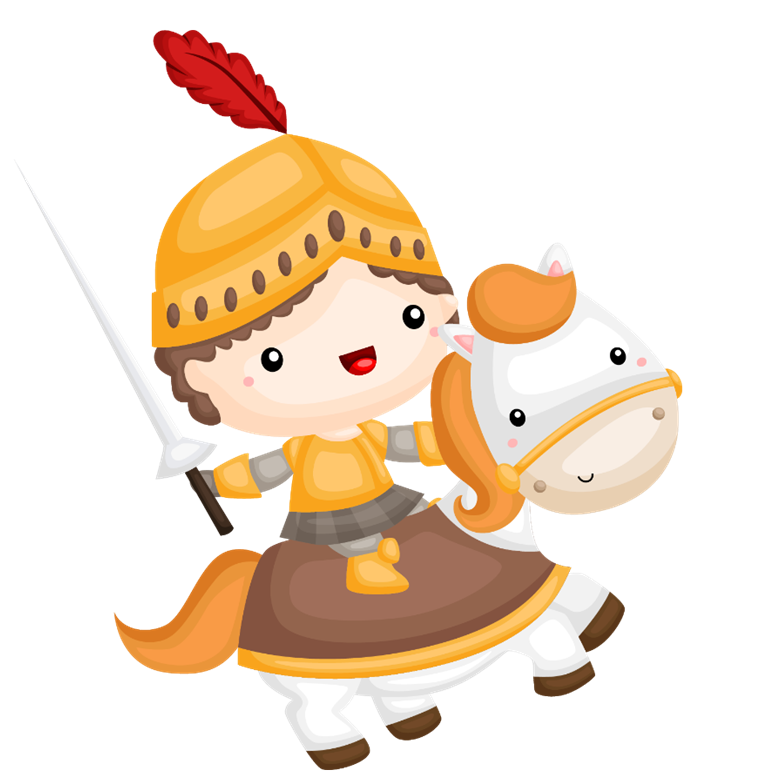 Than bận…
Từ điền vào chỗ chấm là:
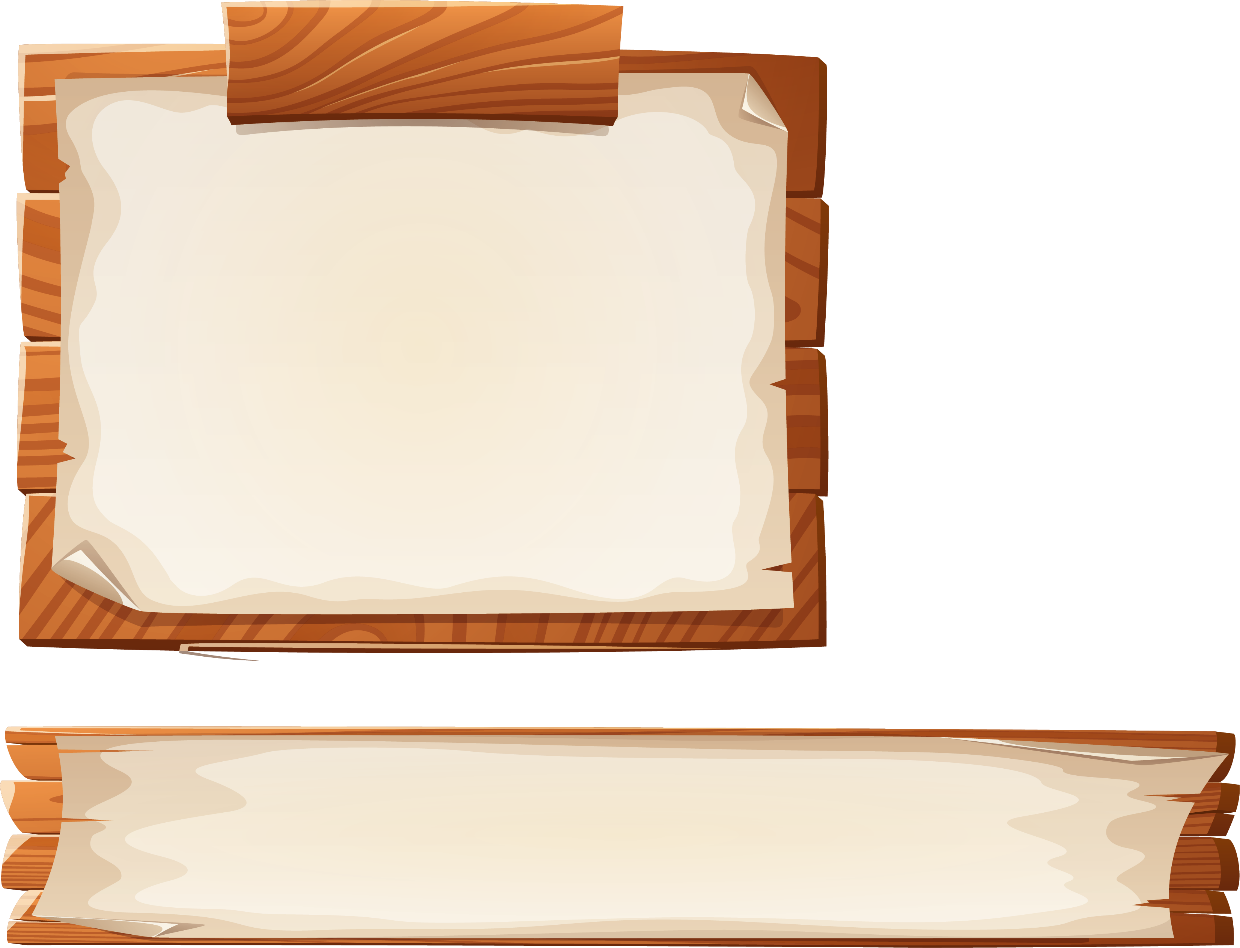 C. làm lửa
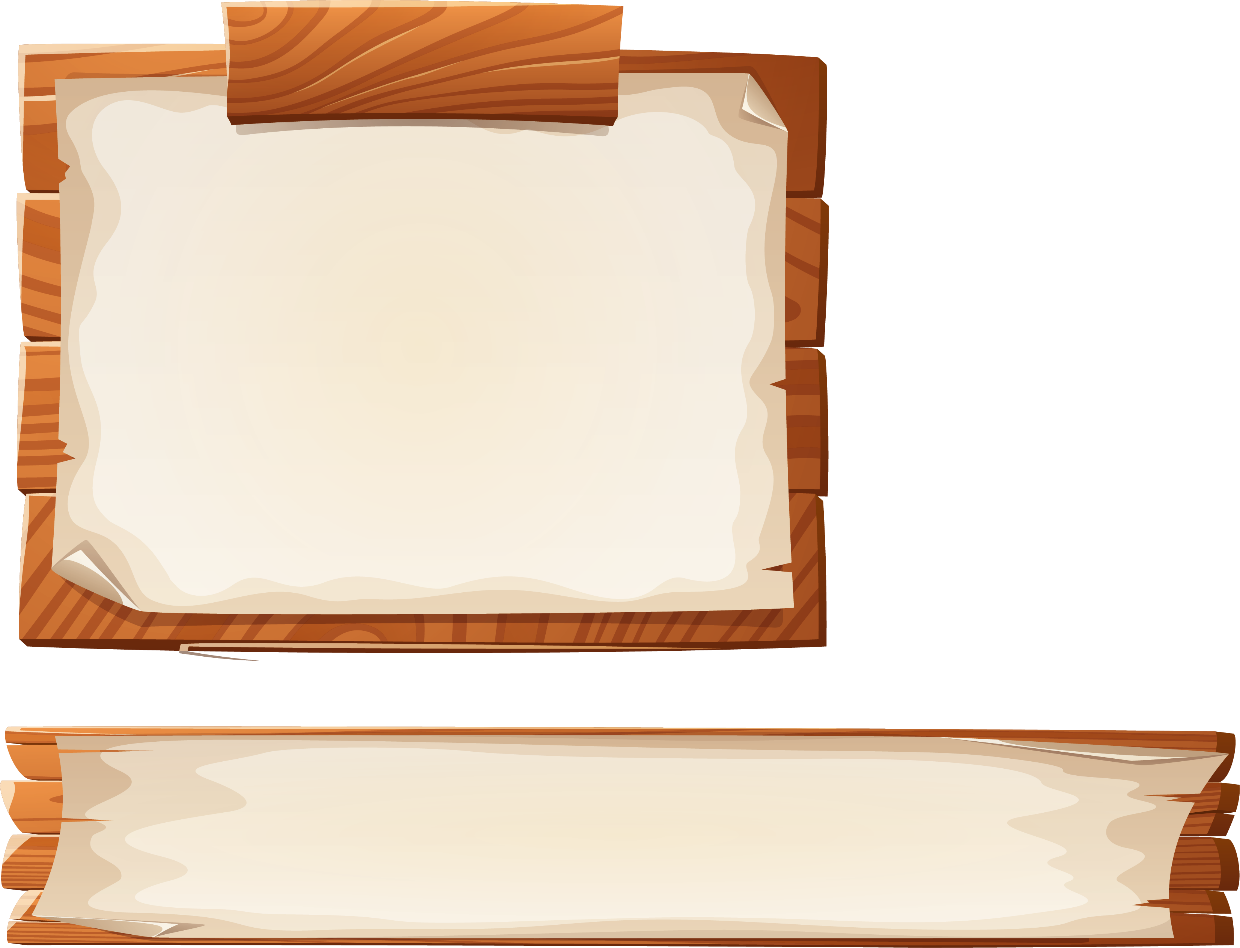 B. tính ngày
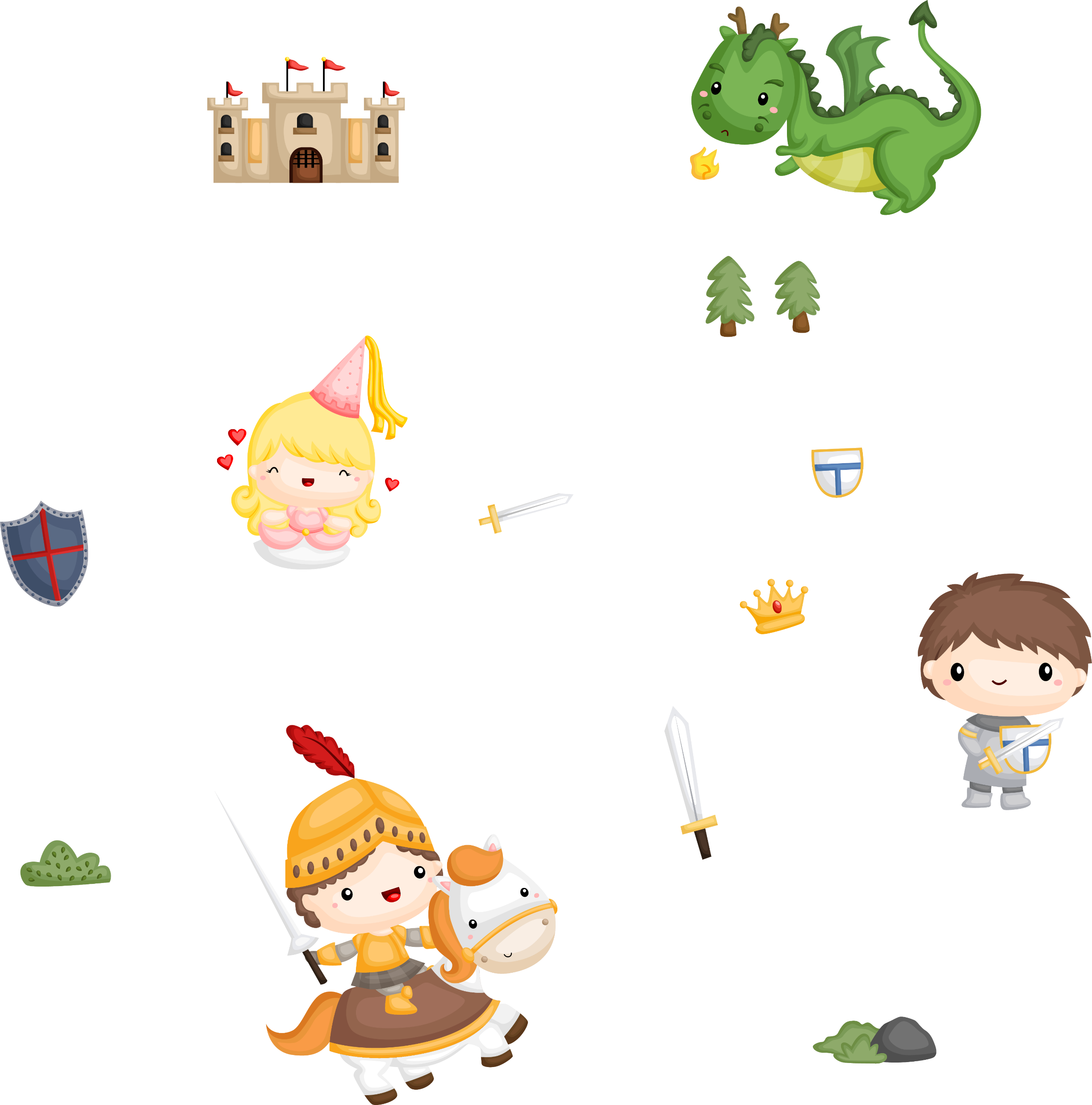 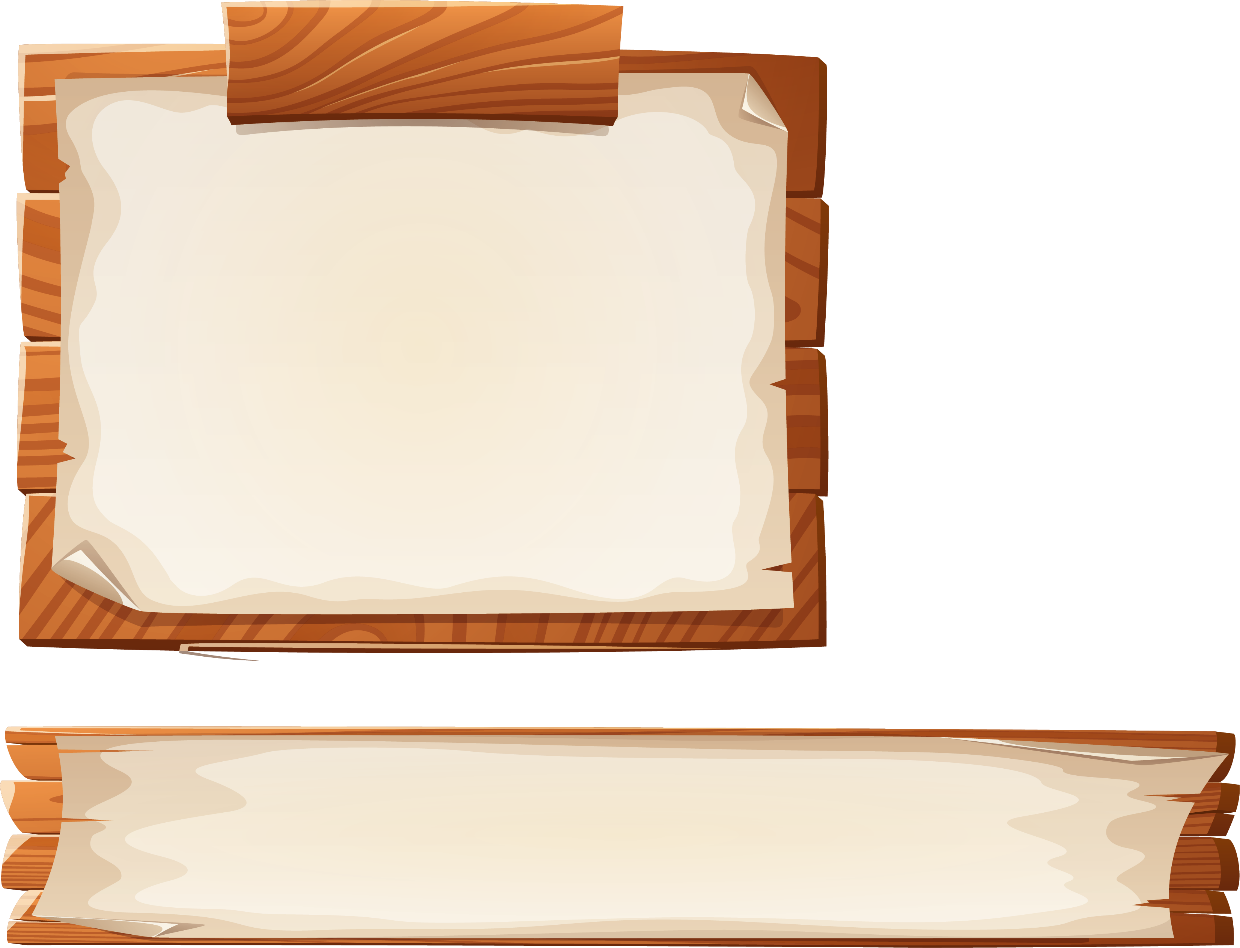 D. thành thơ
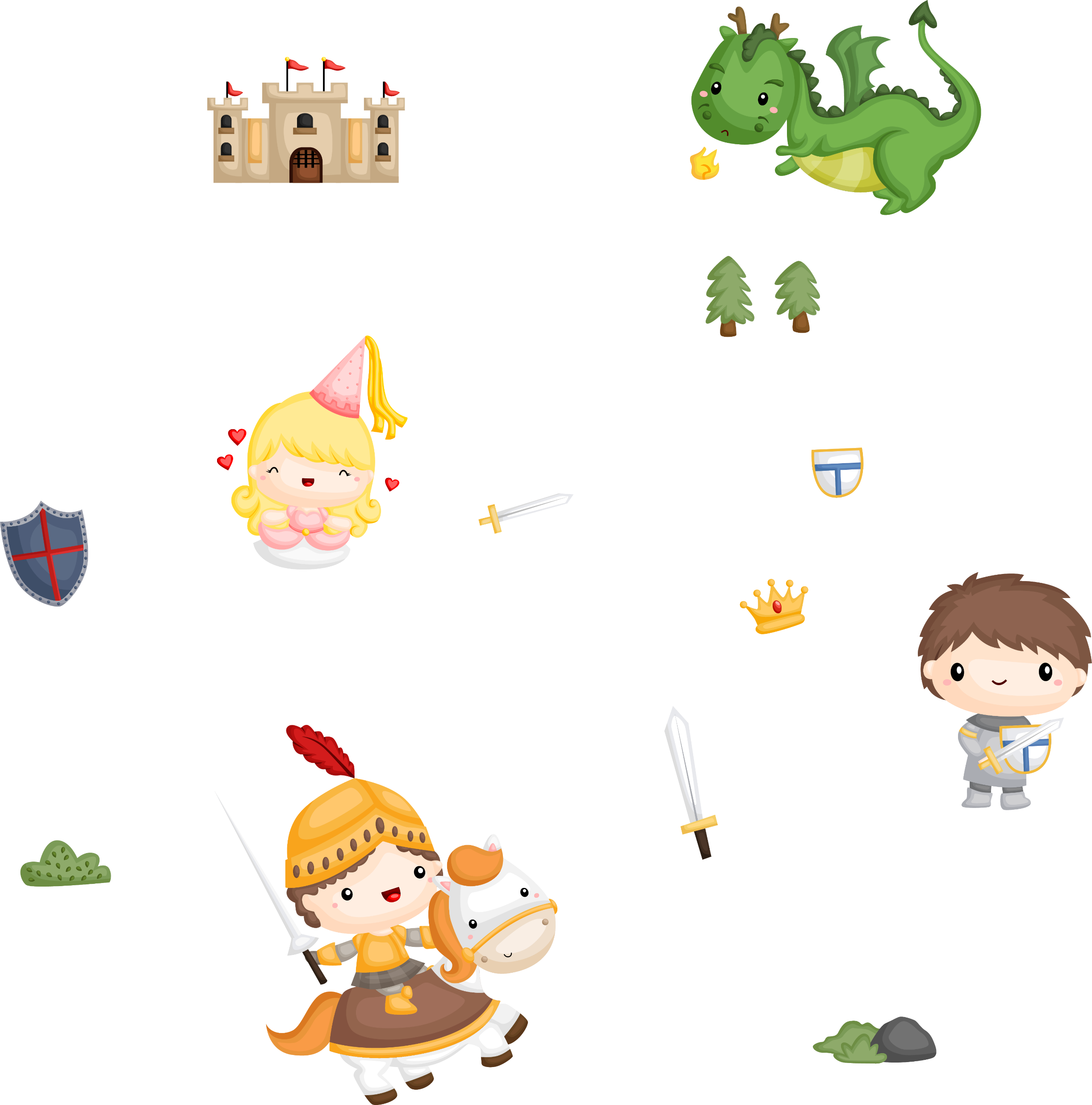 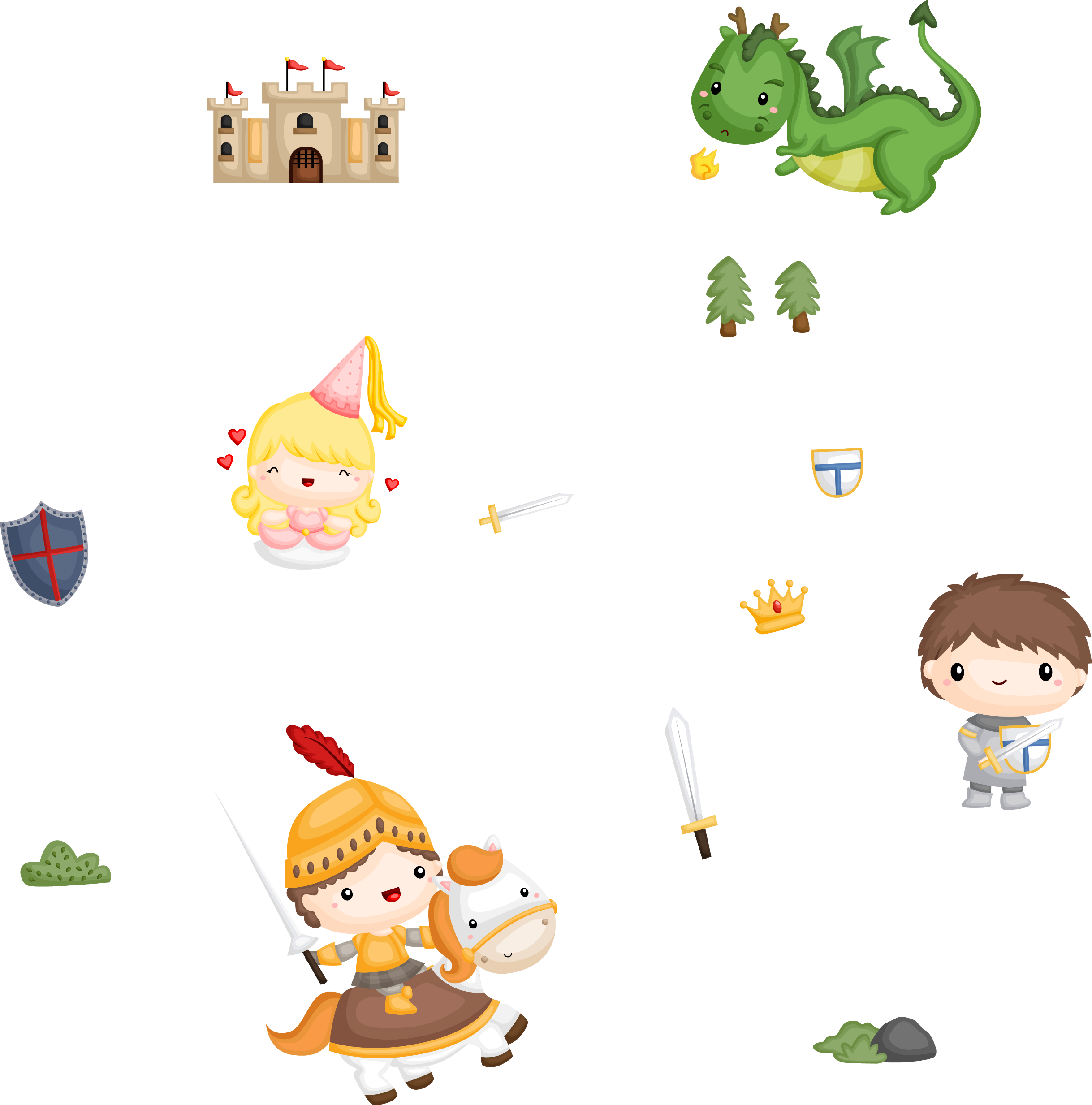 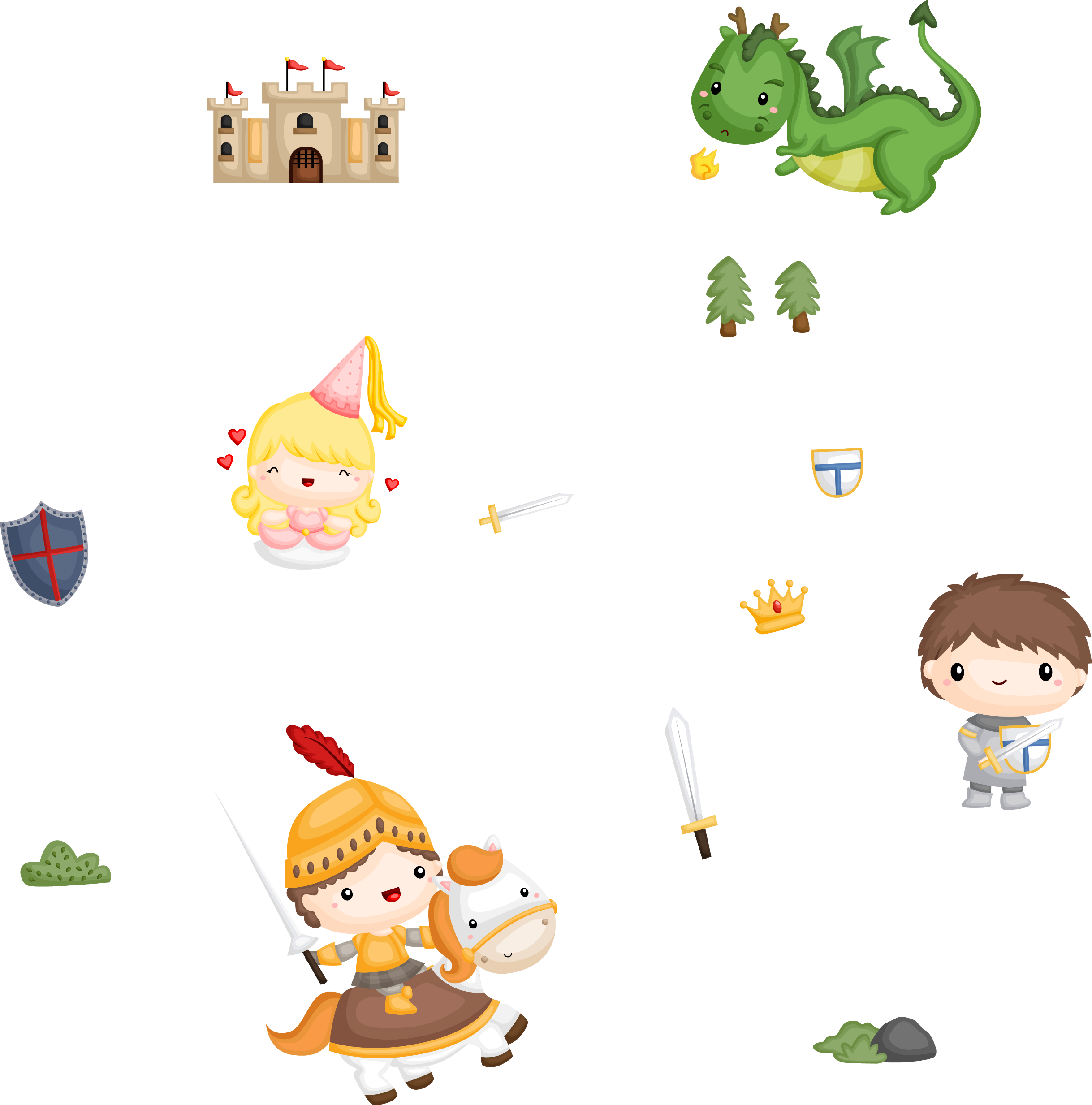 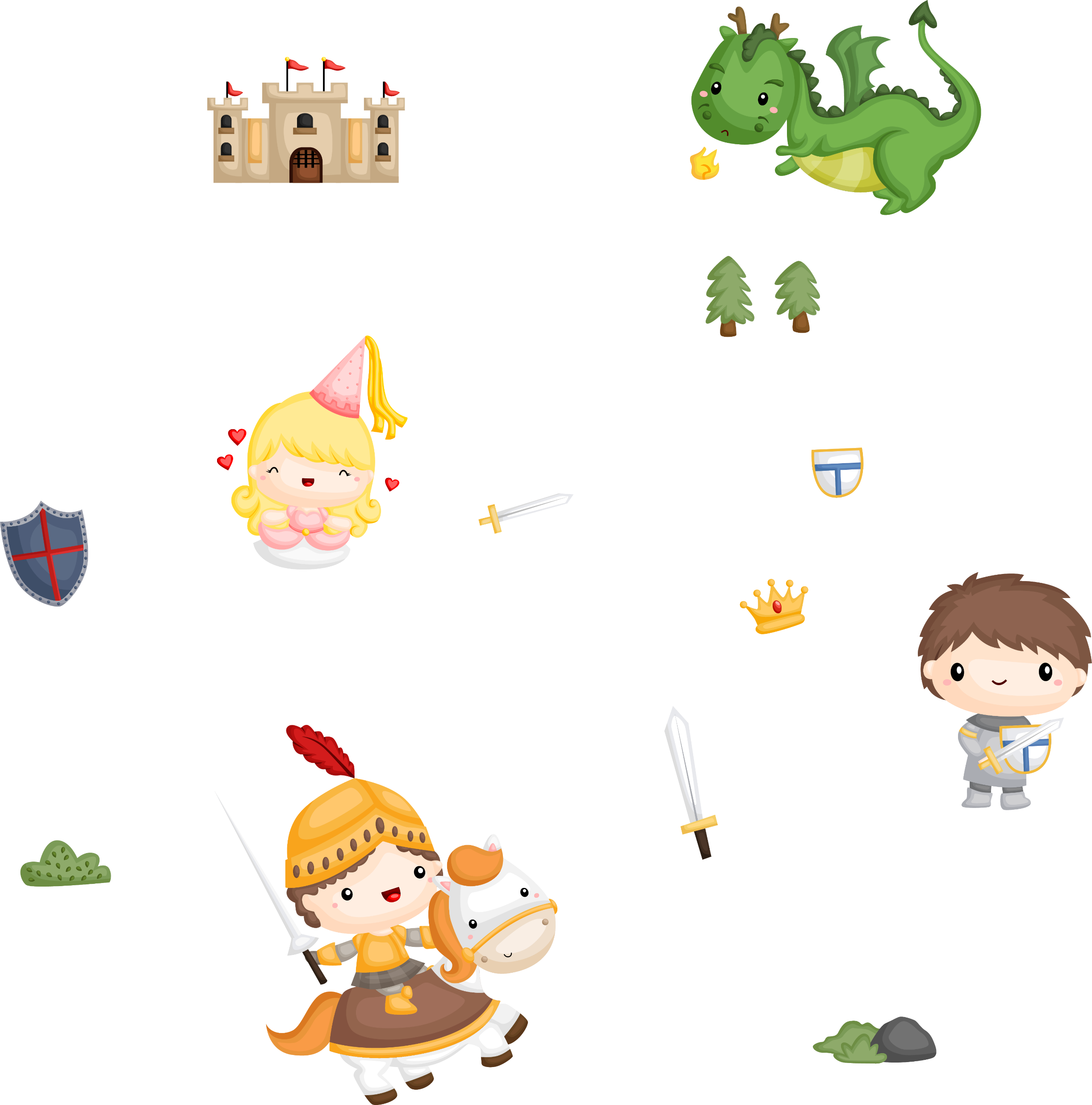 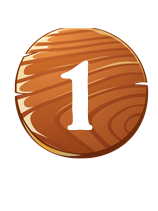 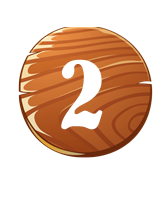 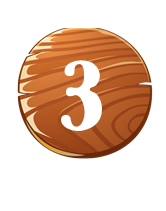 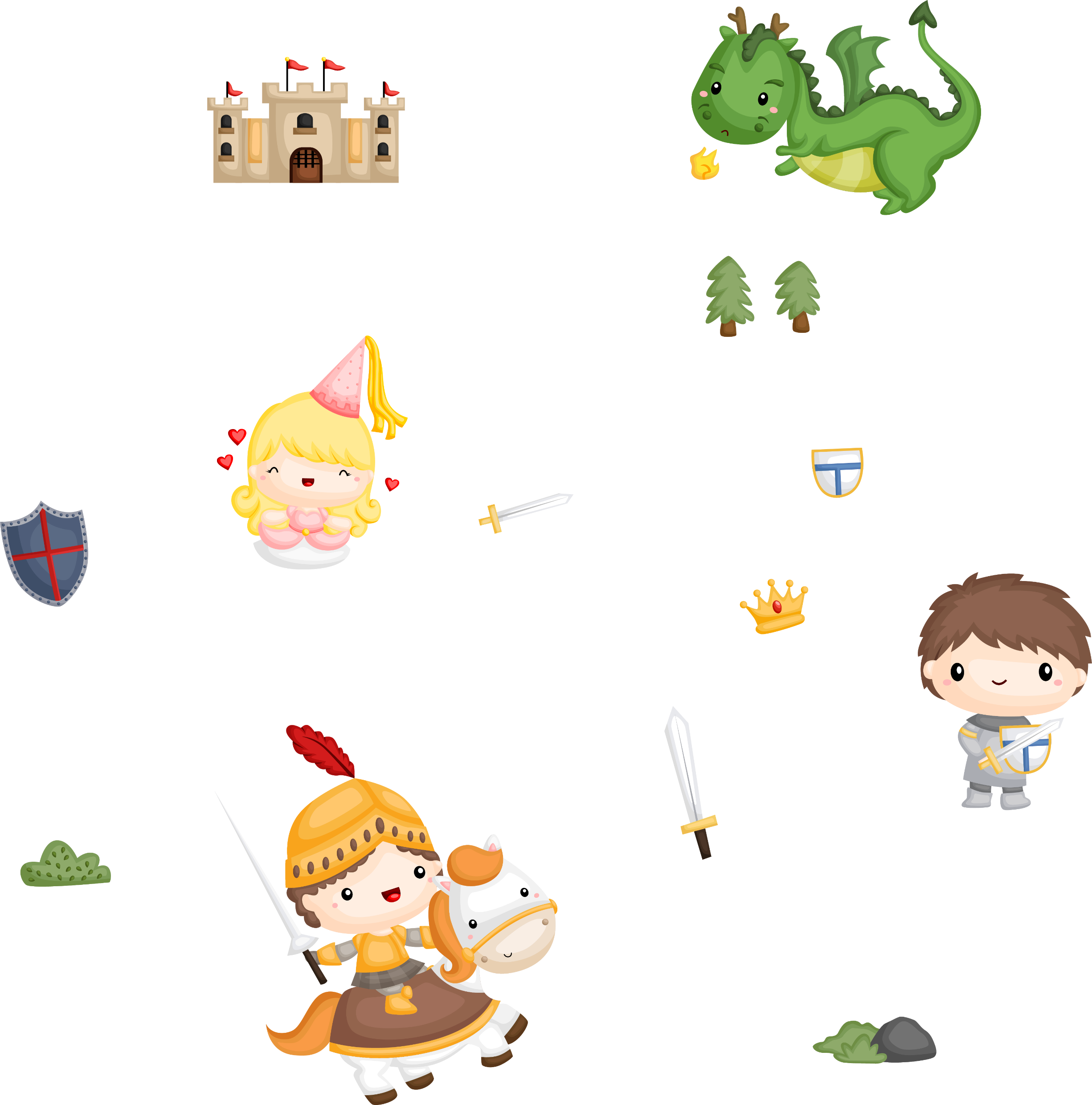 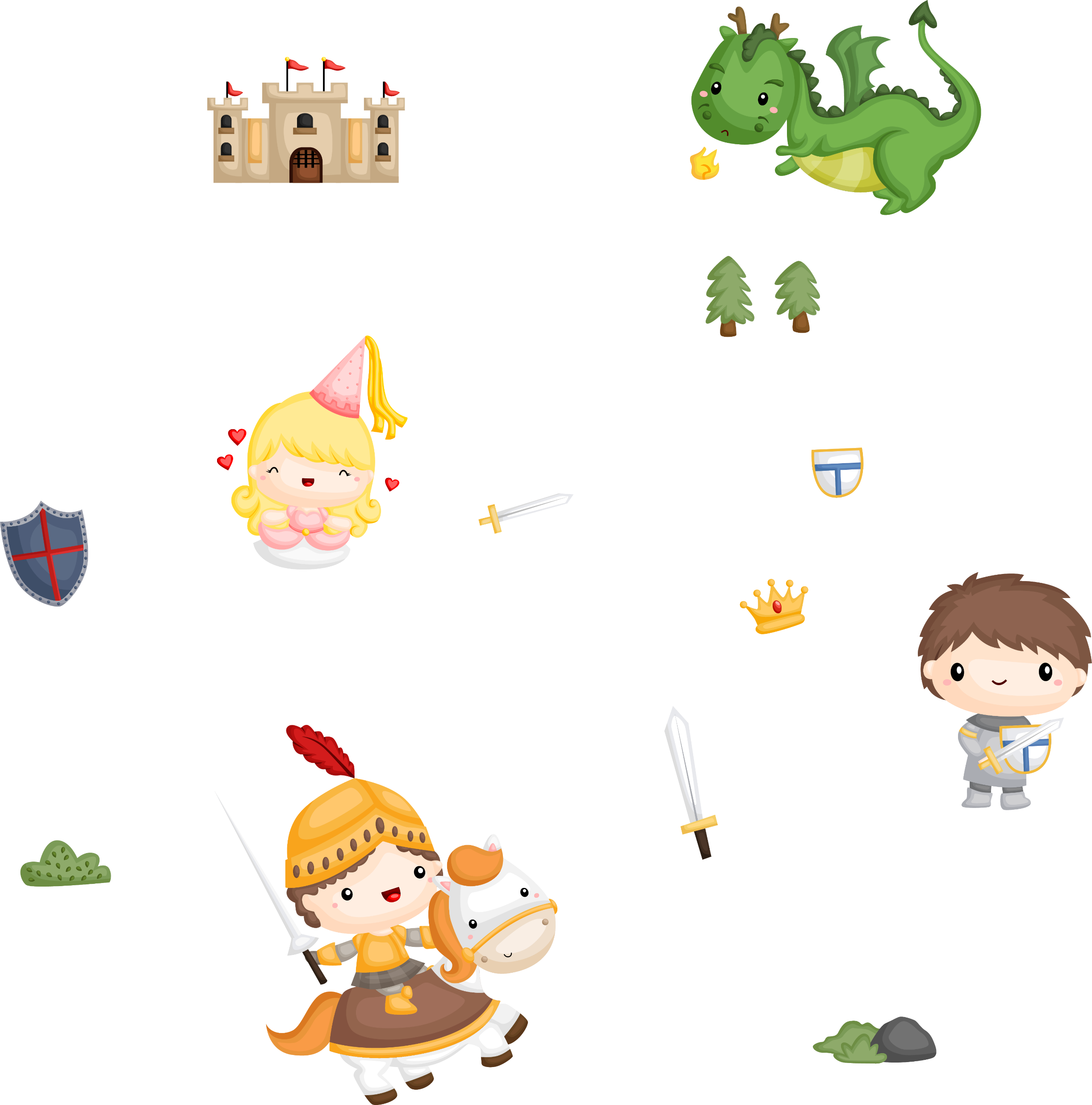 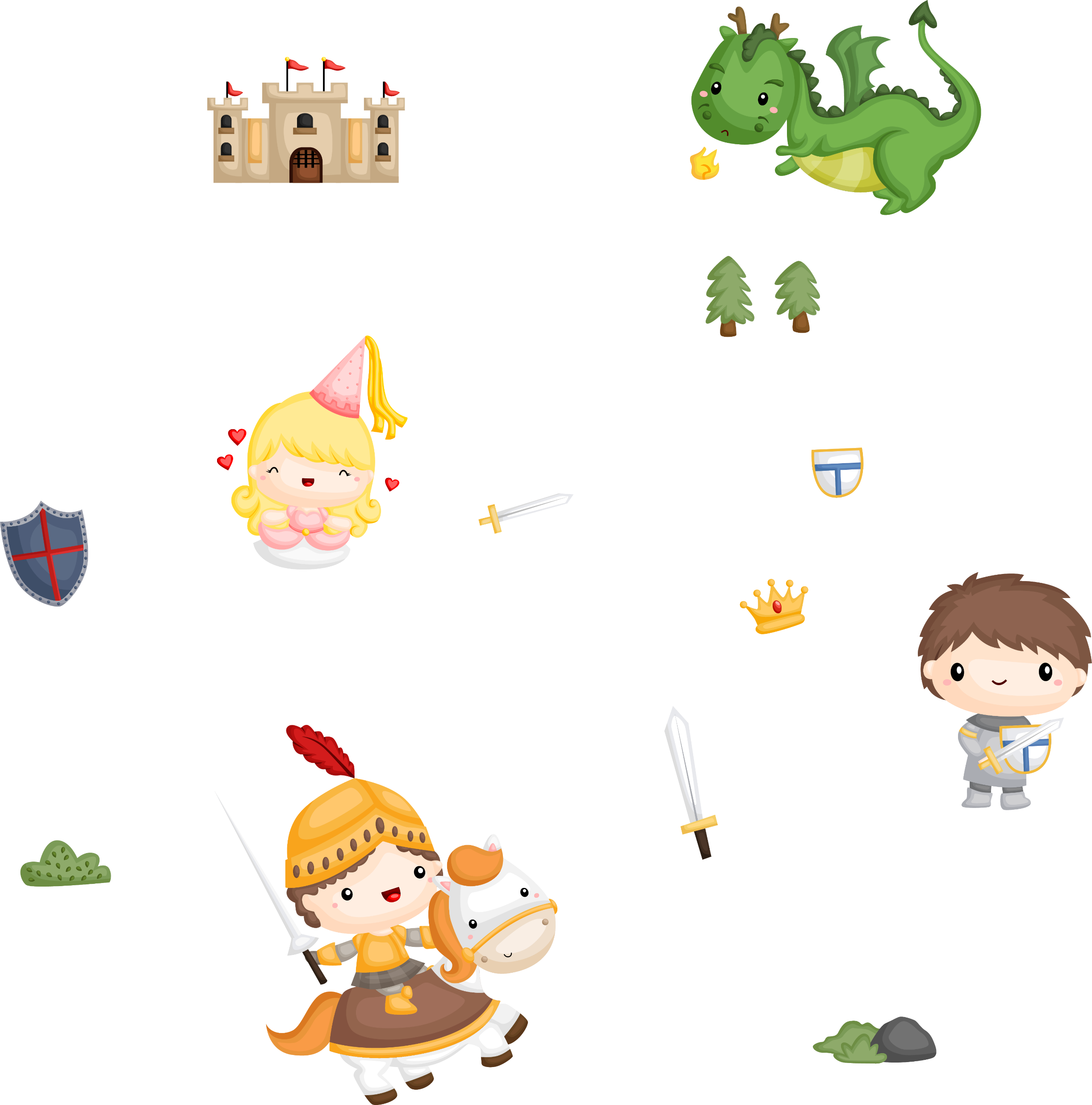 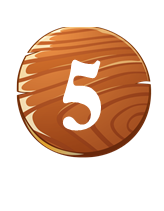 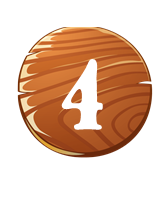 Câu 3
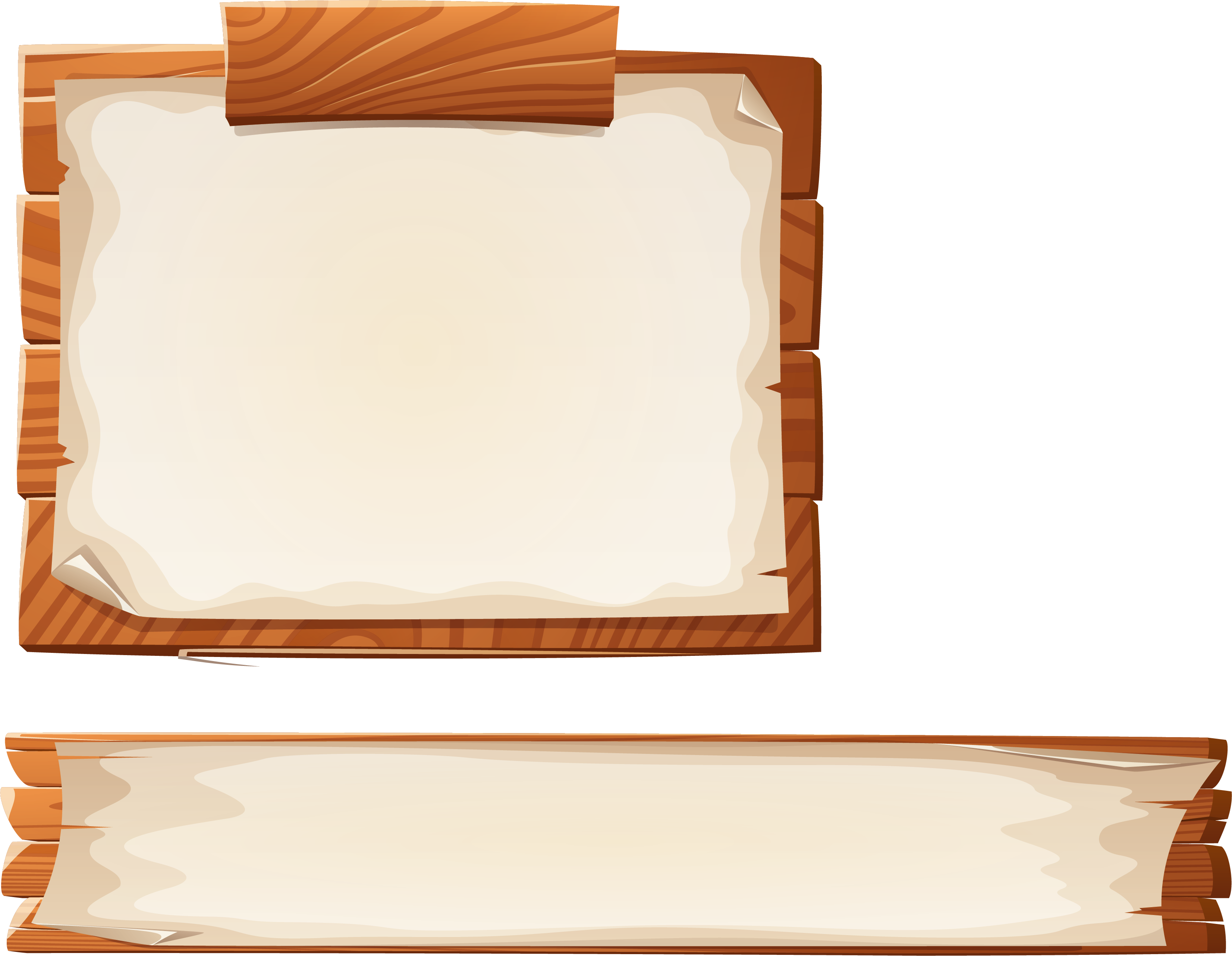 Chưa chính xác
Chưa chính xác
Chưa chính xác
Chưa chính xác
Chưa chính xác
Chưa chính xác
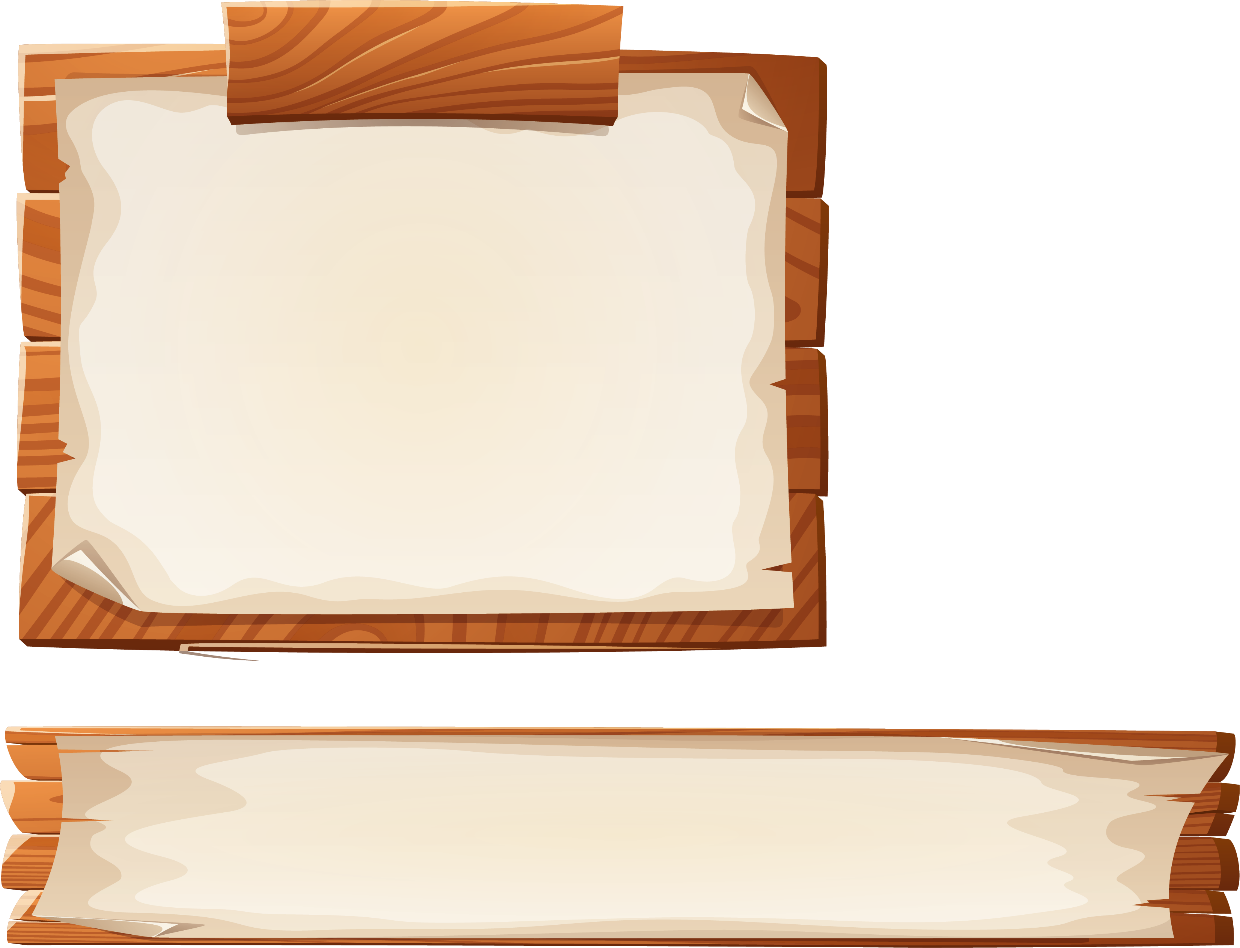 A. bà
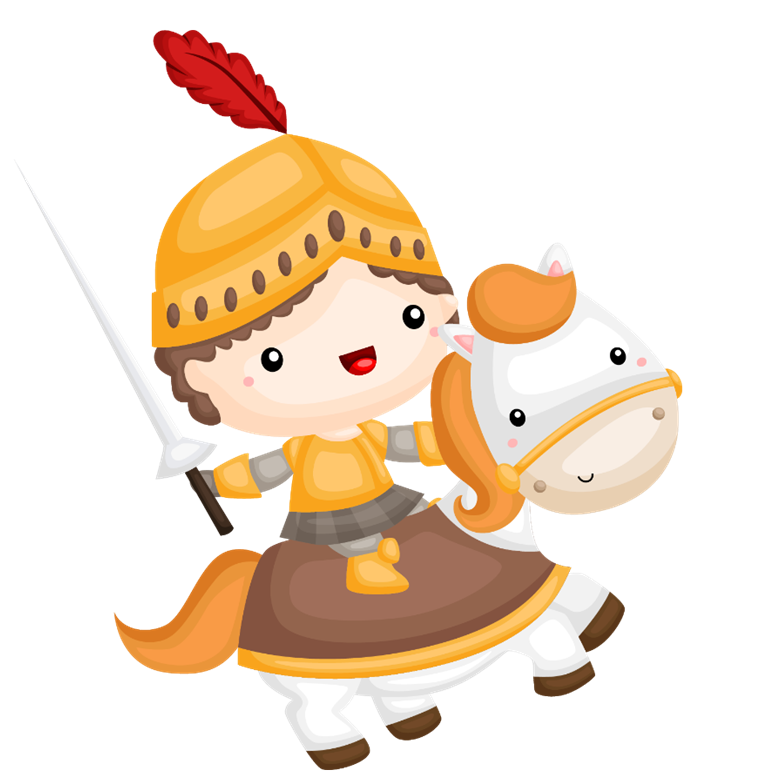 “ Bà bận thủi nấu”
Từ viết chưa đúng chính tả là:
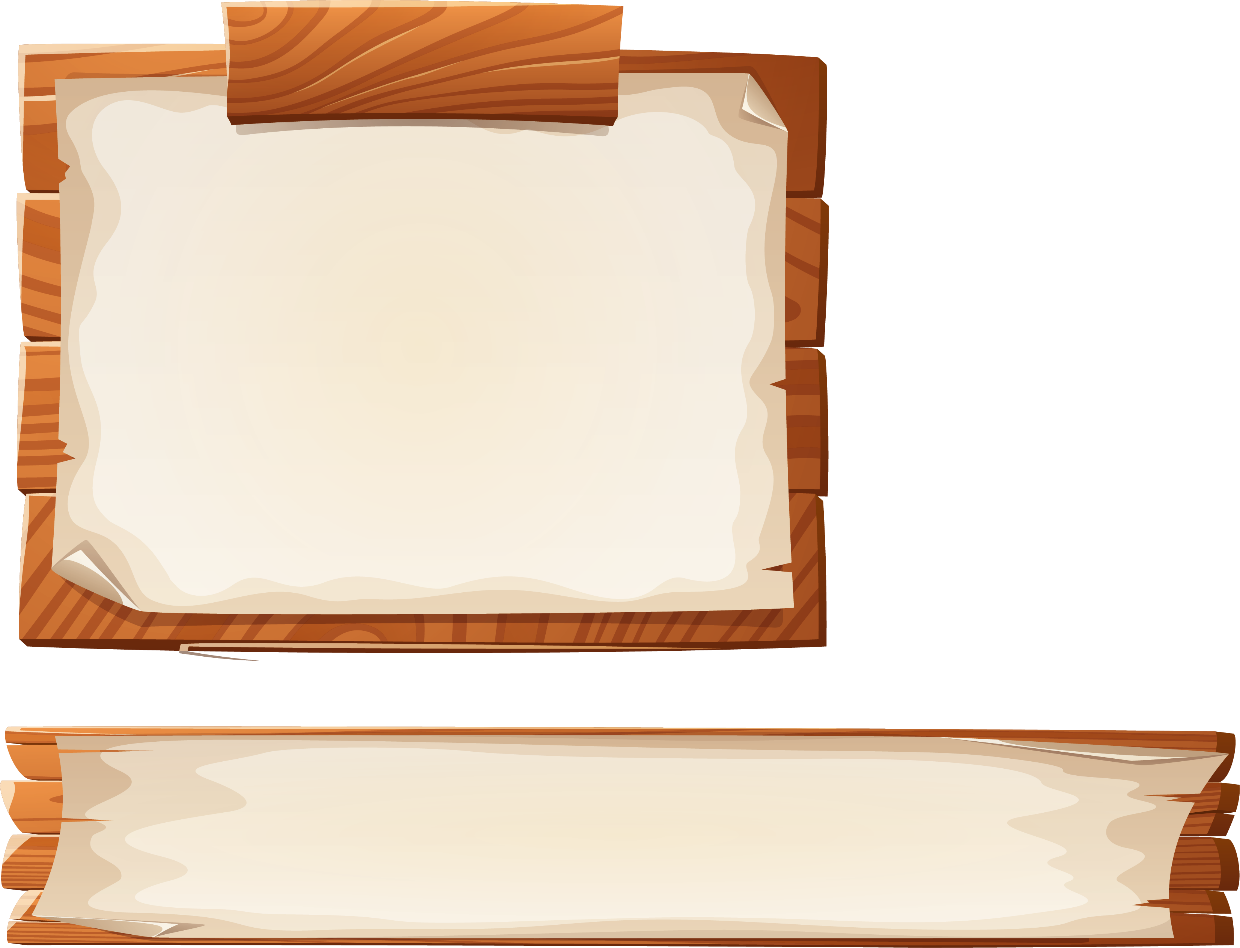 D. thủi
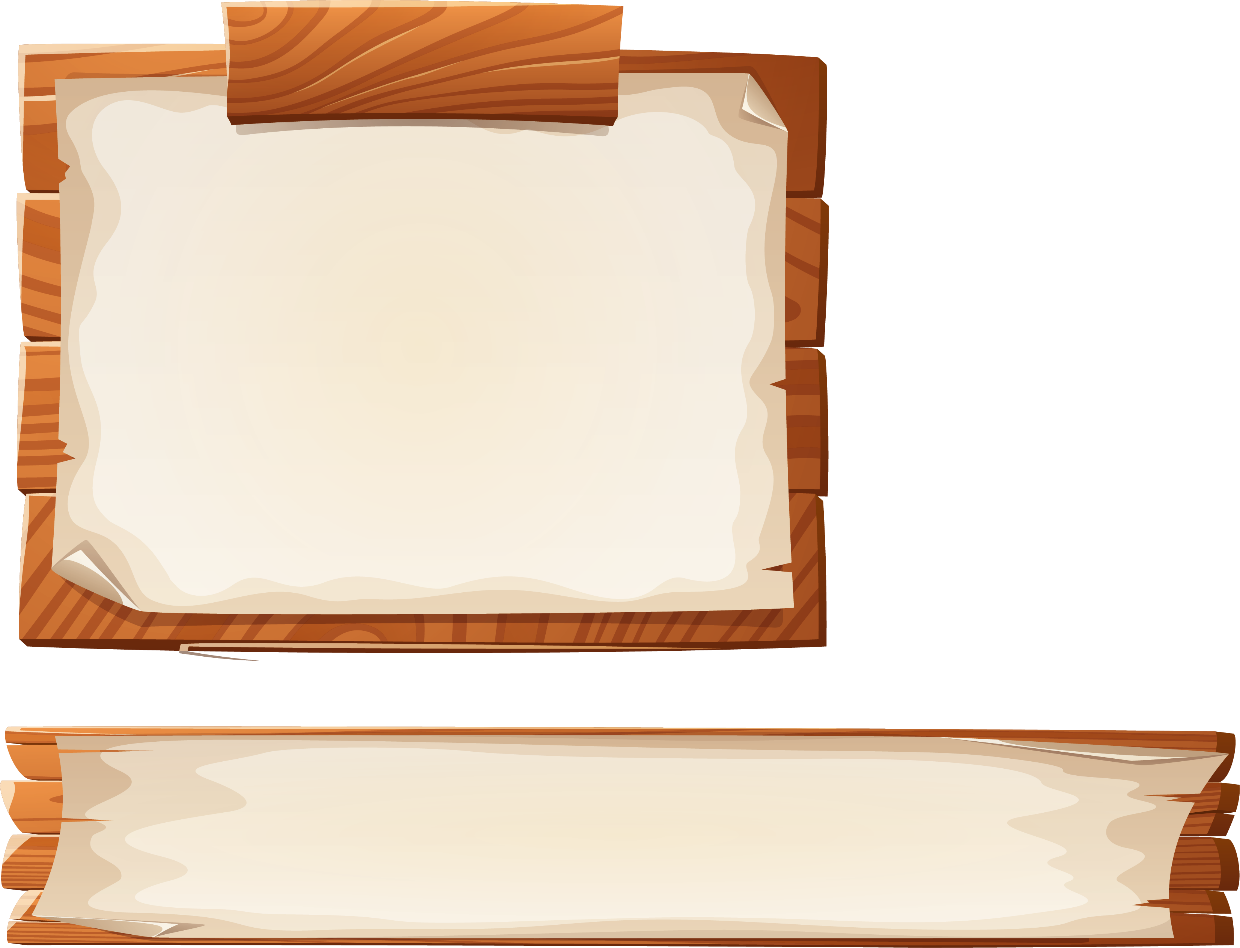 C. nấu
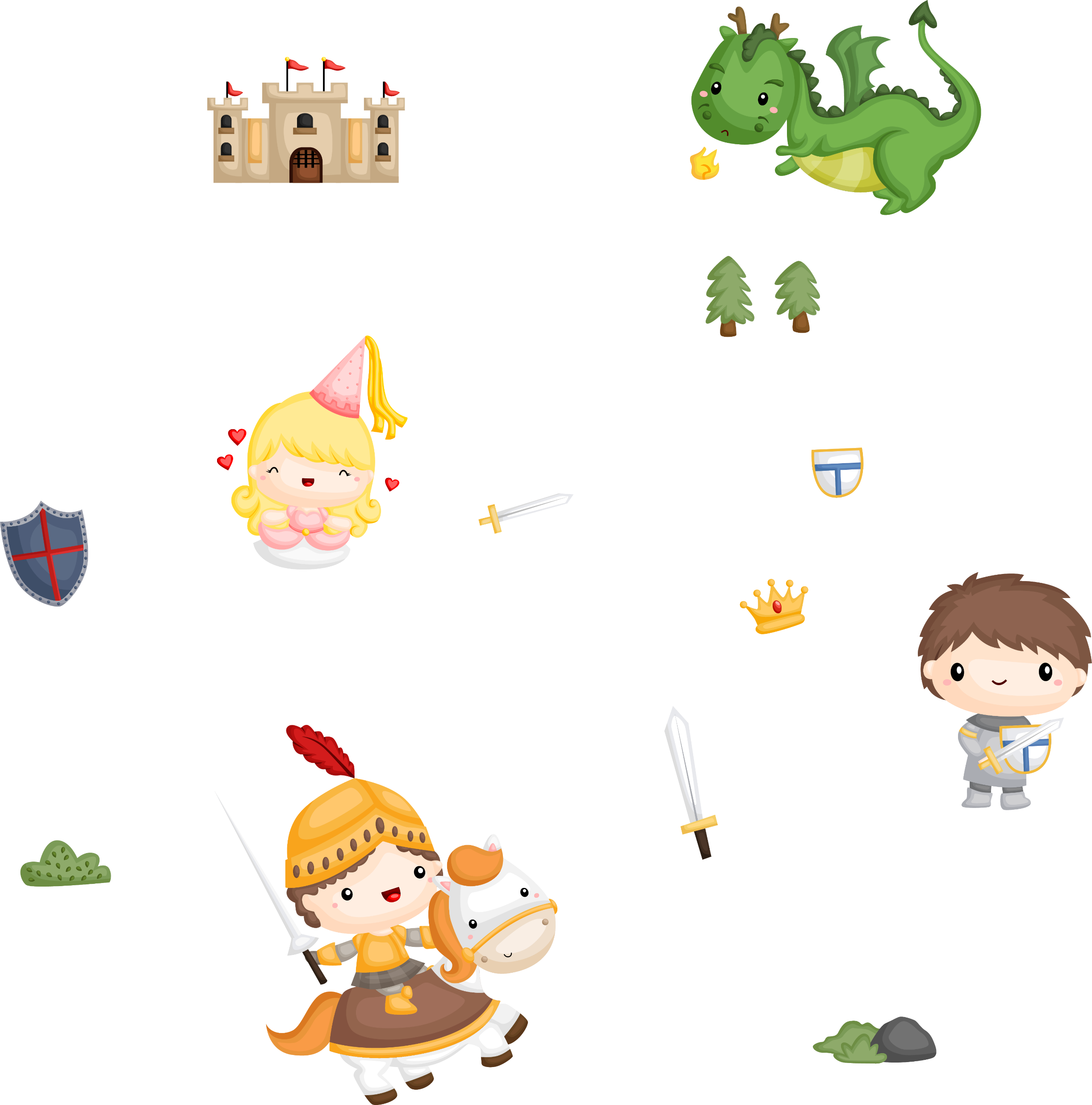 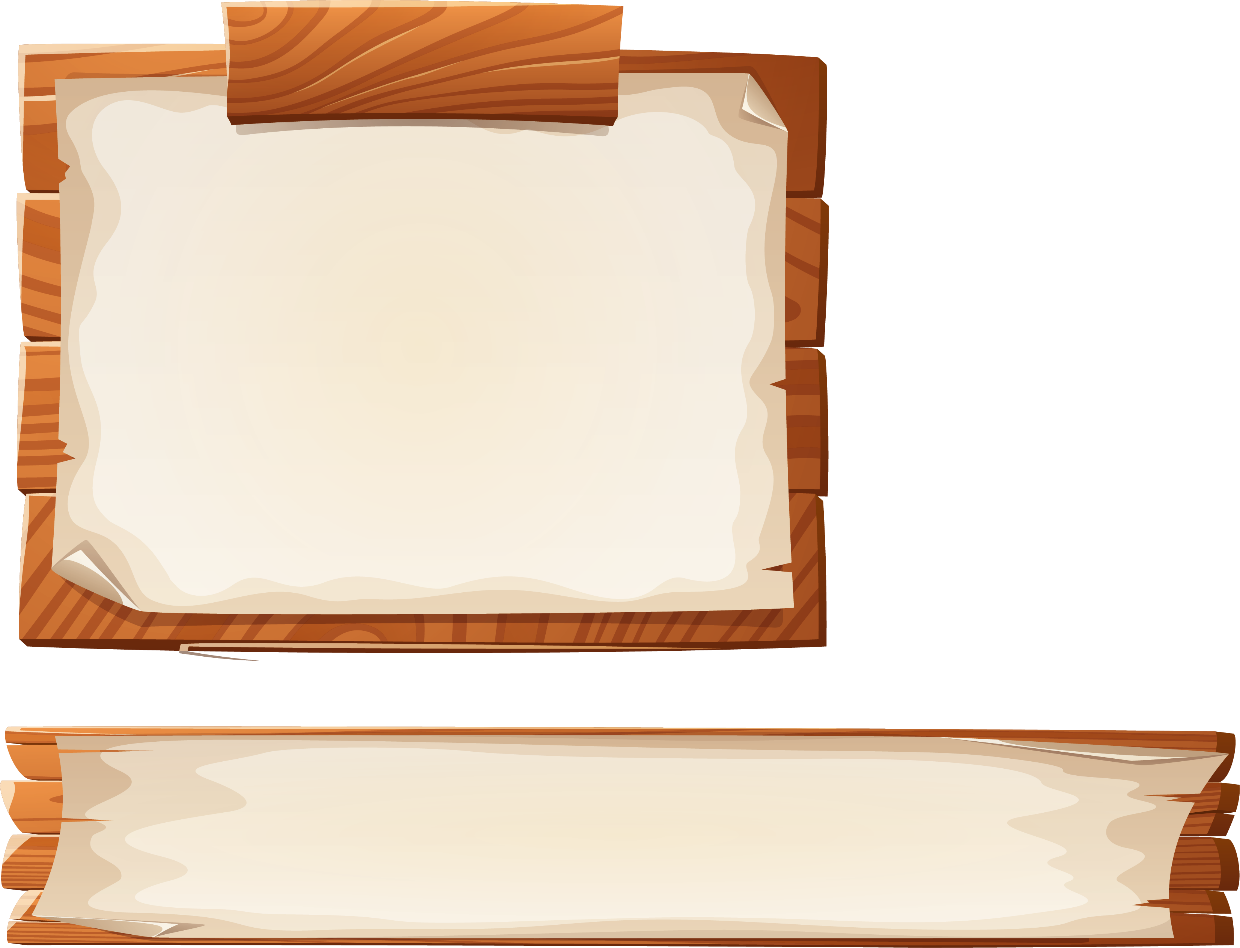 B. bận
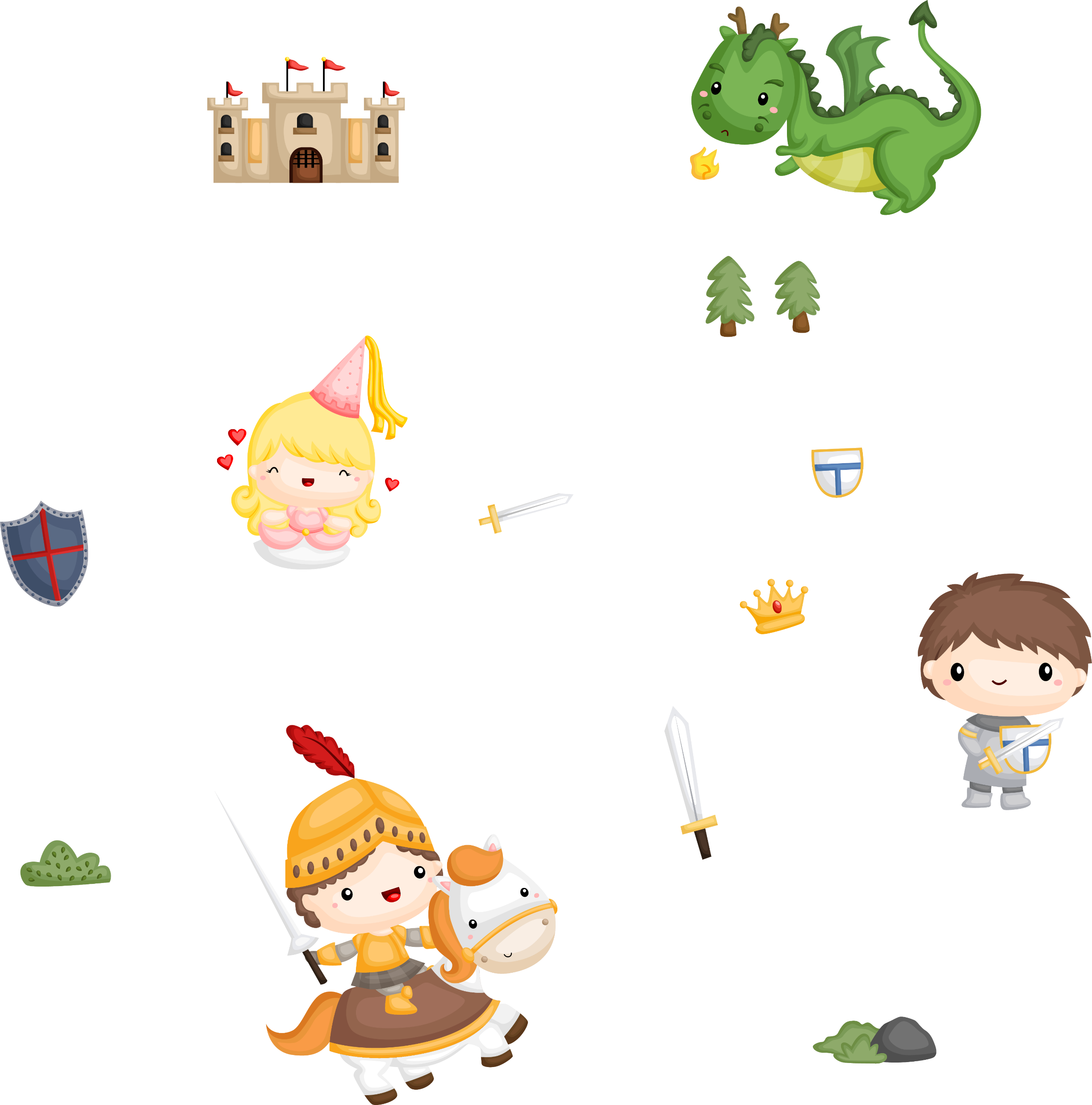 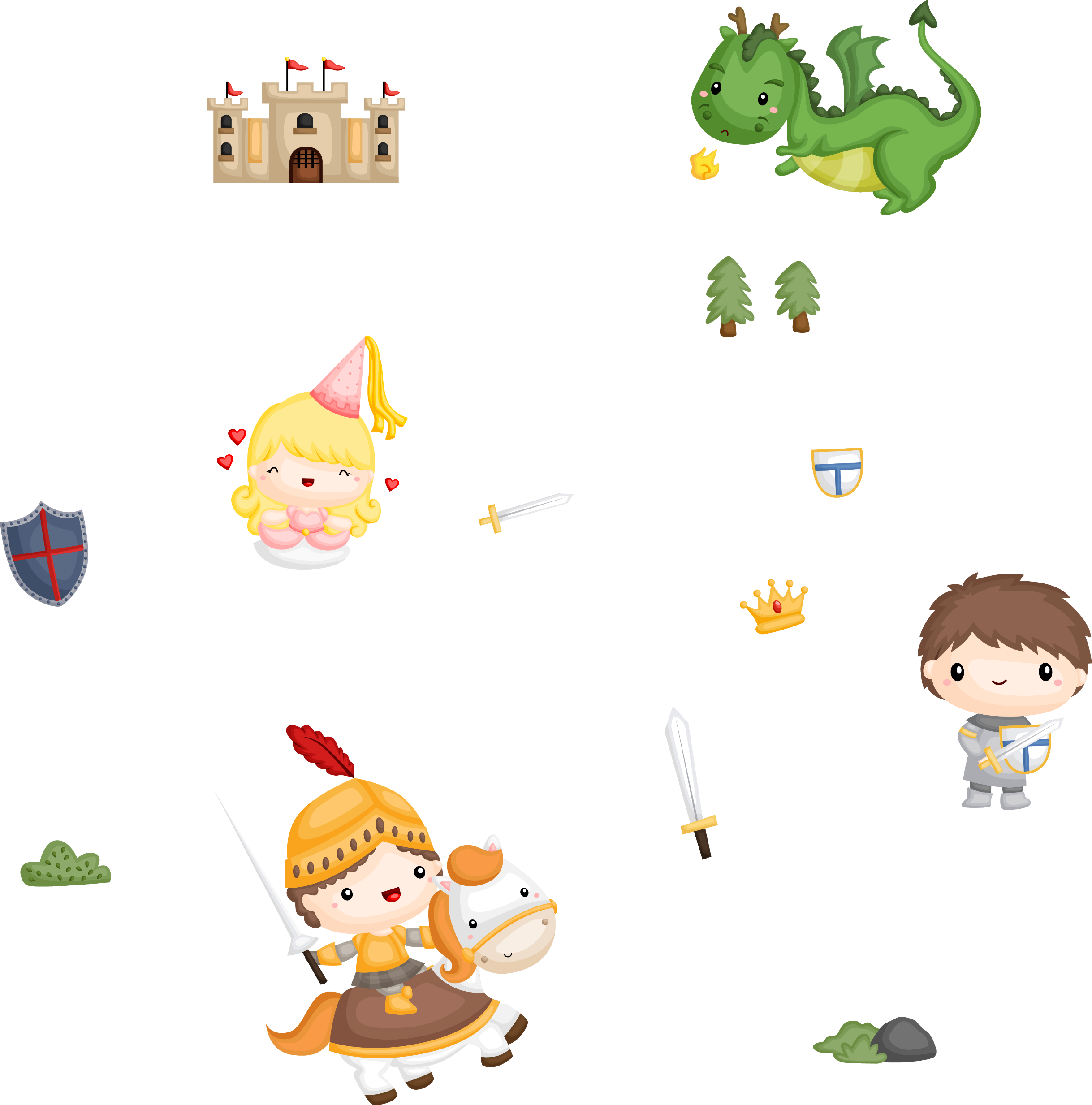 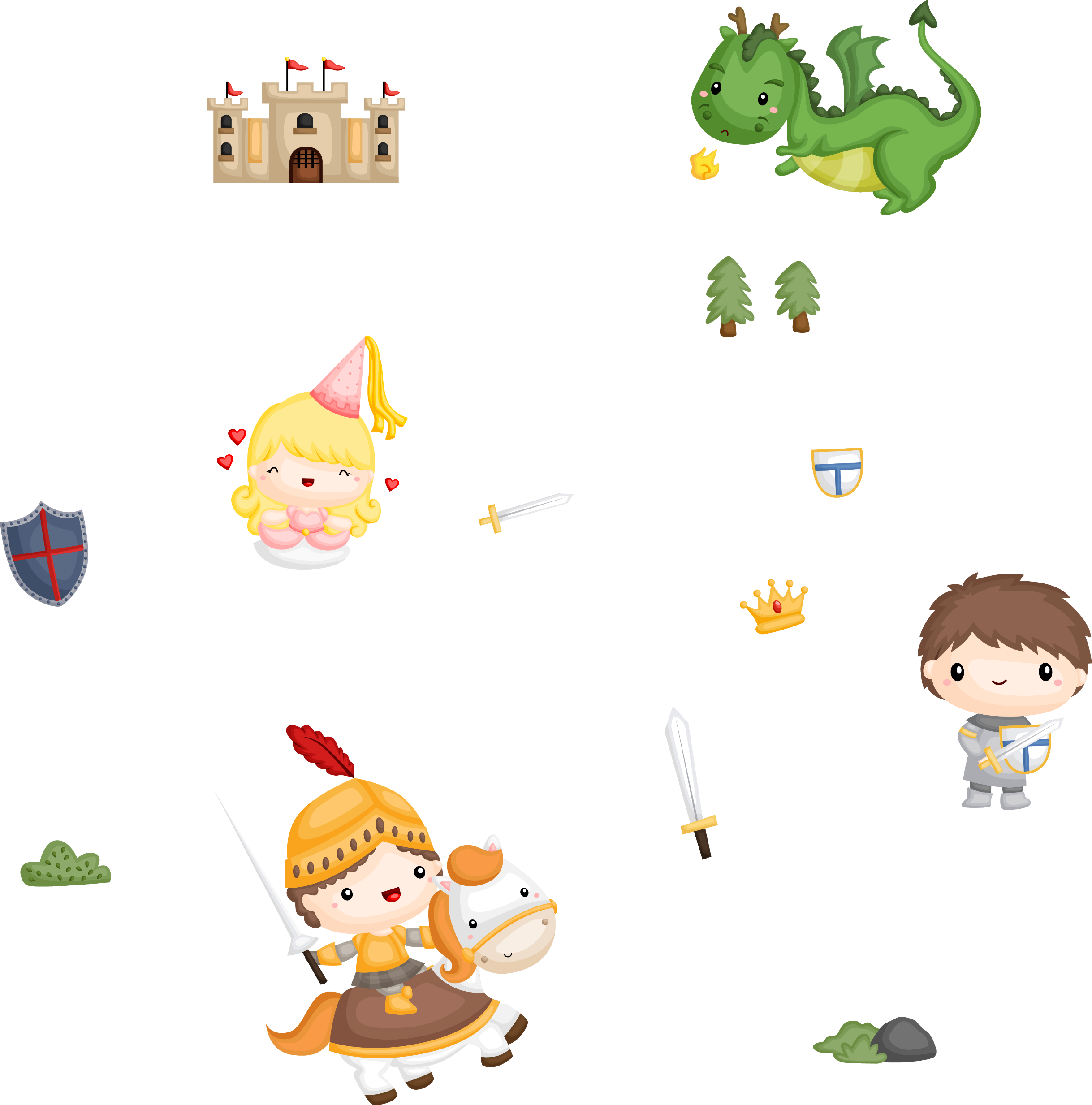 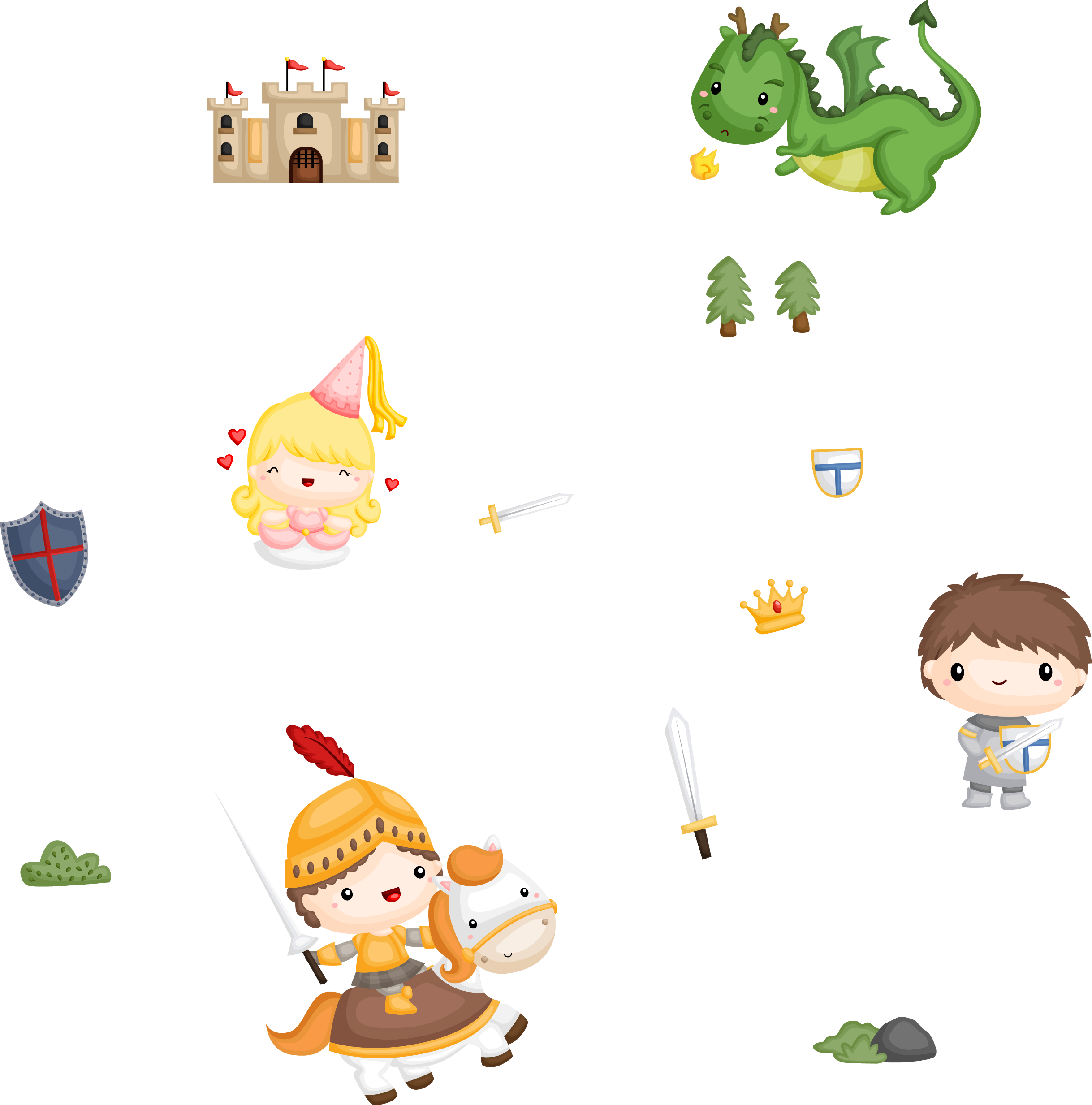 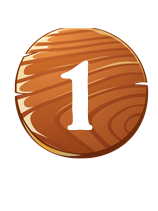 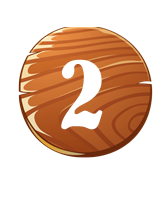 3
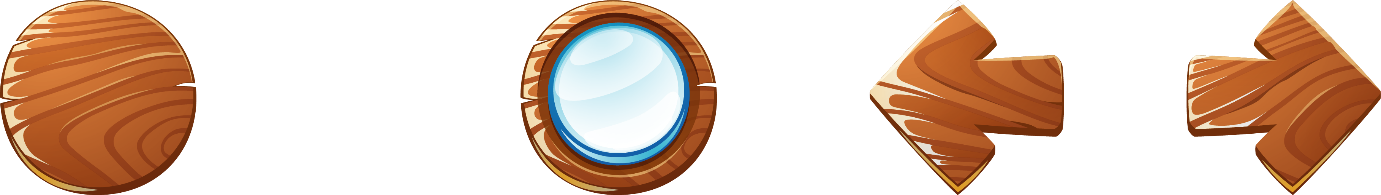 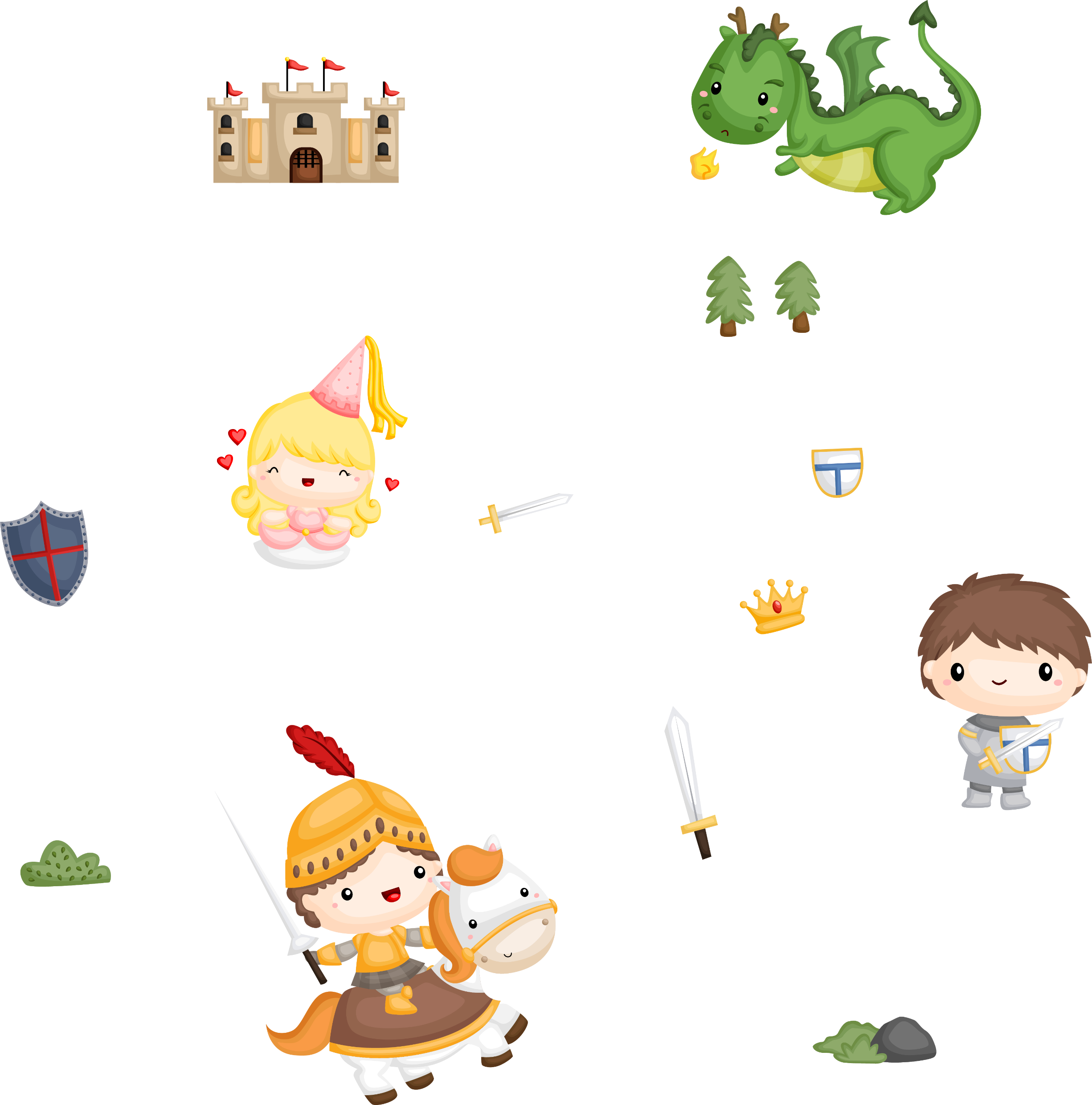 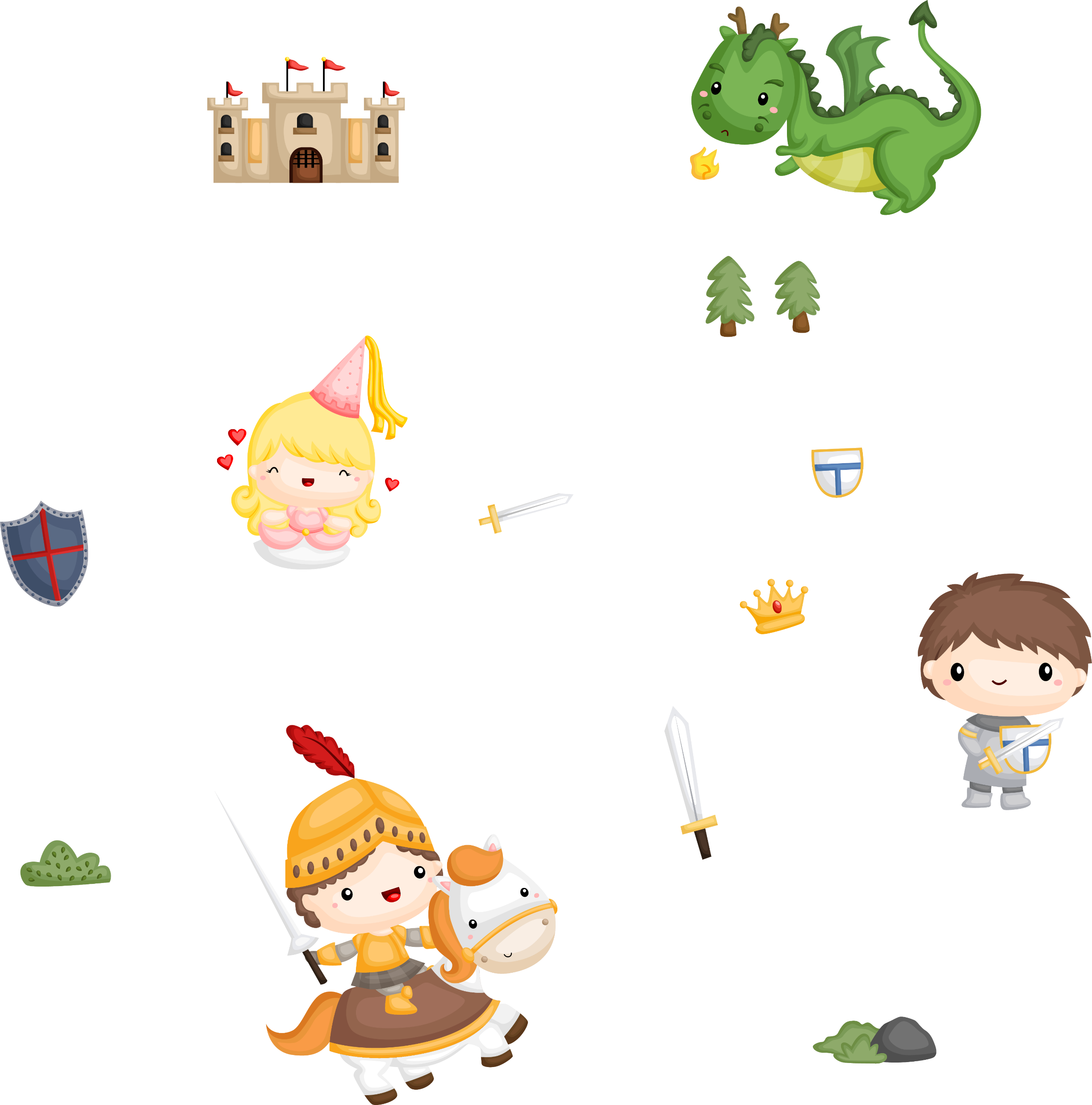 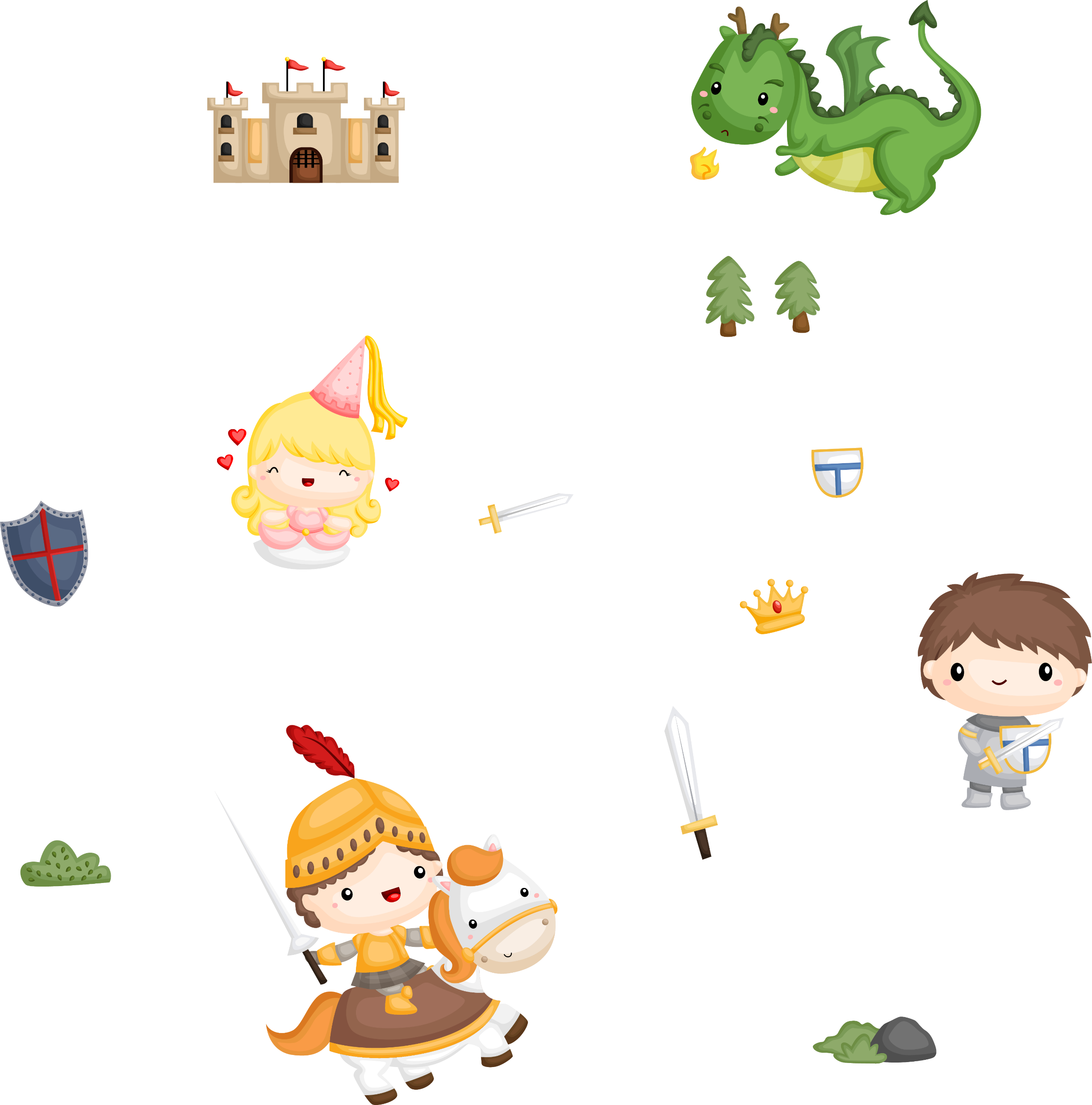 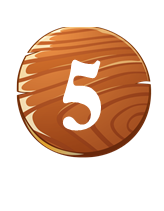 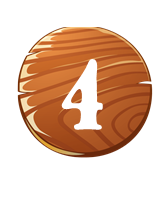 Câu 4
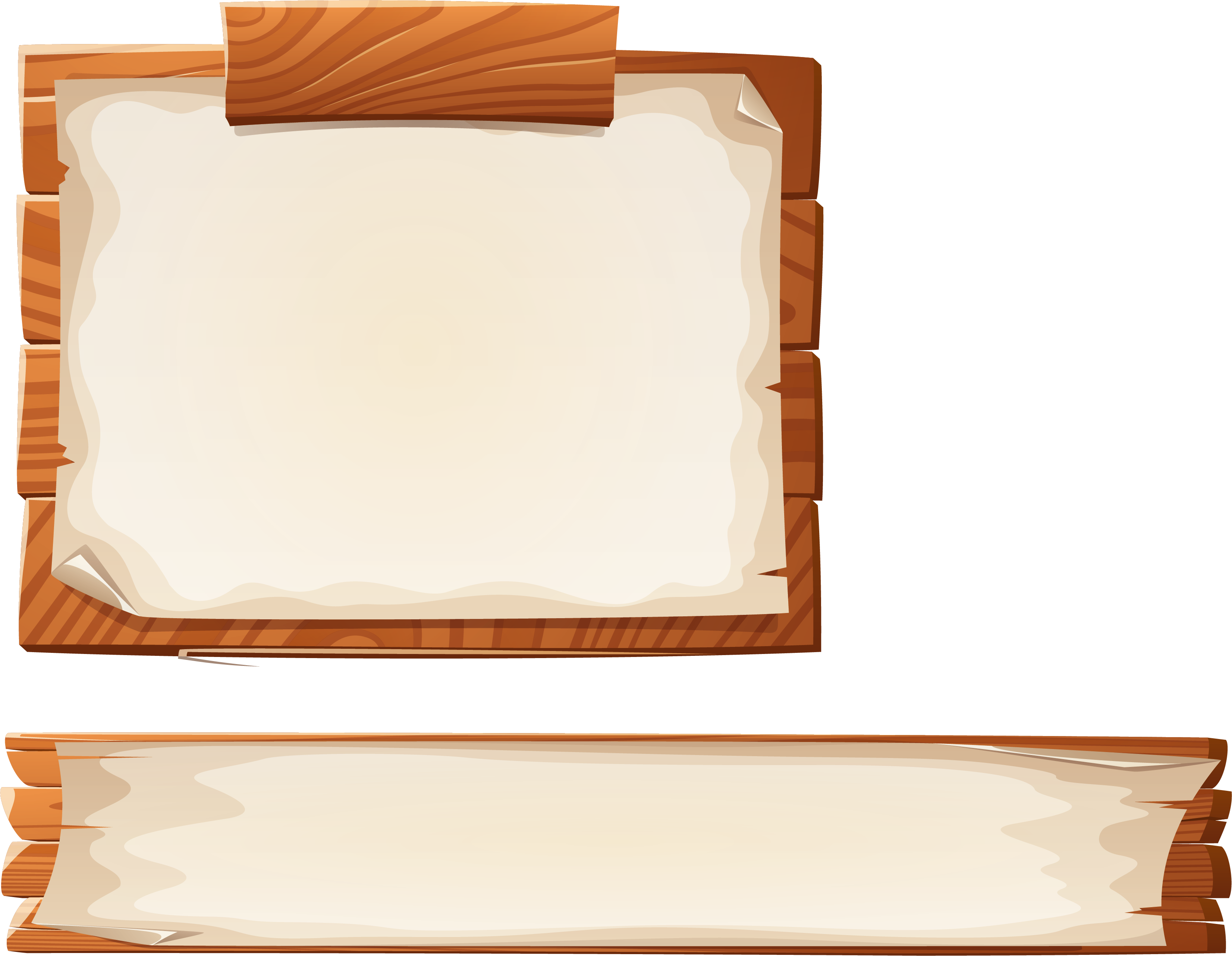 Chưa chính xác
Chưa chính xác
Chưa chính xác
Chưa chính xác
Chưa chính xác
Chưa chính xác
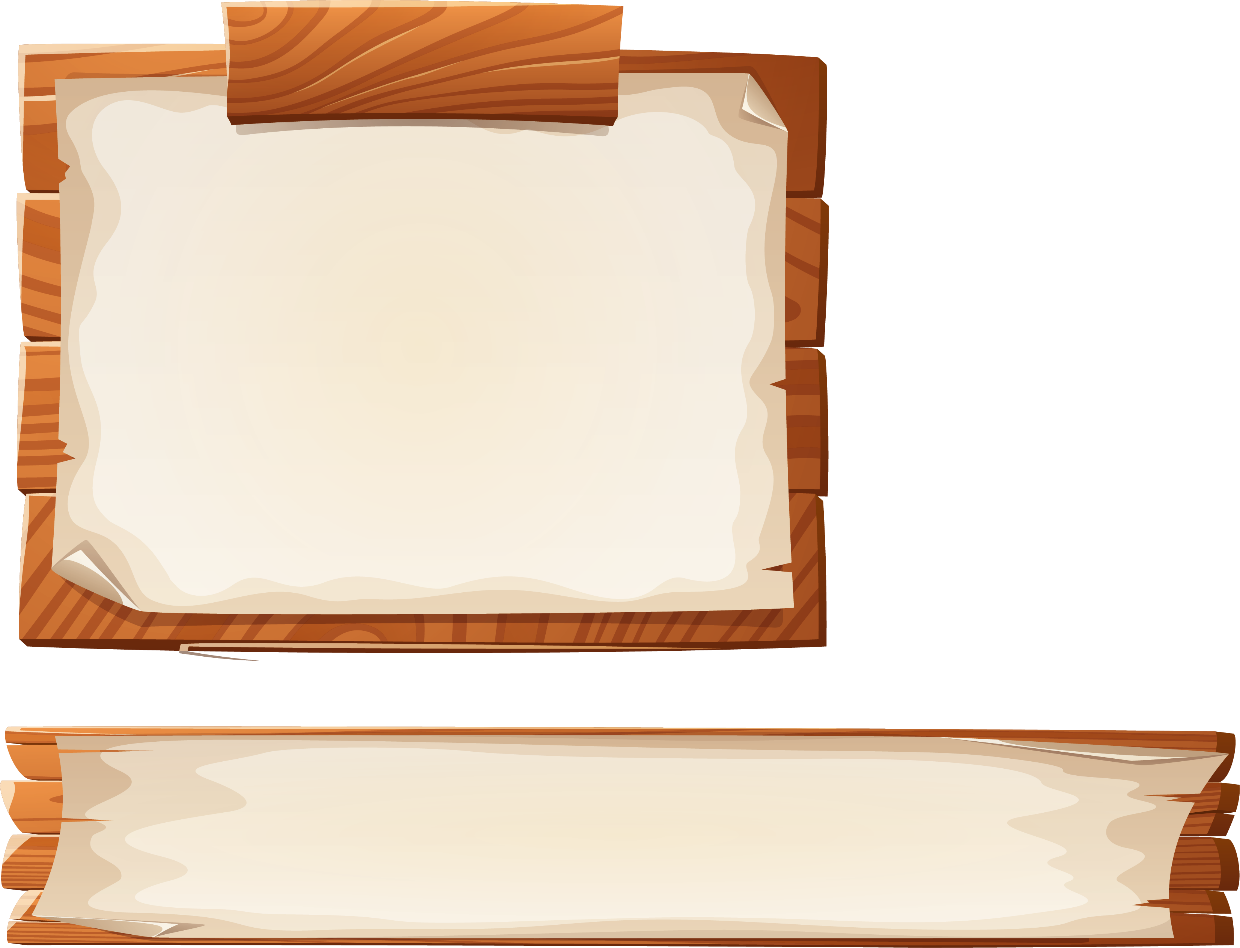 B. Cờ bận vẫy gió
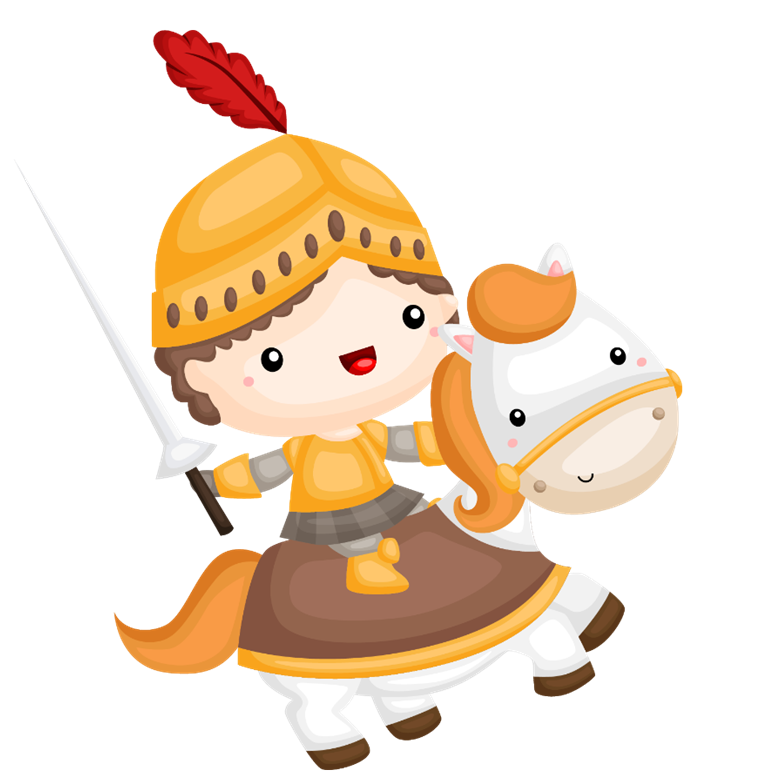 Câu thơ nào sau đây trong bài thơ “ Bận” viết chưa đúng?
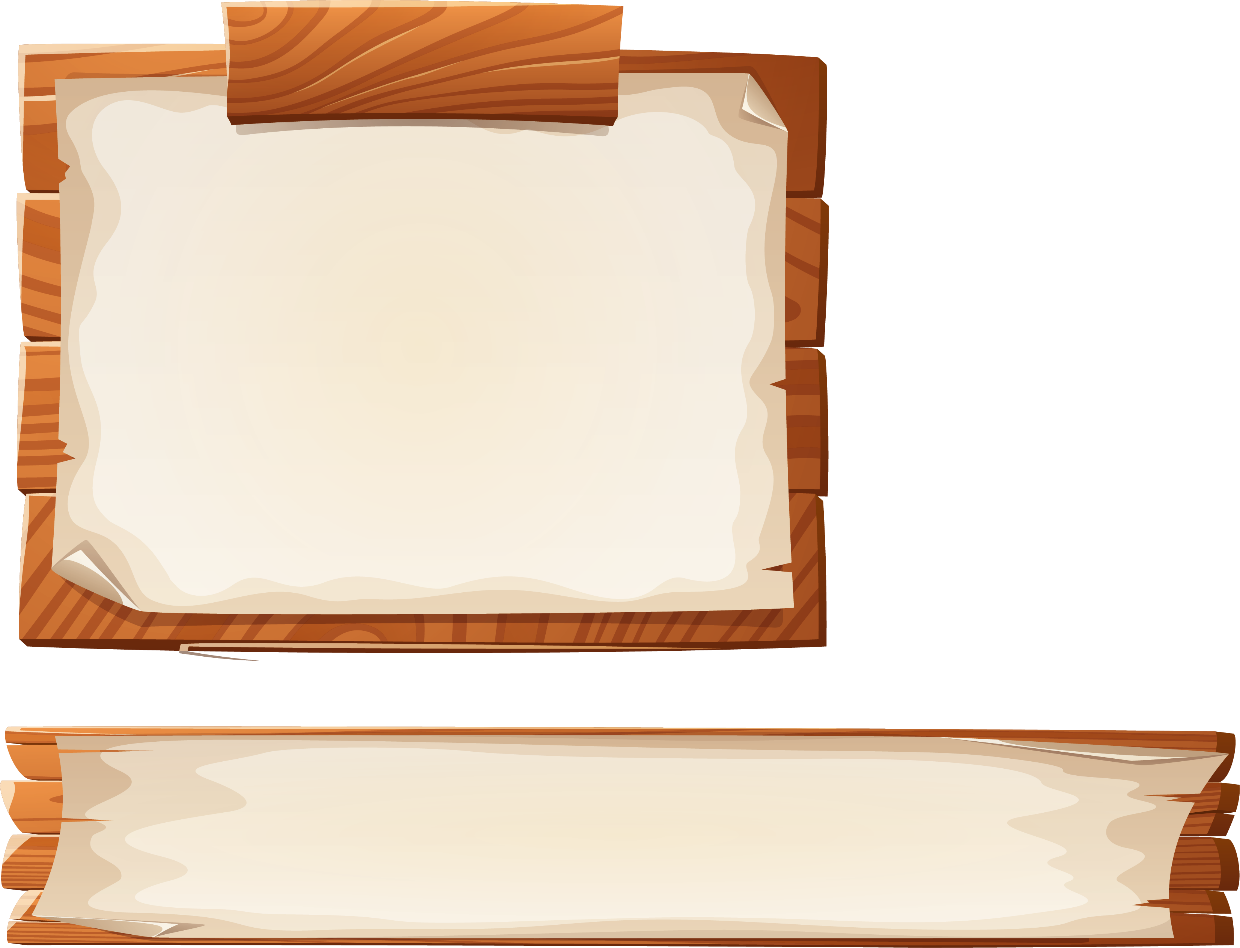 A. Cái hoa bận xanh
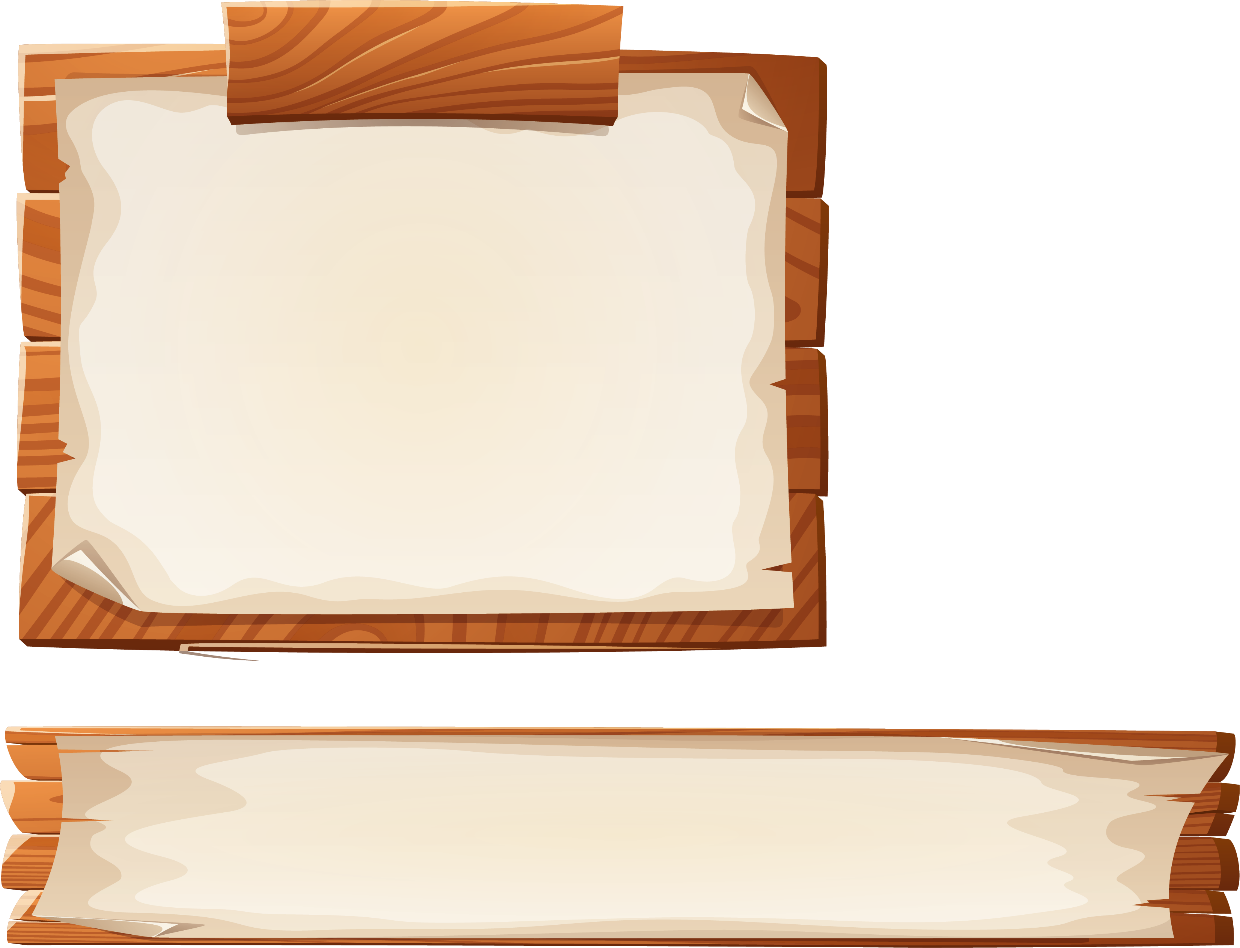 C. Chữ bận thành thơ
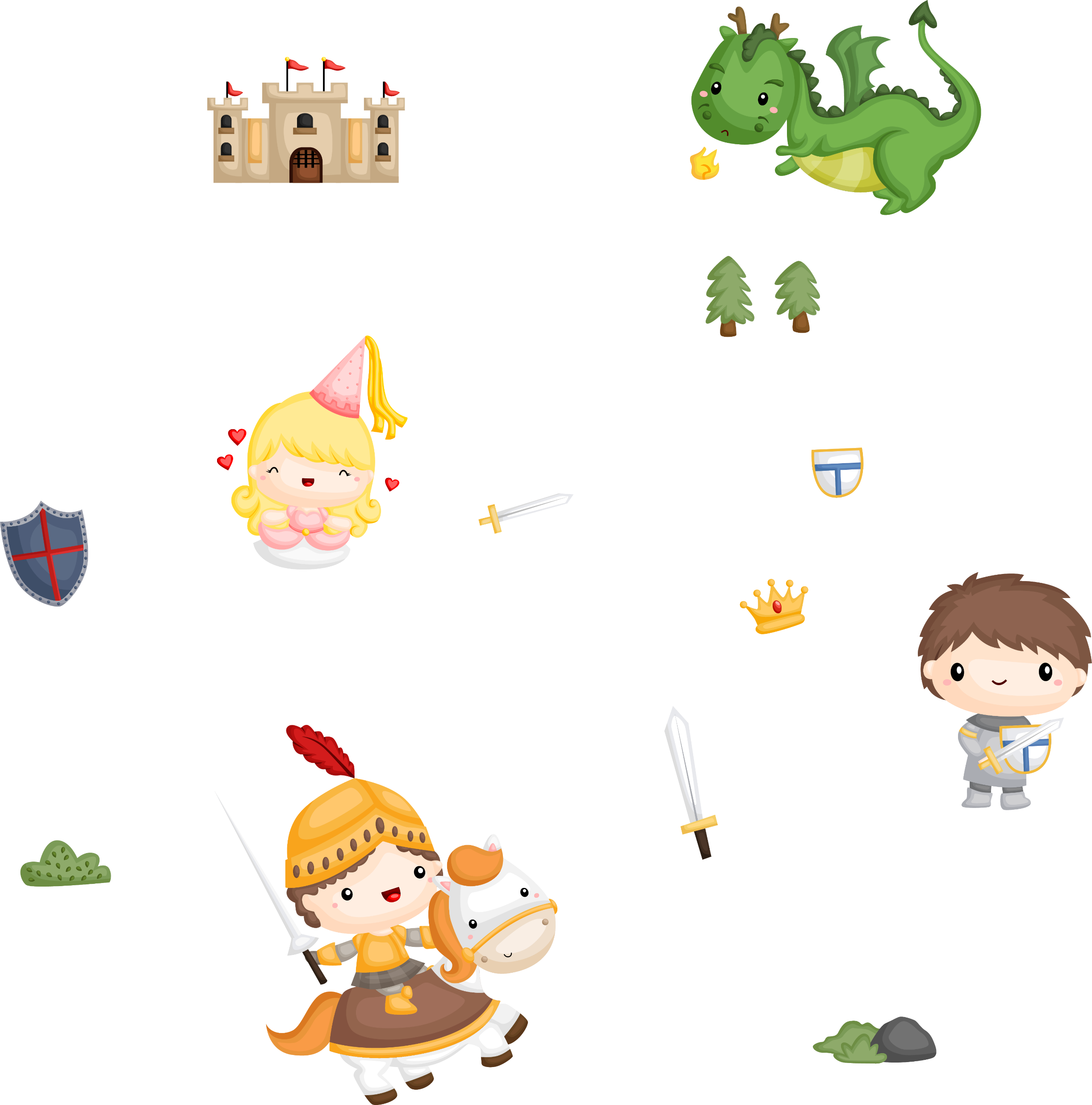 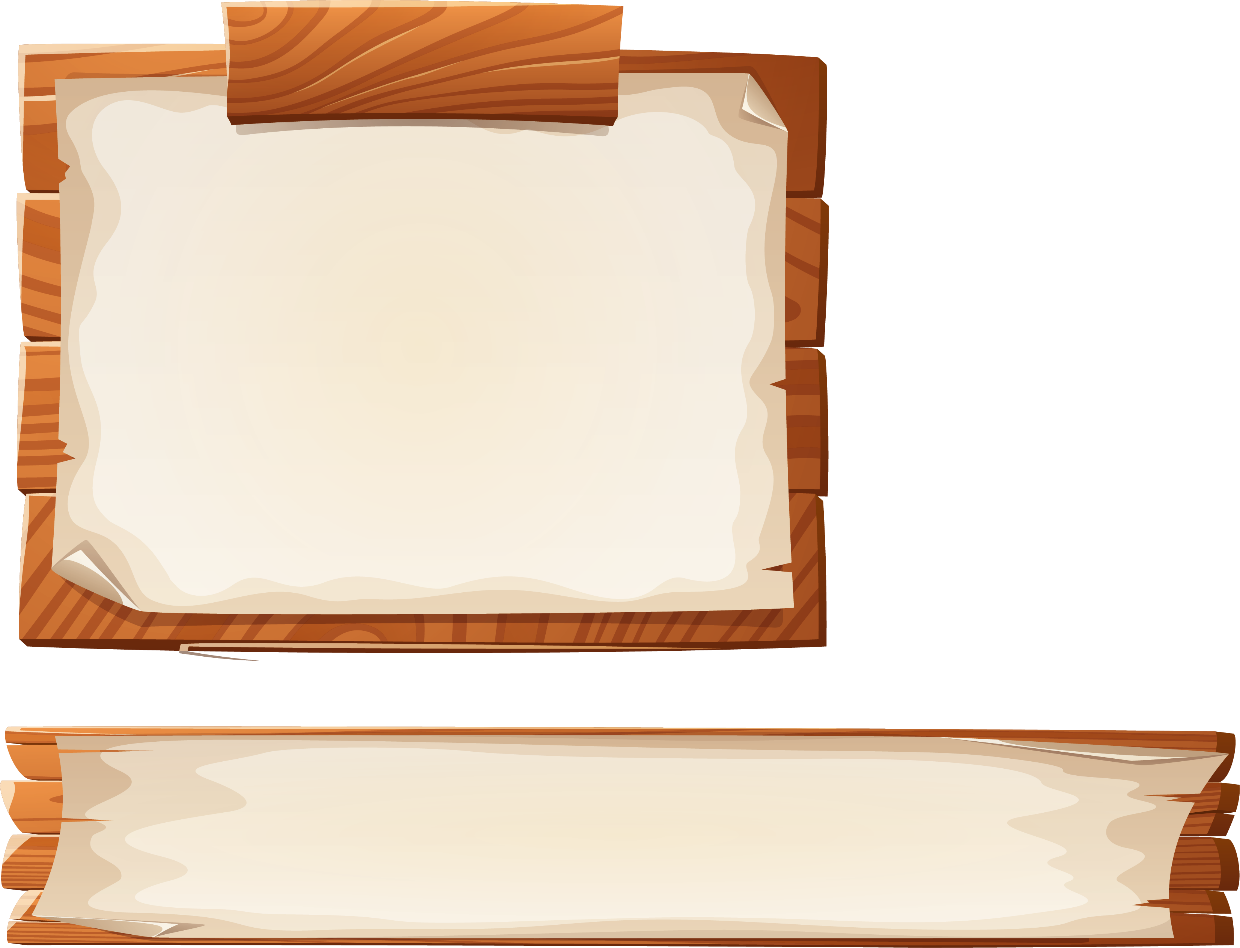 D. Hạt bận vào mùa
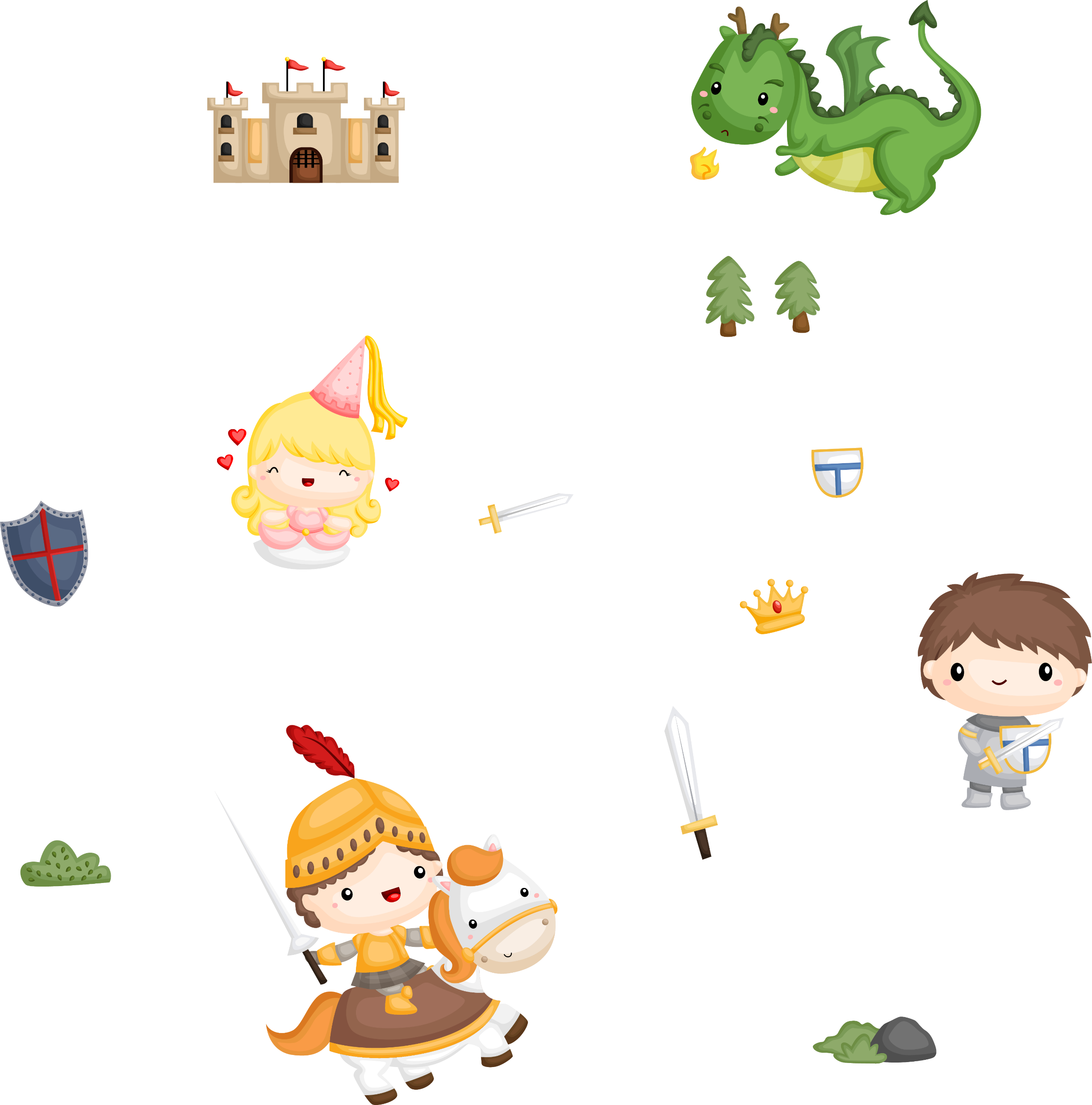 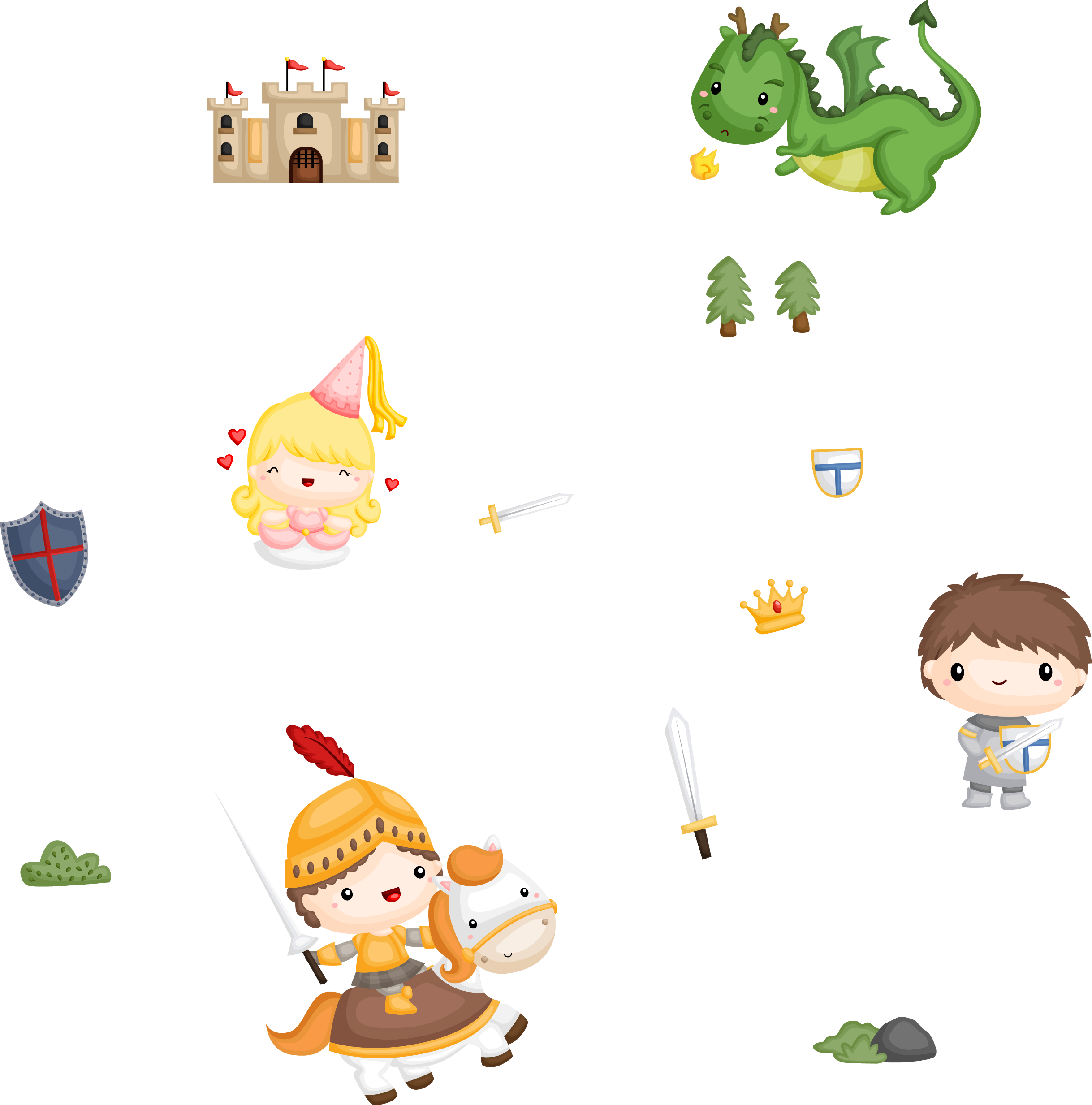 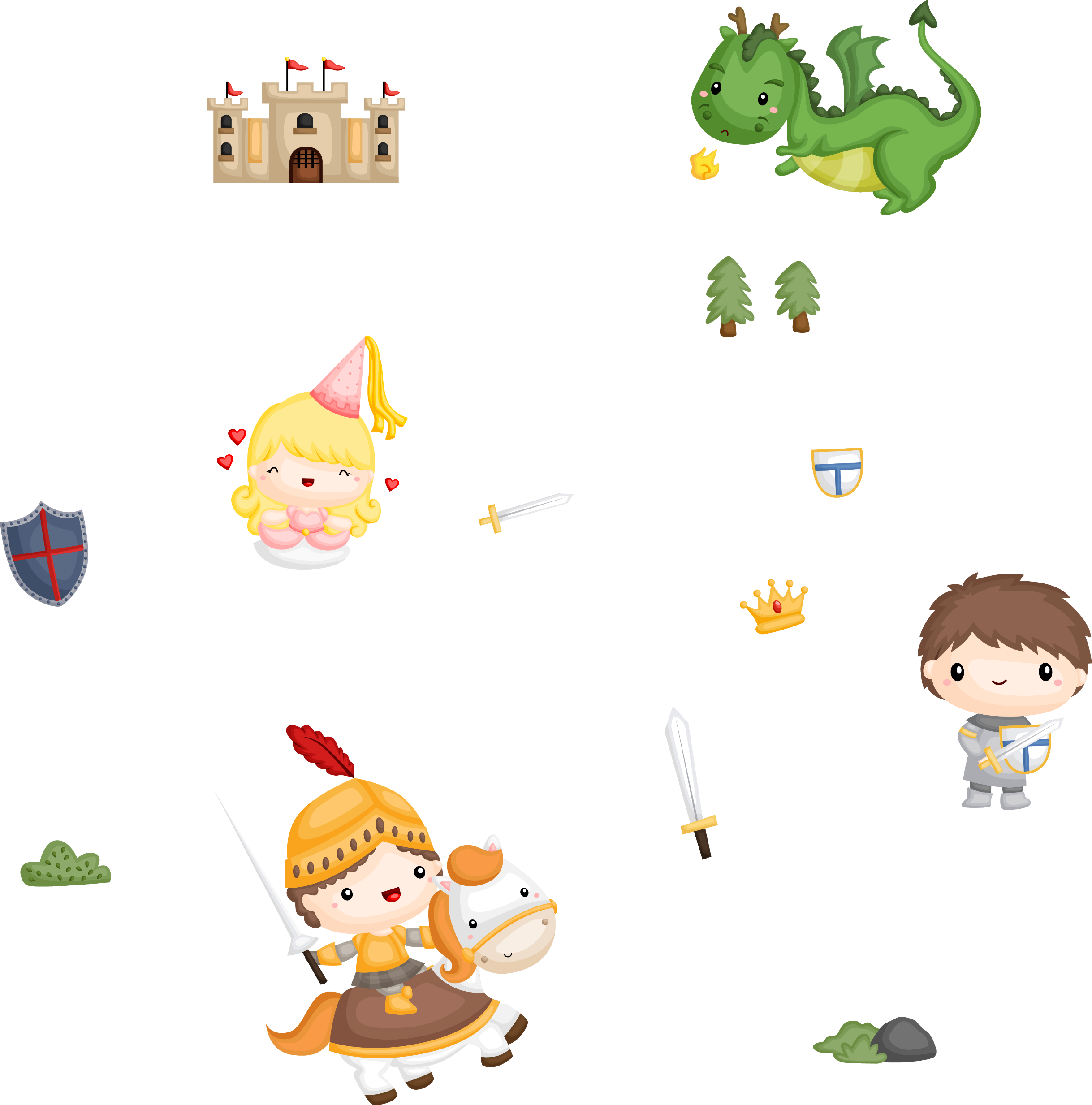 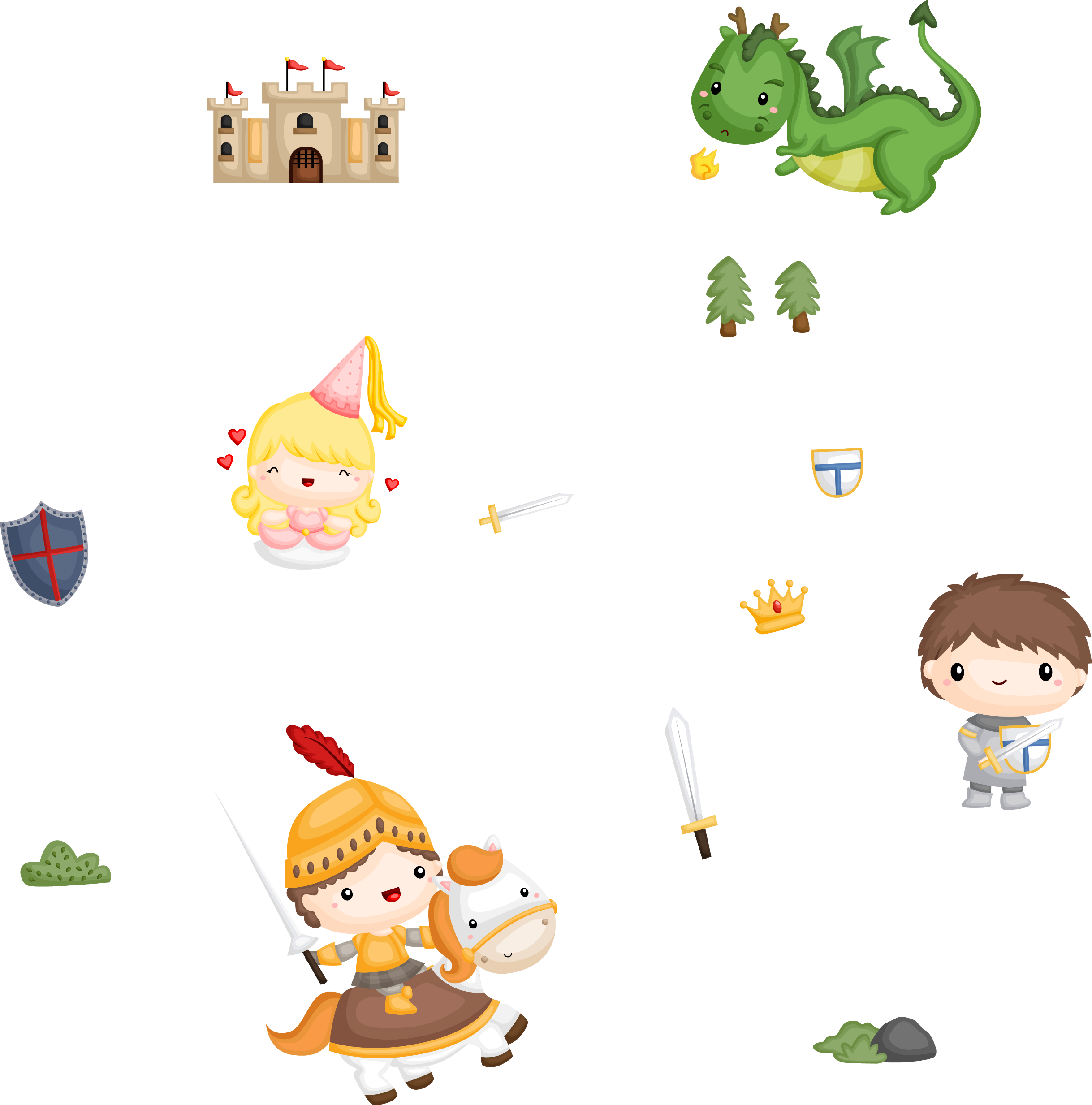 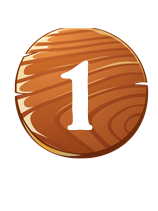 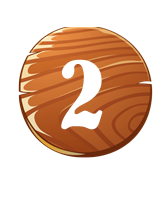 3
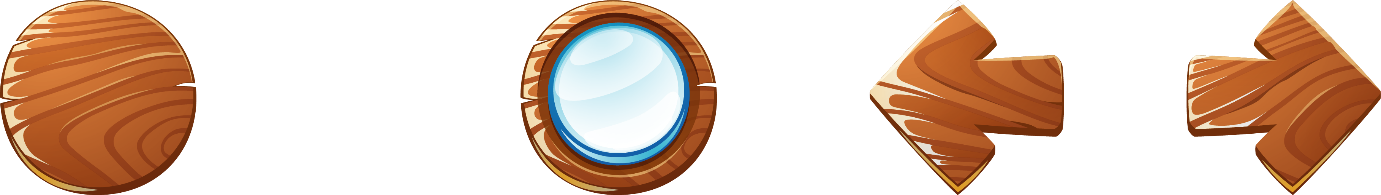 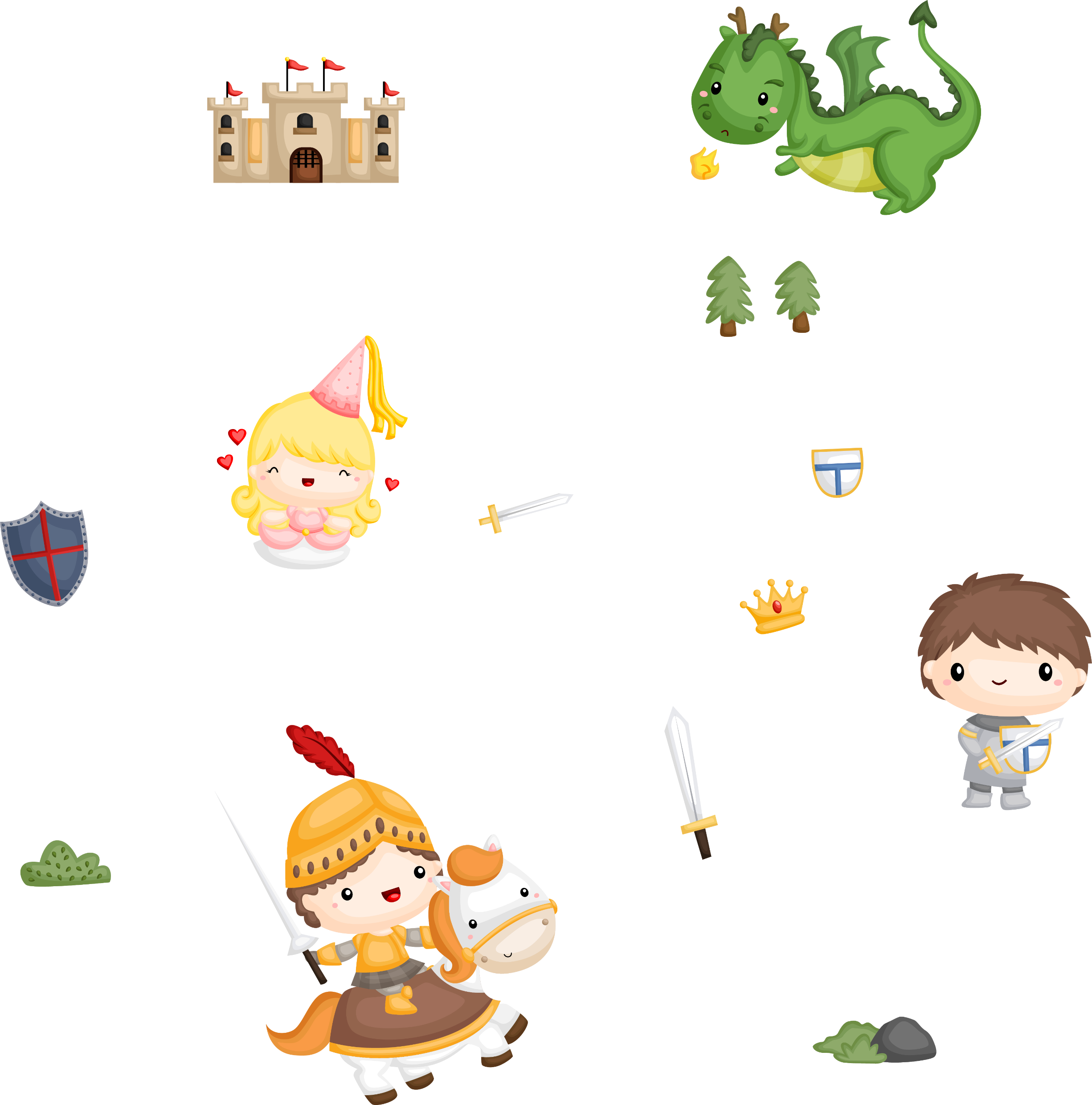 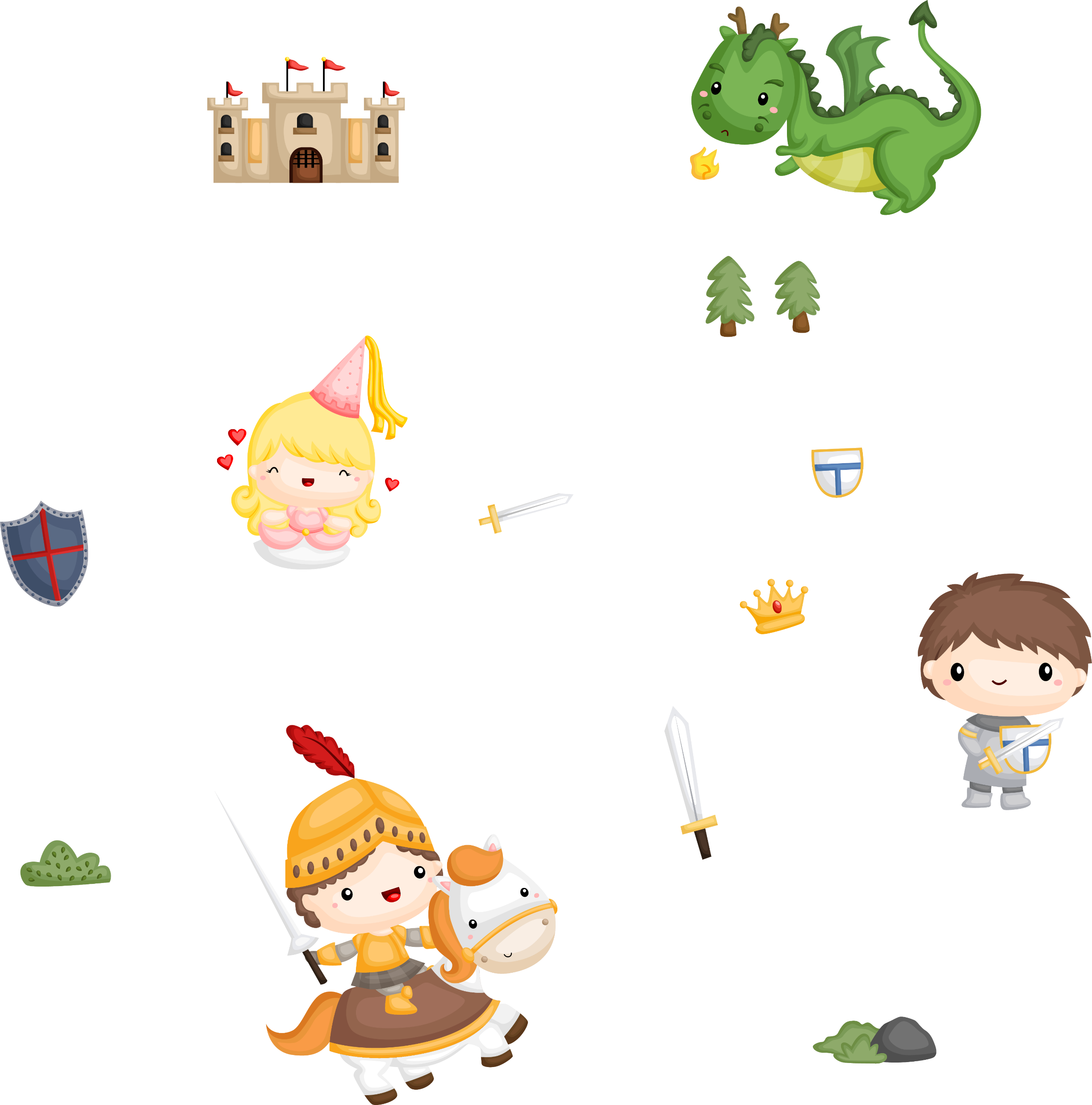 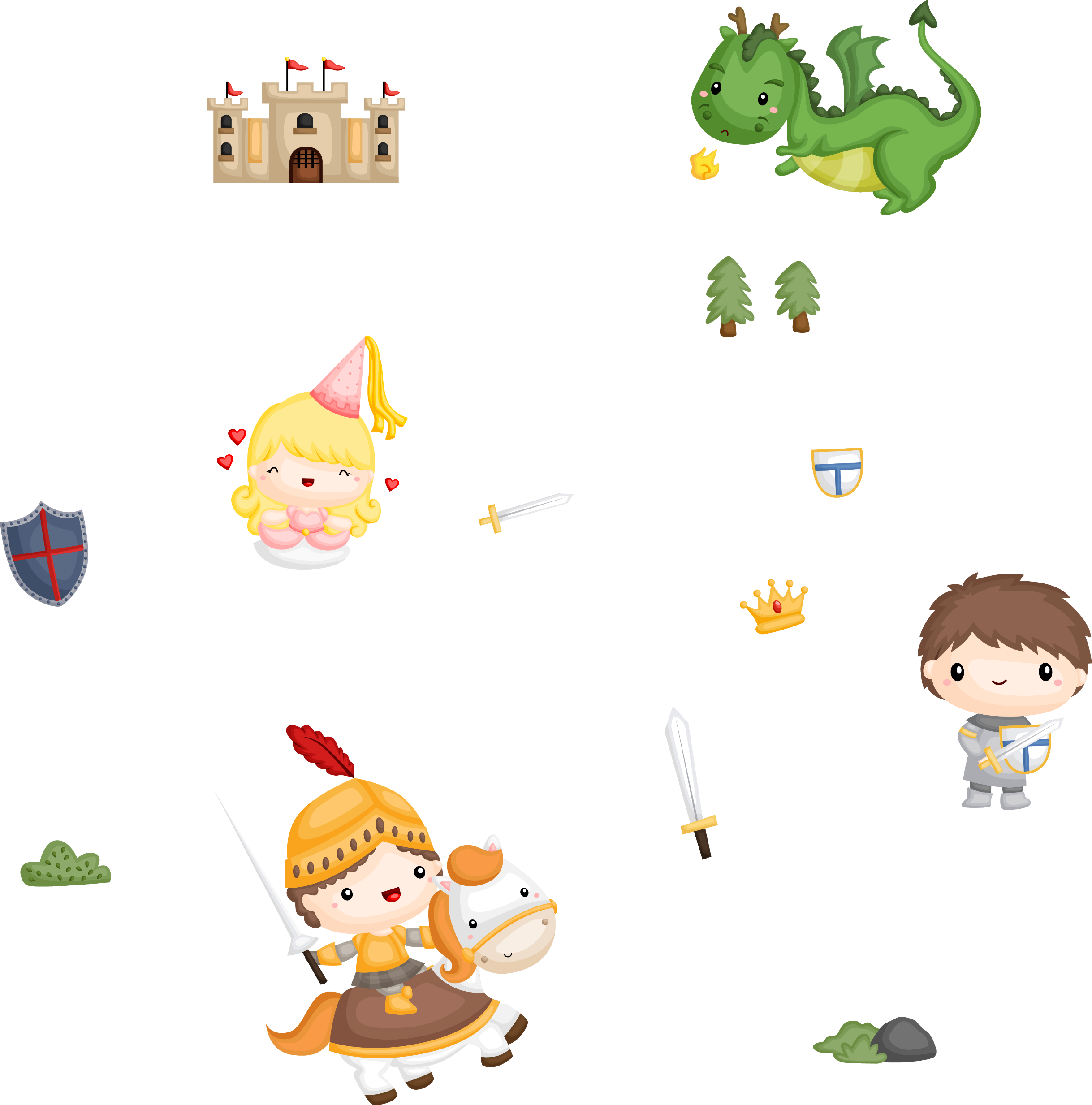 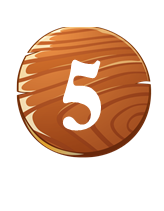 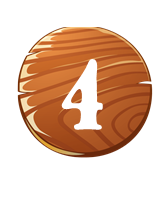 Câu 5
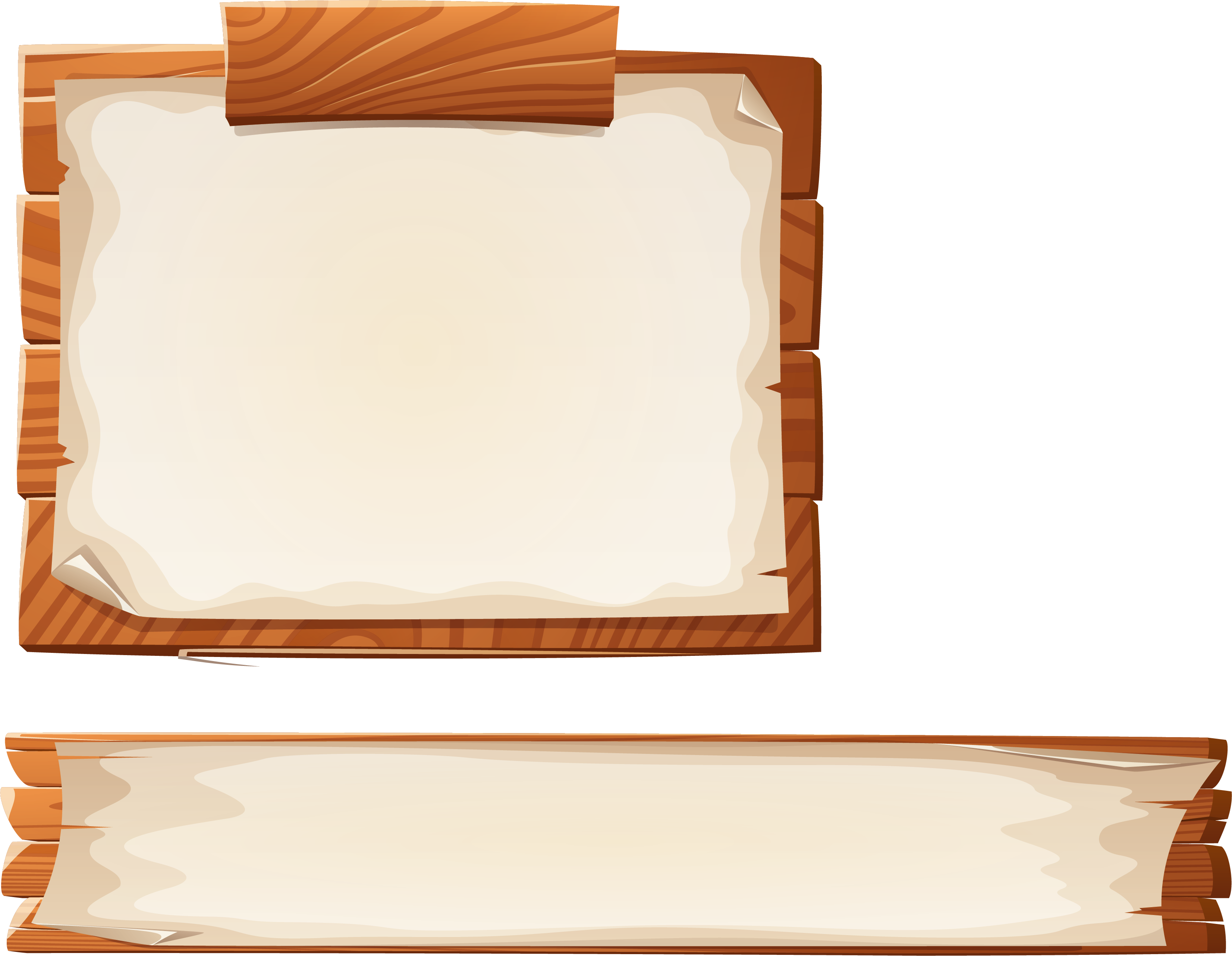 Chưa chính xác
Chưa chính xác
Chưa chính xác
Chưa chính xác
Chưa chính xác
Chưa chính xác
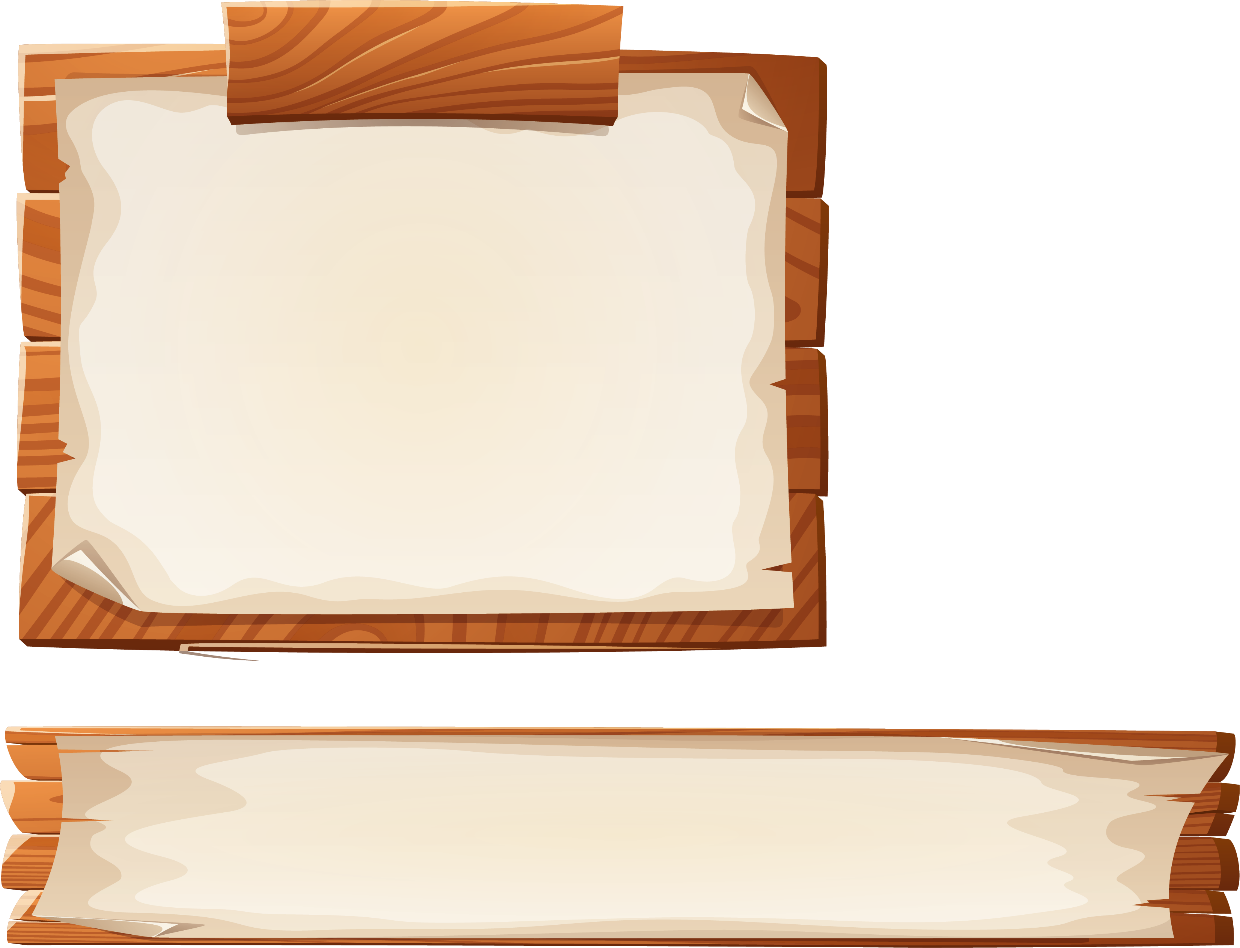 A. vất vã
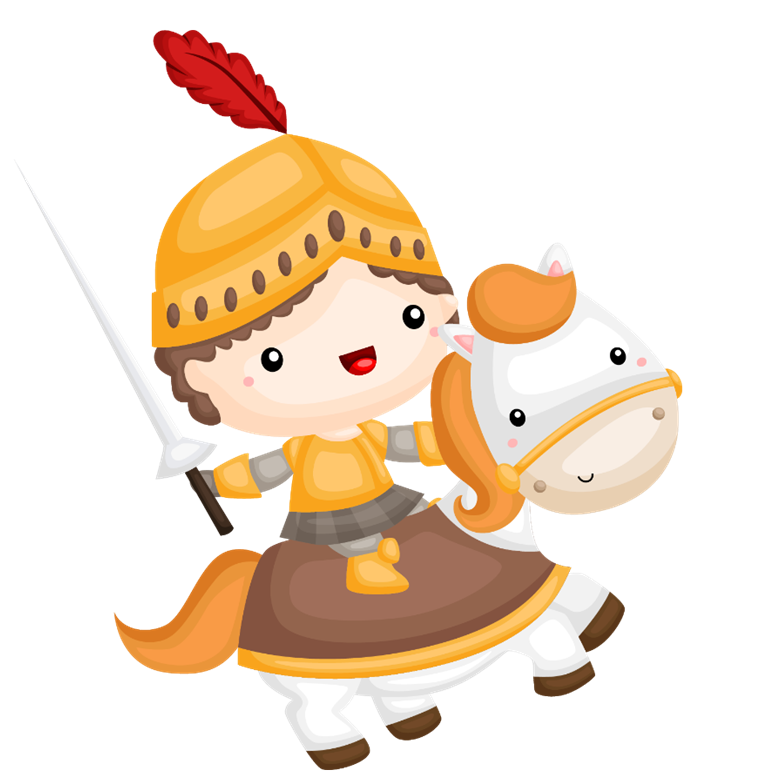 Từ nào sau đây viết đúng chính tả:
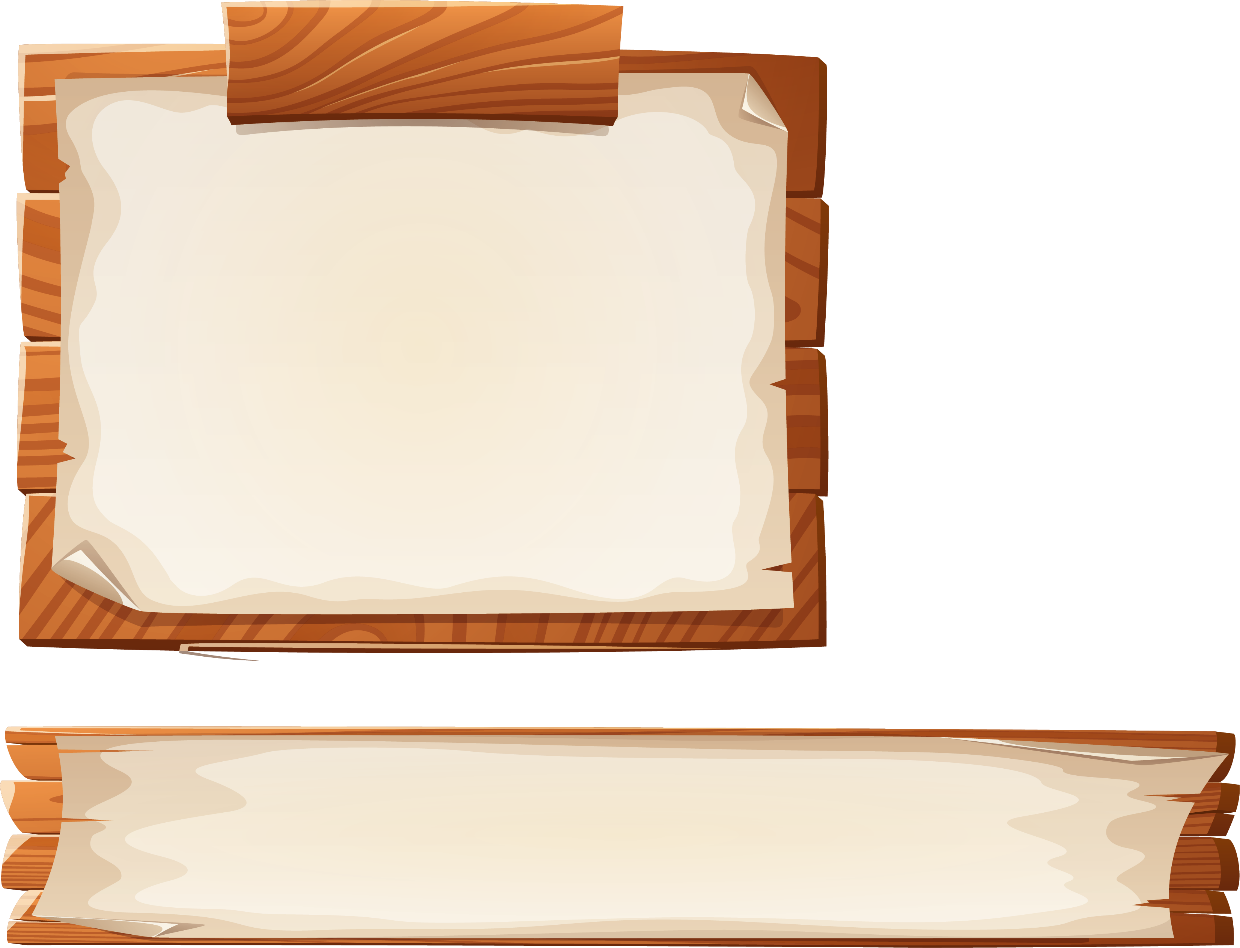 B. nghỉ ngơi
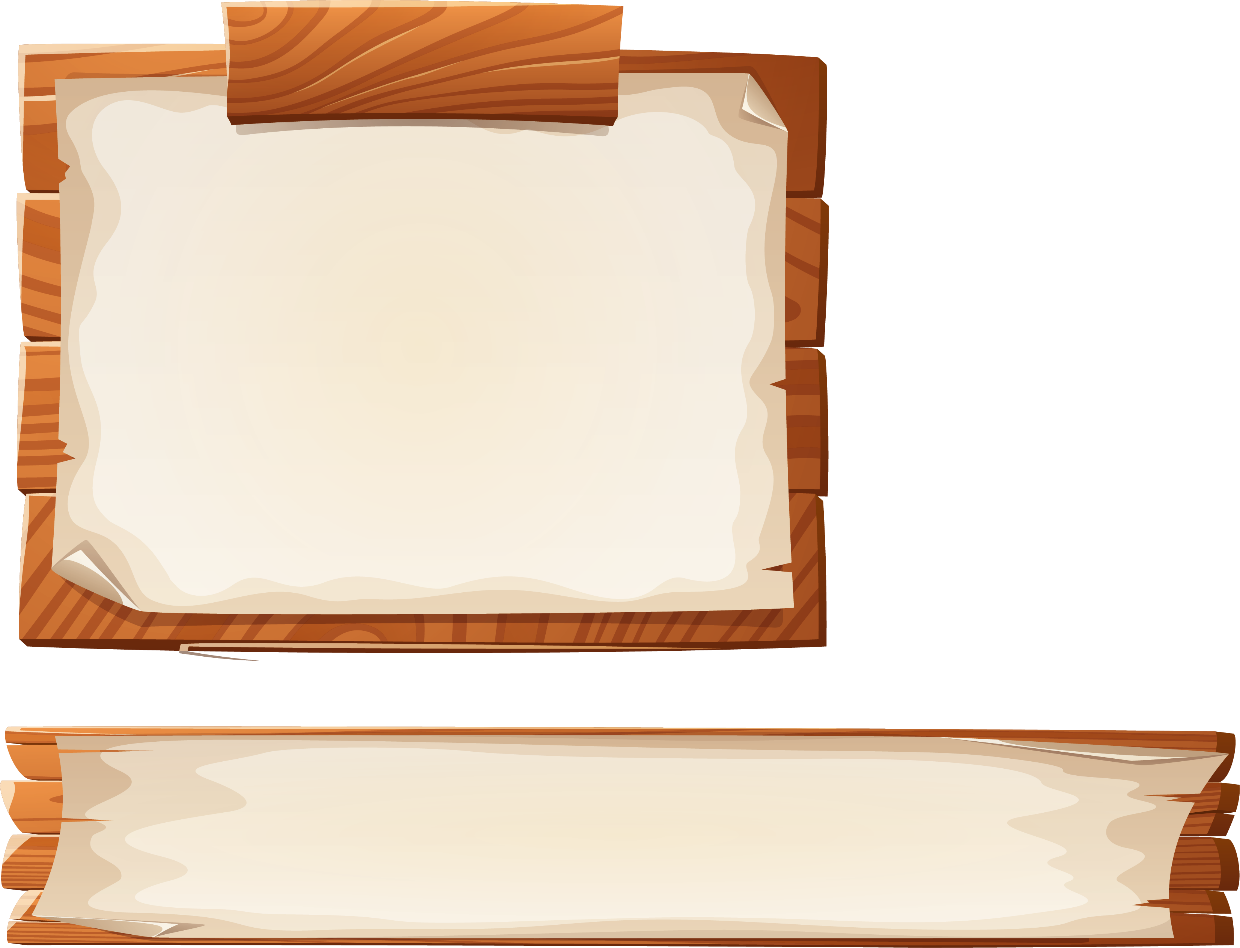 C. tranh cải
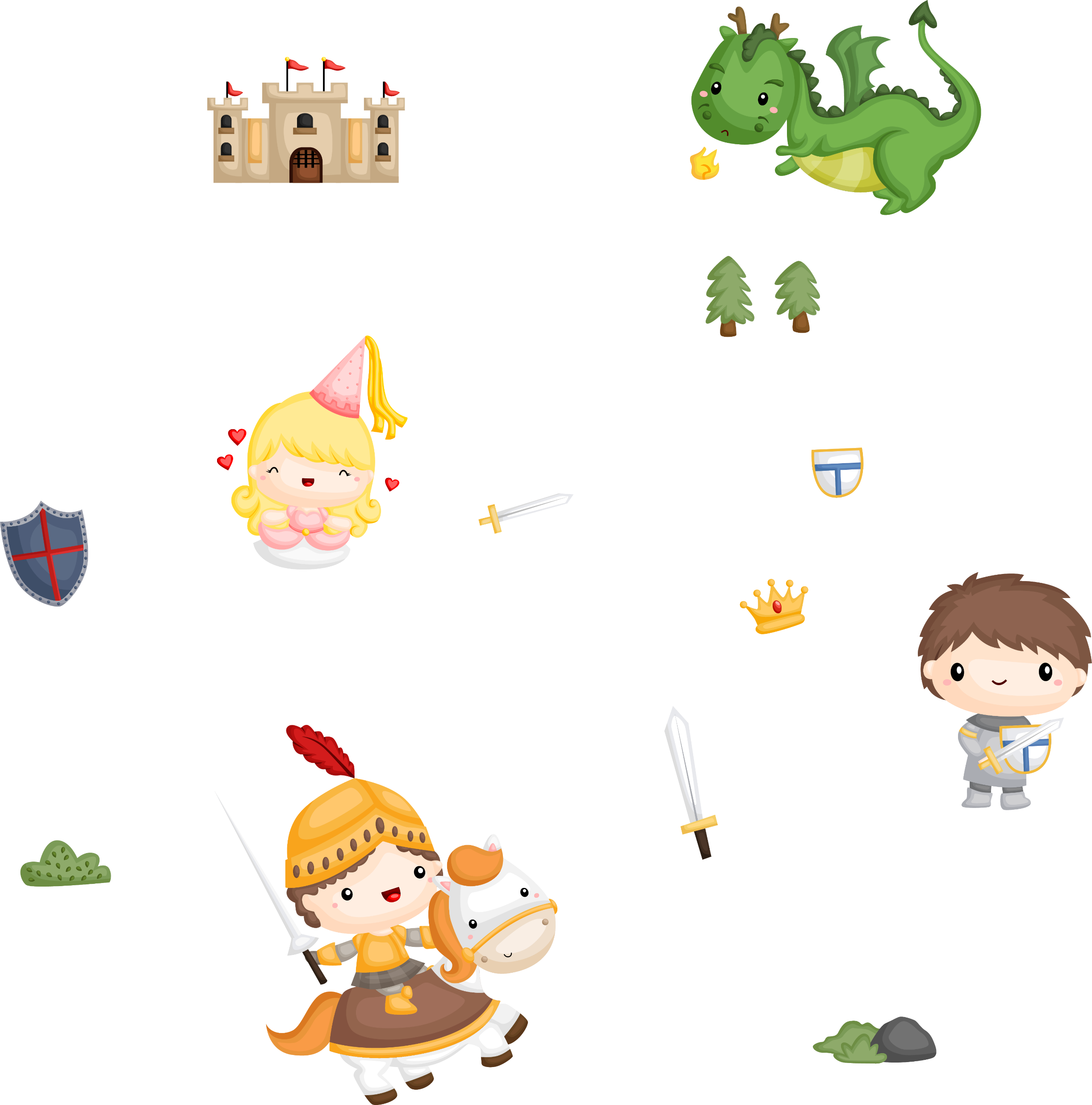 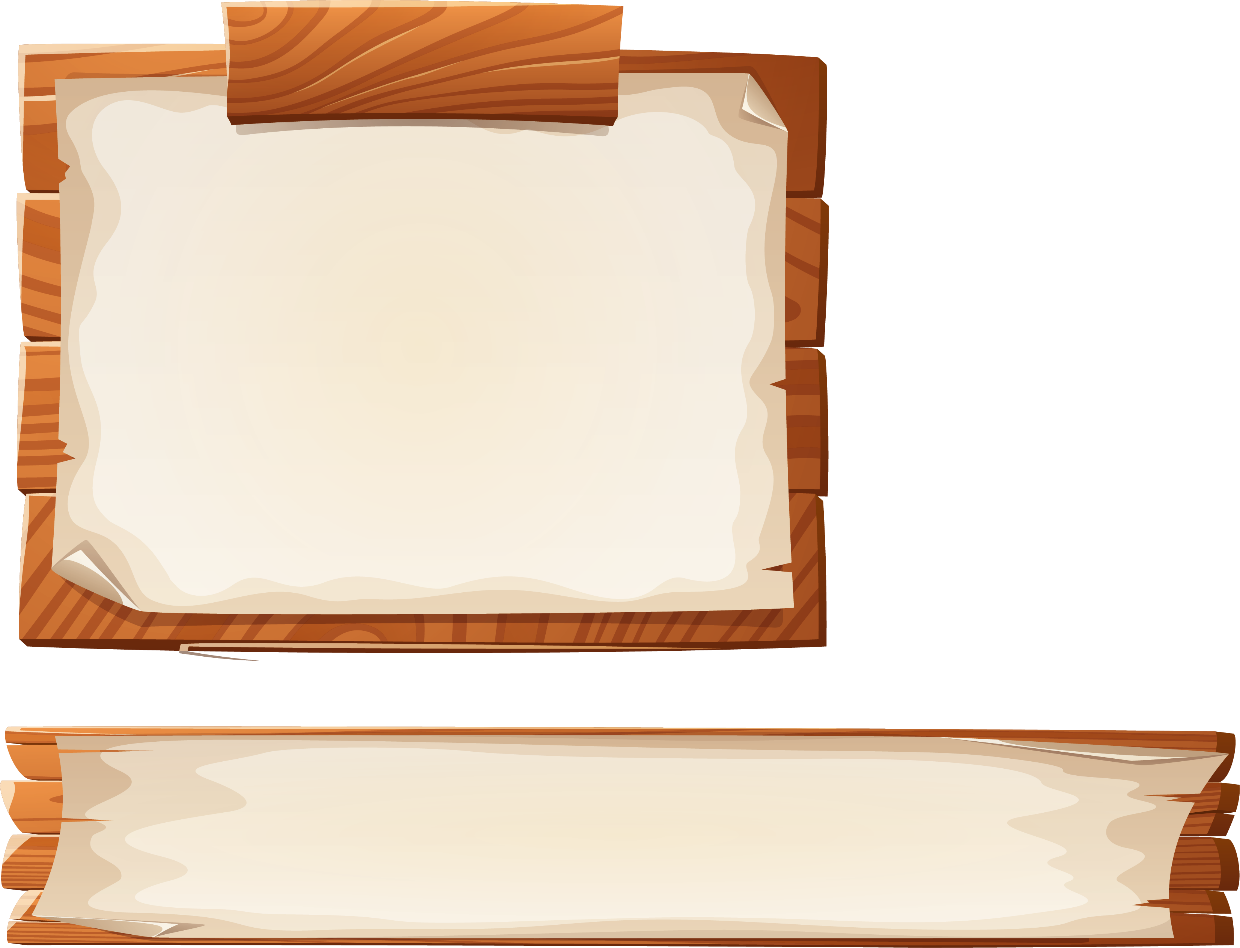 D. bão vệ
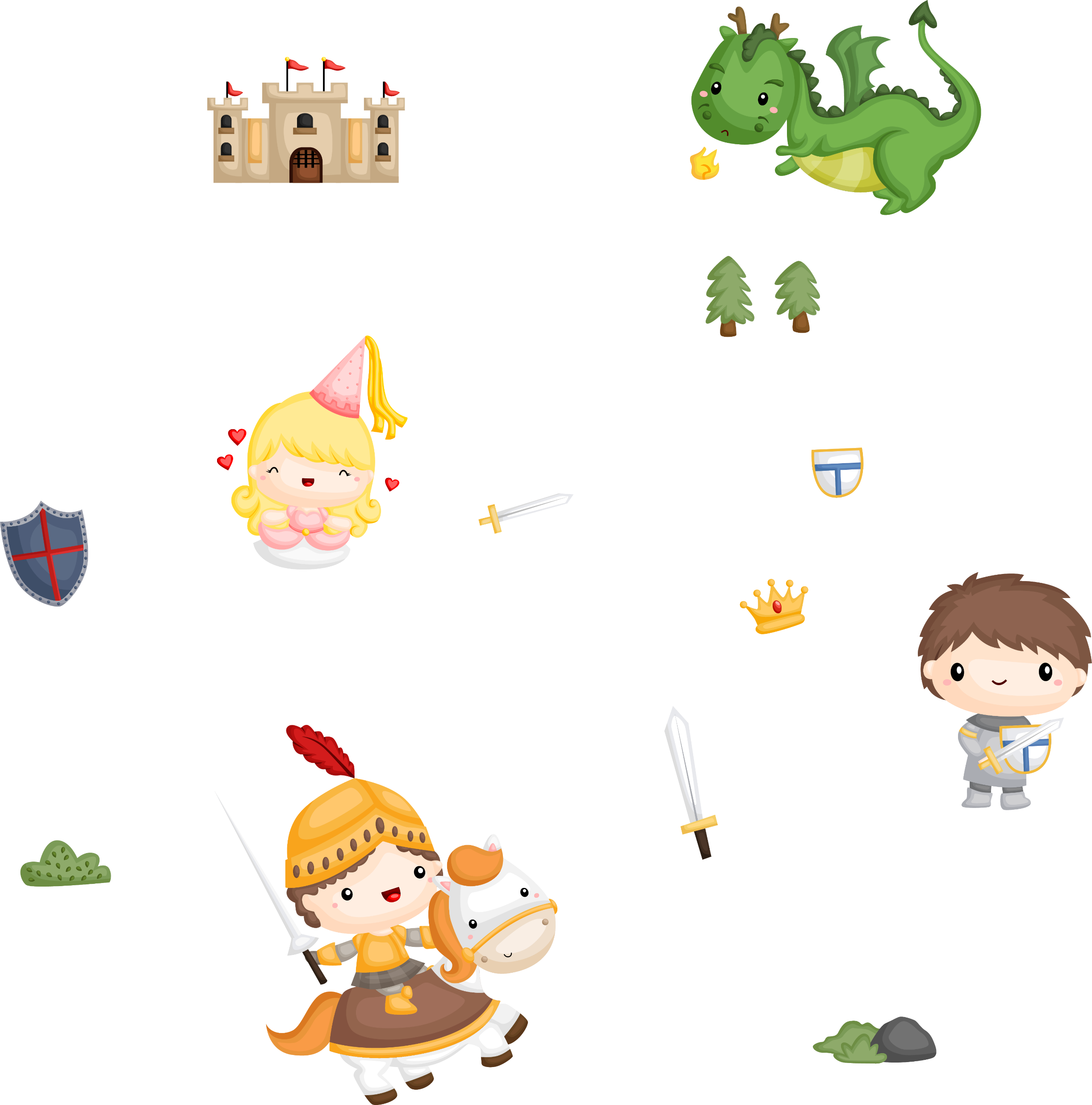 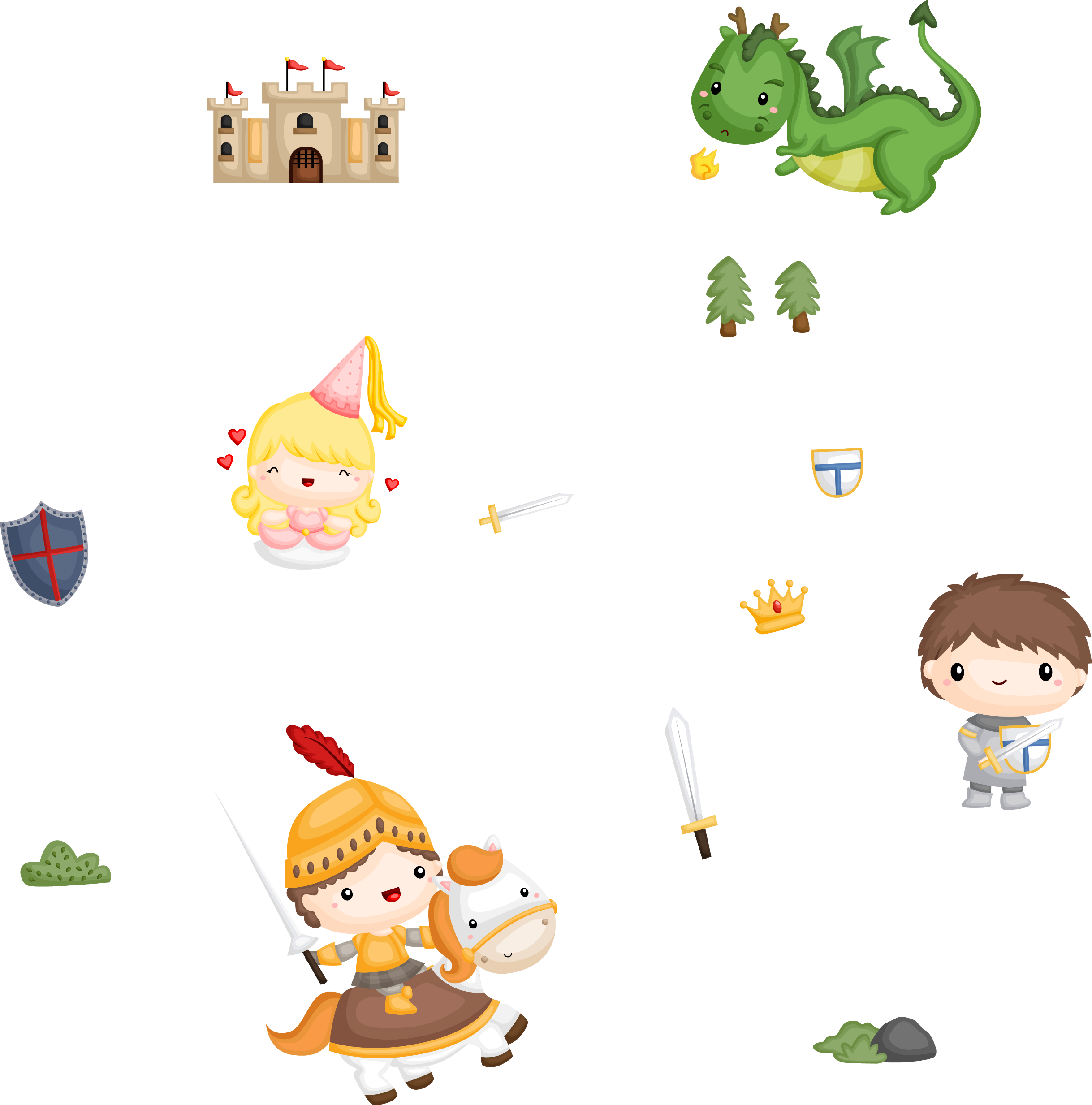 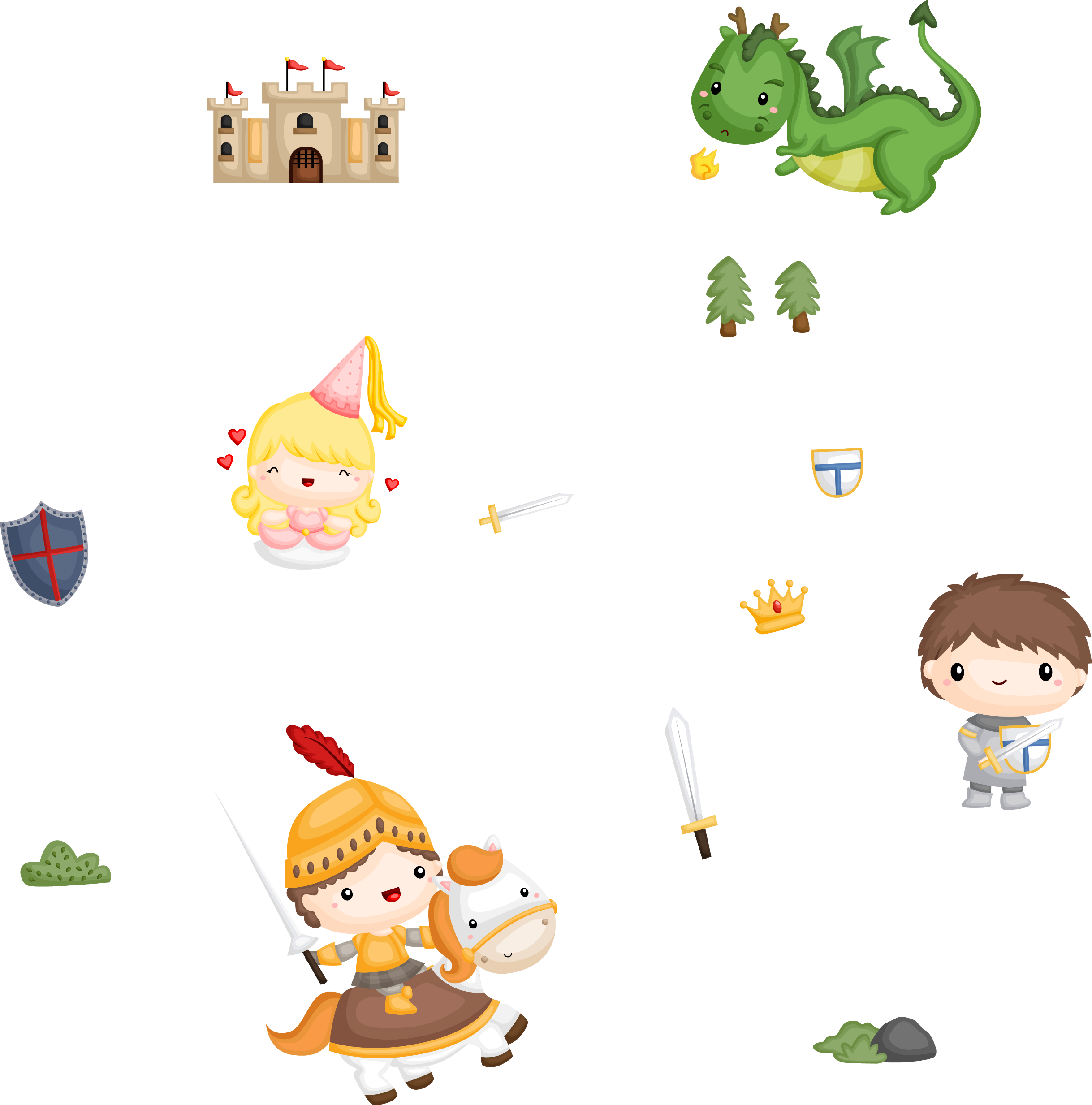 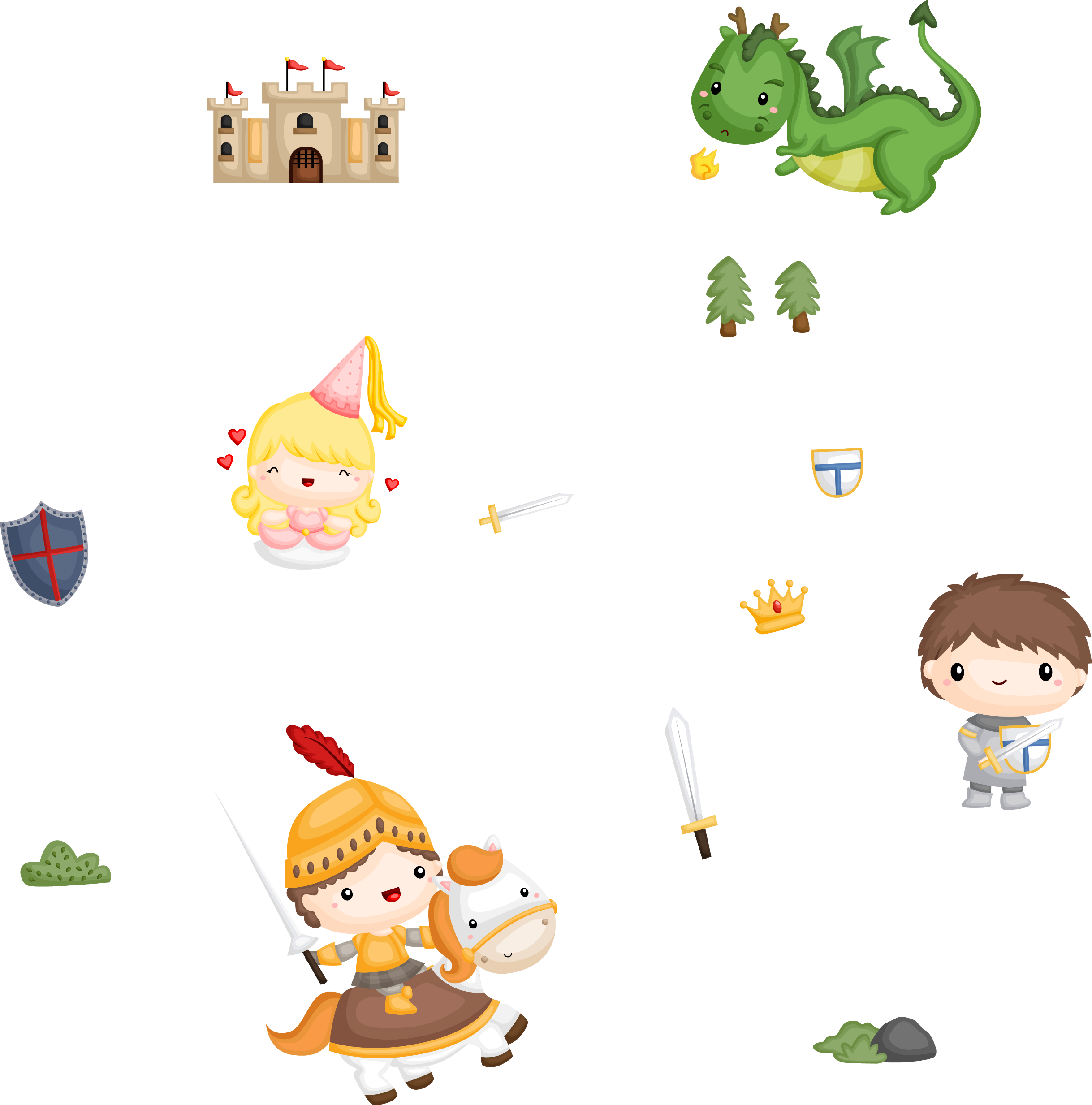 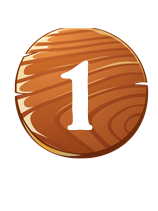 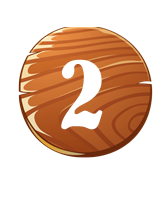 3
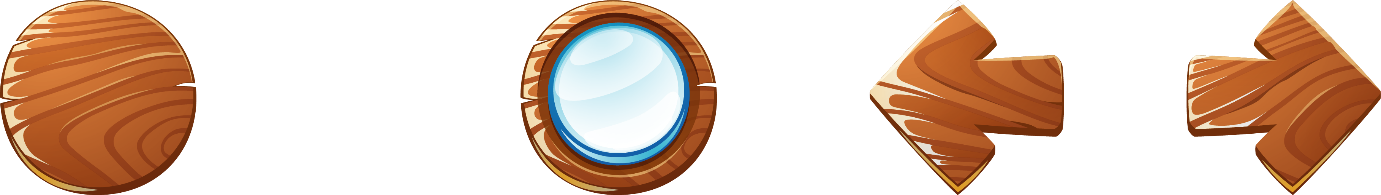 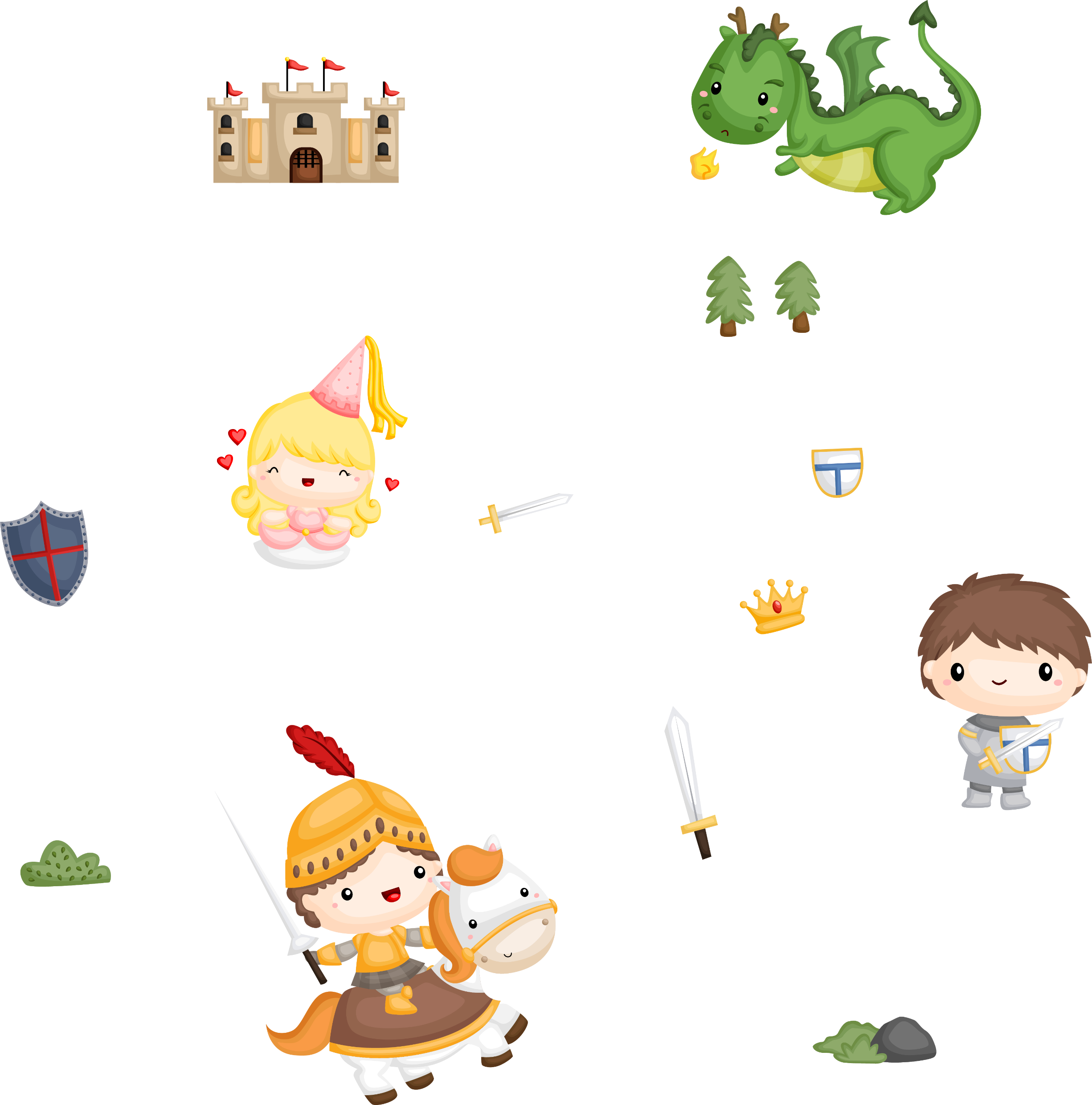 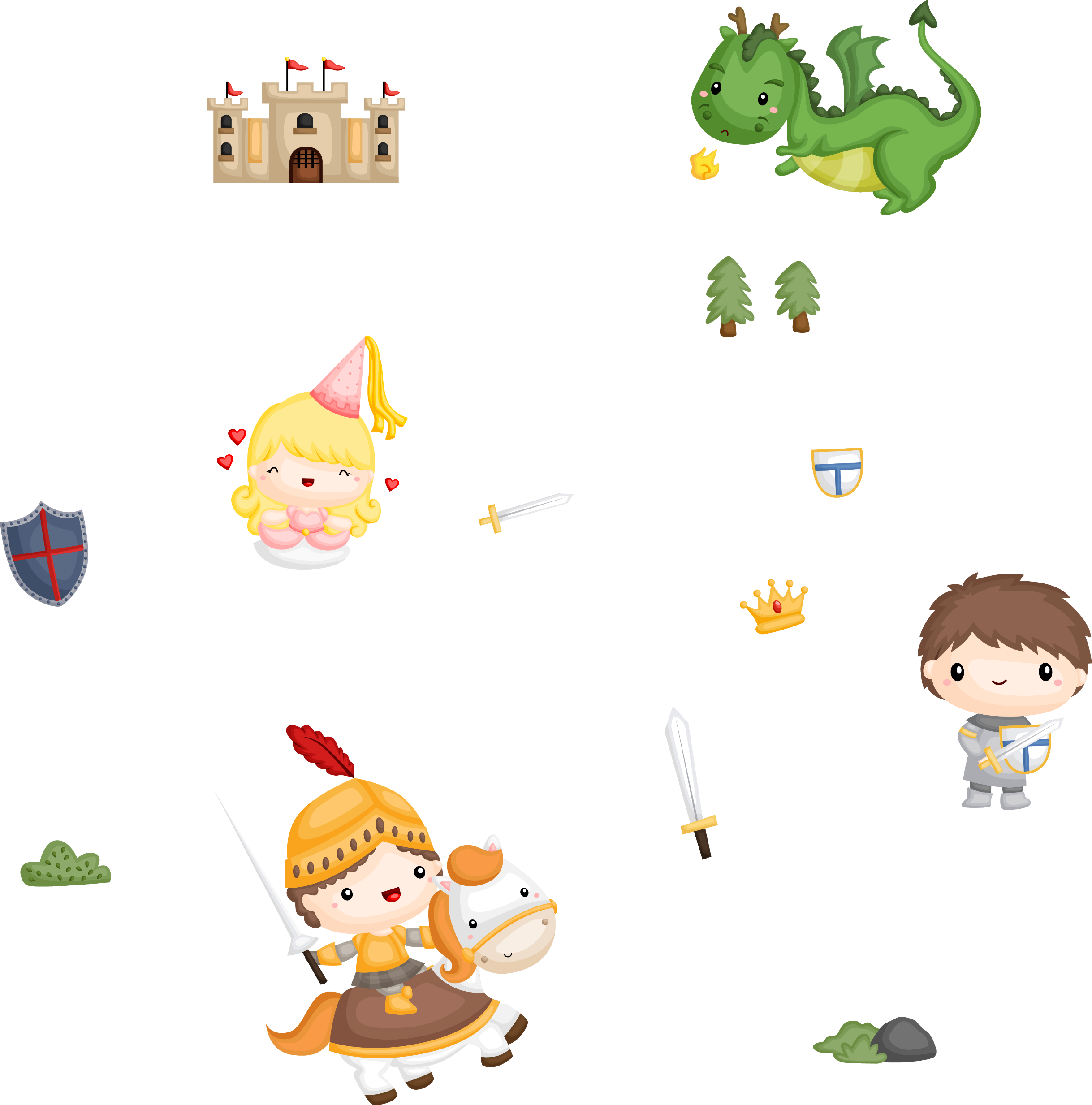 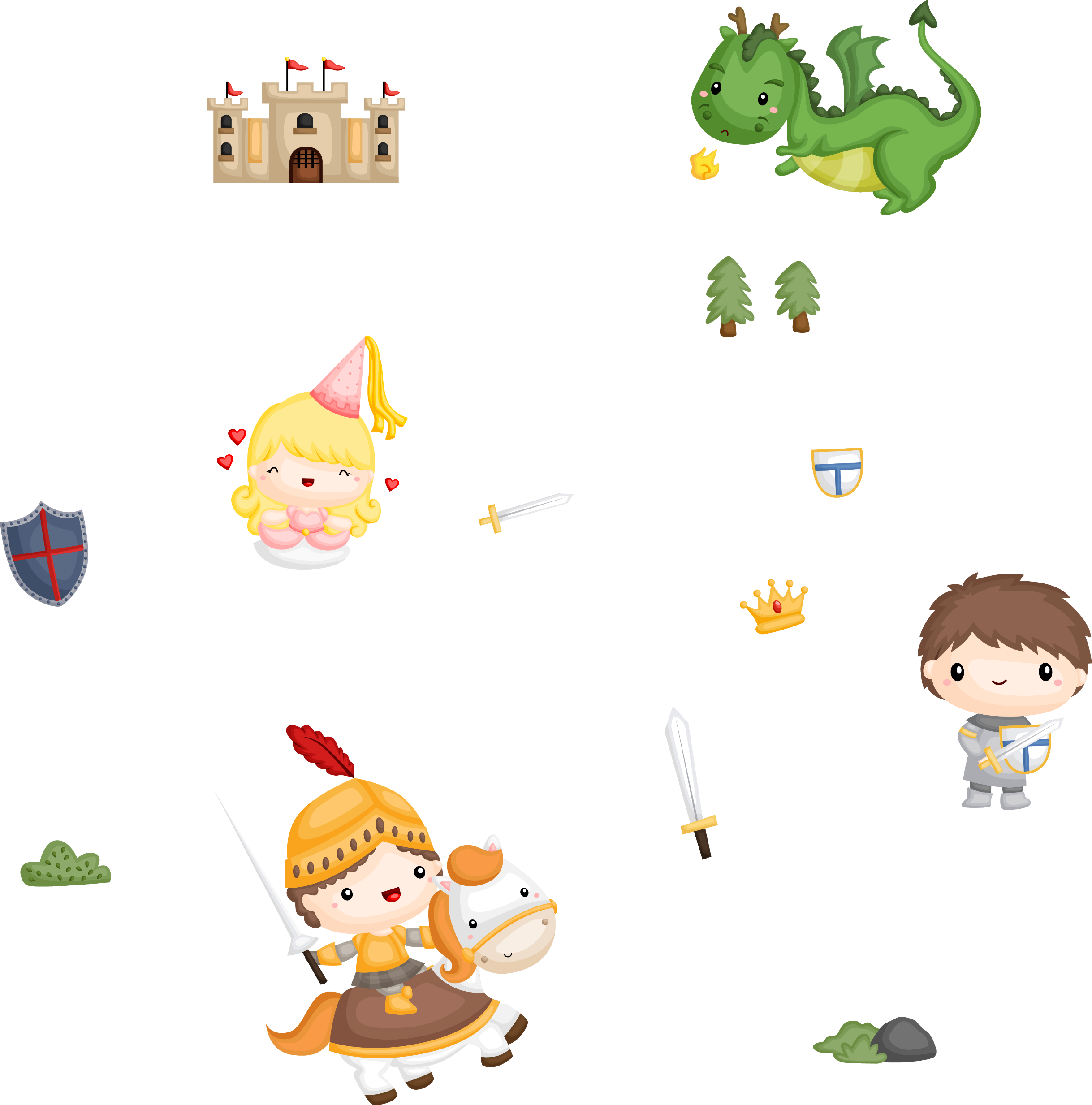 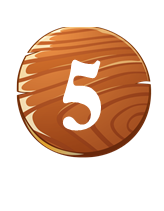 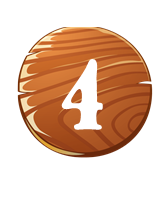 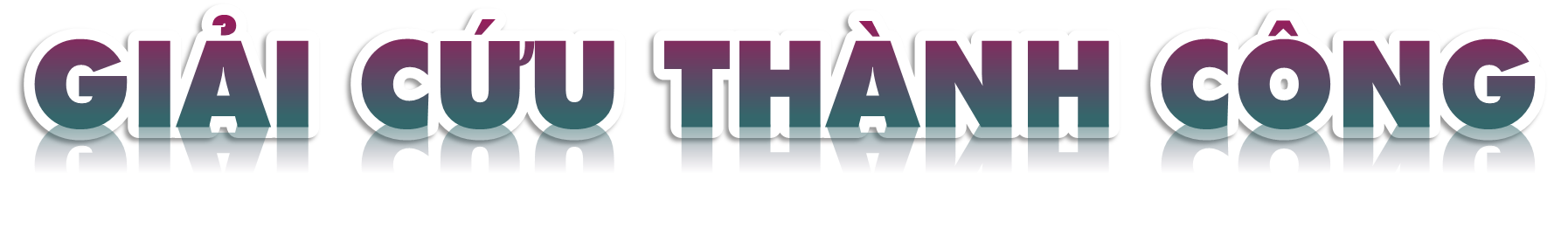 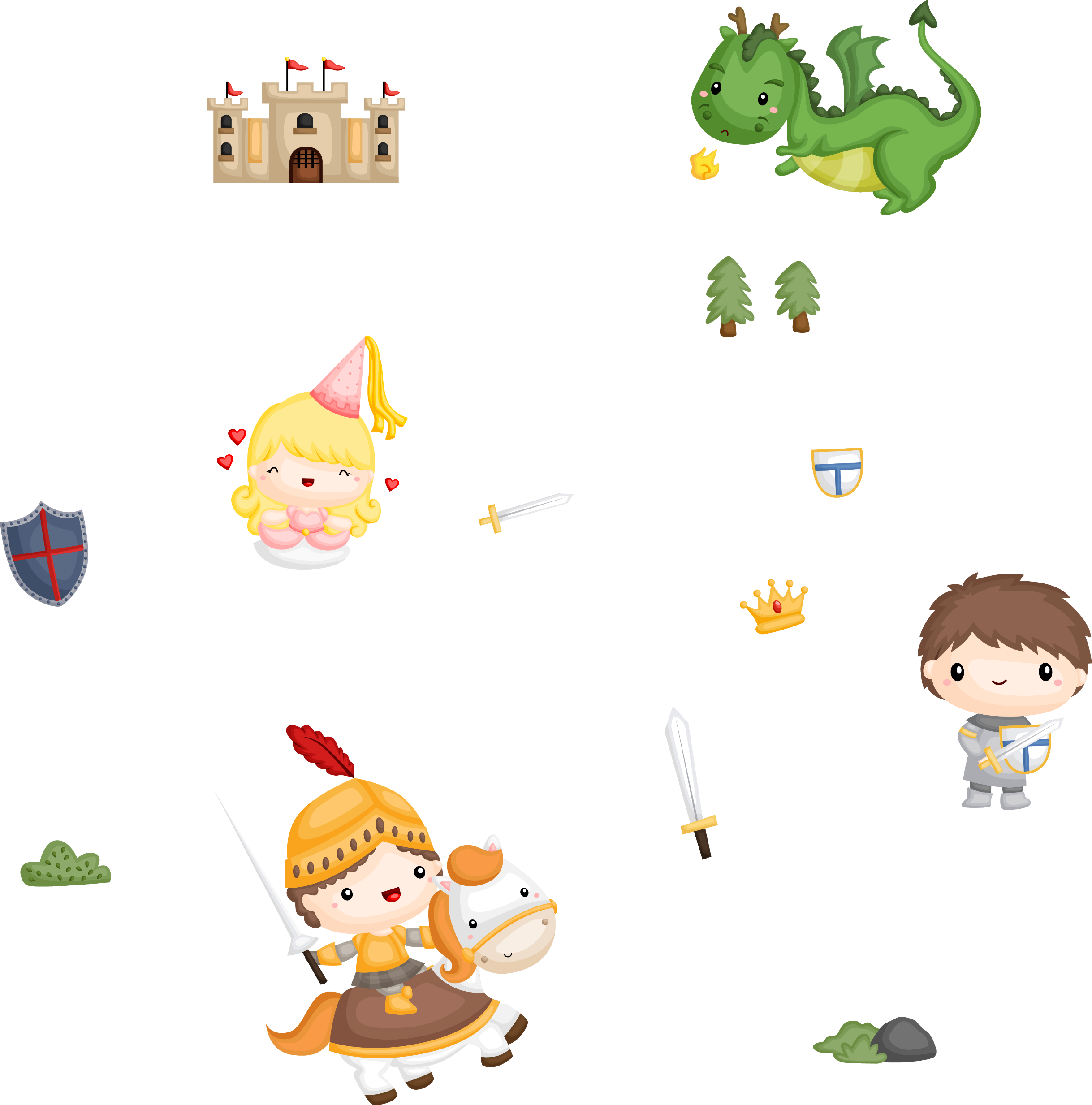 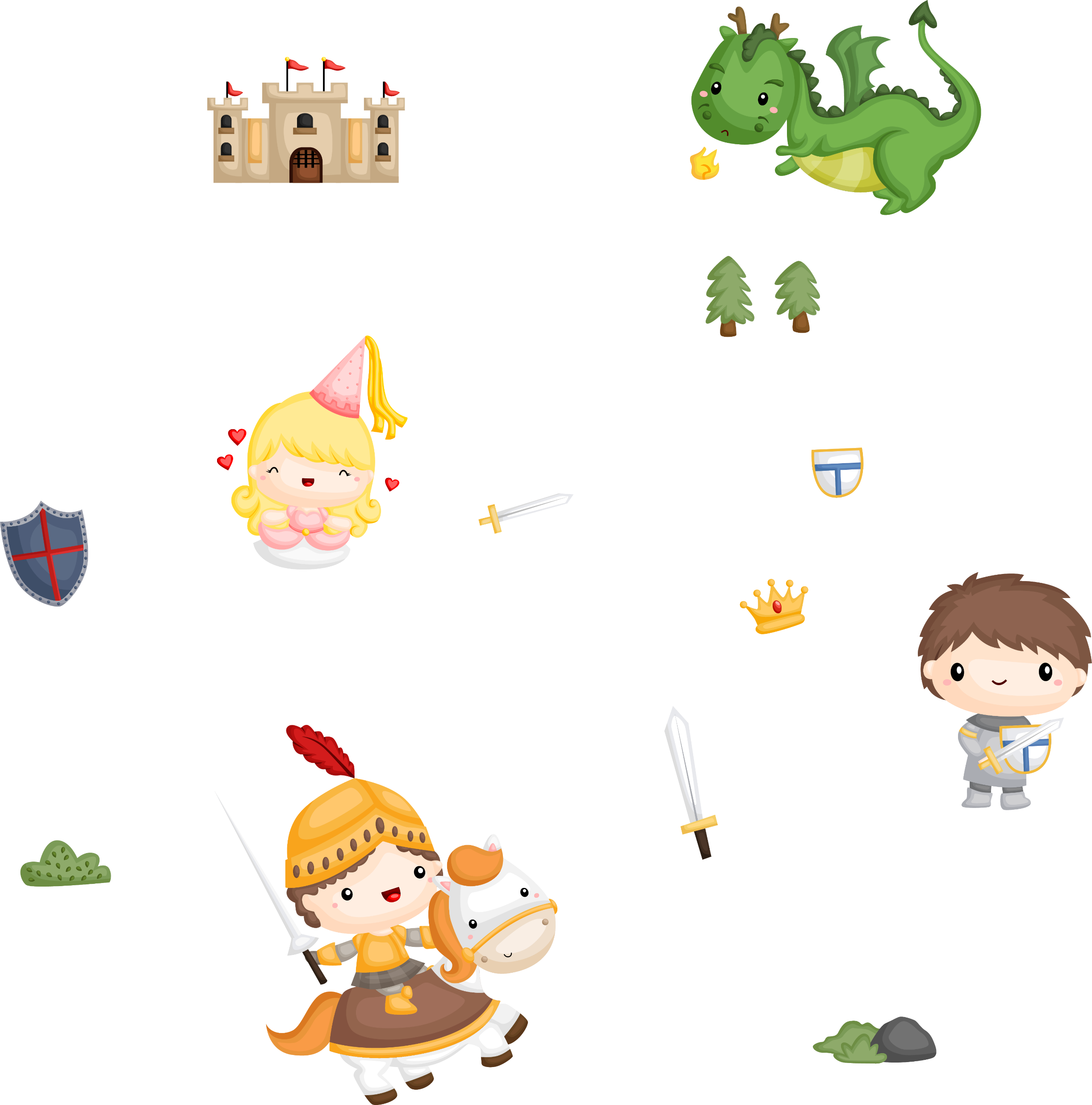 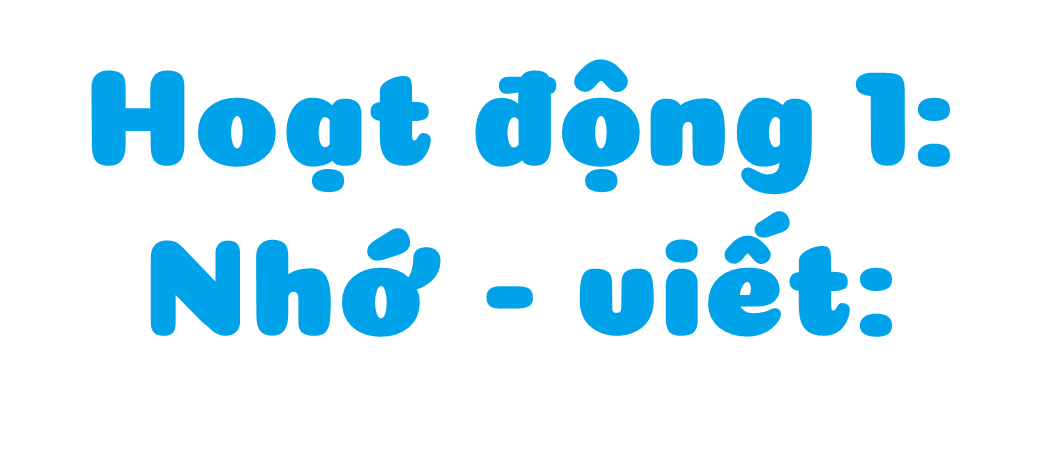 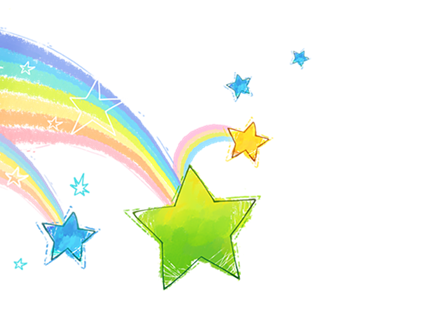 Bận
Trời thu bận xanh
Sông Hồng bận chảy
Cái xe bận chạy
Lịch bận tính ngày
Con chim bận bay
Cái hoa bận đỏ
Cờ bận vẫy gió
Chữ bận thành thơ
Hạt bận vào mùa
Than bận làm lửa.
Cô bận cấy lúa
Chú bận đánh thù
Mẹ bận hát ru
Bà bận thổi nấu.
Trinh Đường
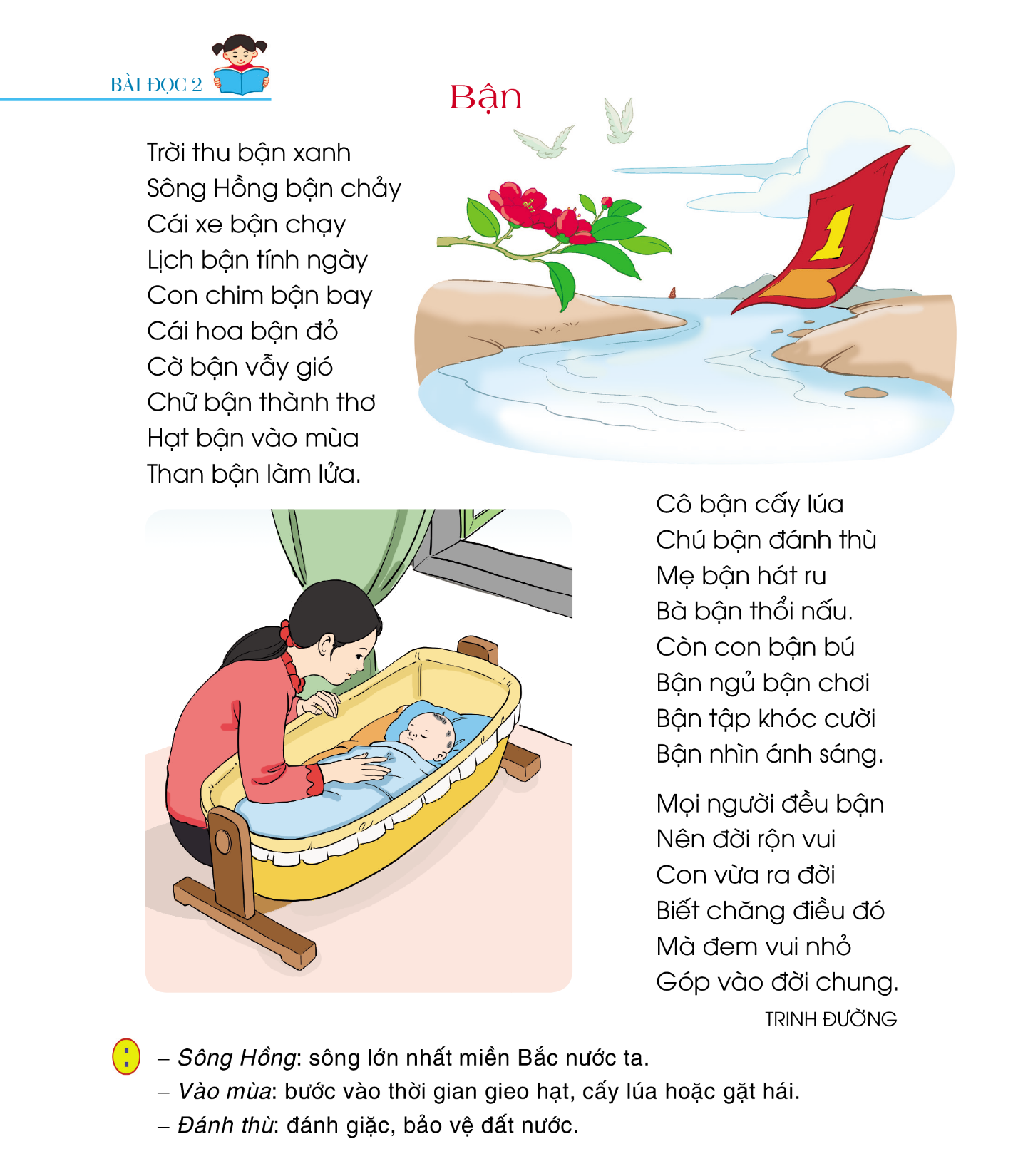 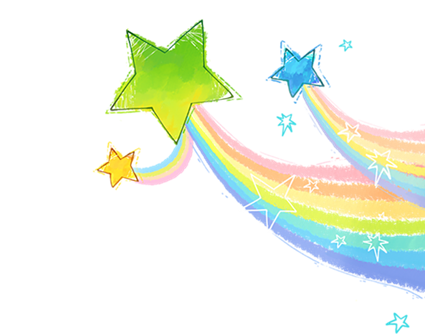 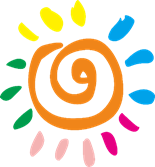 1. Bài chính tả nói về điều gì?
Mọi người, mọi vật đều bận rộn làm những công việc có ích cho cuộc sống, đem niềm vui nhỏ góp vào cuộc đời chung.
2. Tên bài được viết ở vị trí nào ?
- Giữa trang vở, cách lề vở khoảng 5 ô li
3.Chữ cái đầu mỗi câu thơ viết như thế nào?
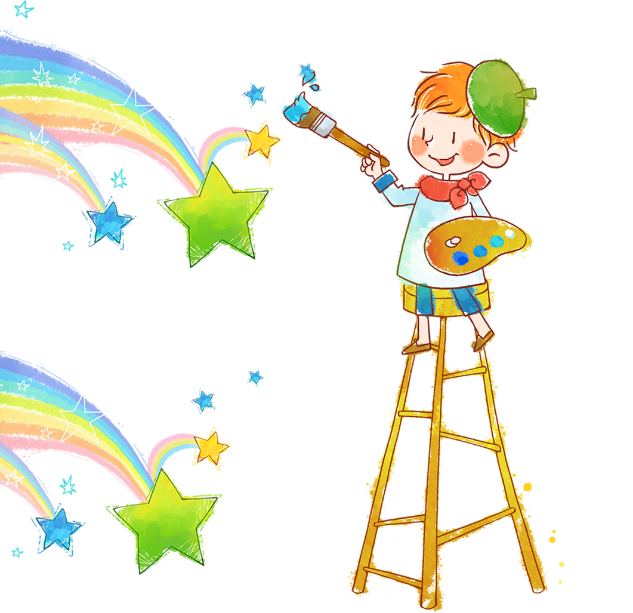 - Viết hoa
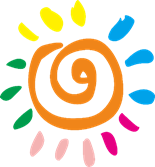 Bận
Trời thu bận xanh
Sông Hồng bận chảy
Cái xe bận chạy
Lịch bận tính ngày
Con chim bận bay
Cái hoa bận đỏ
Cờ bận vẫy gió
Chữ bận thành thơ
Hạt bận vào mùa
Than bận làm lửa.
Cô bận cấy lúa
Chú bận đánh thù
Mẹ bận hát ru
Bà bận thổi nấu.
Trinh Đường
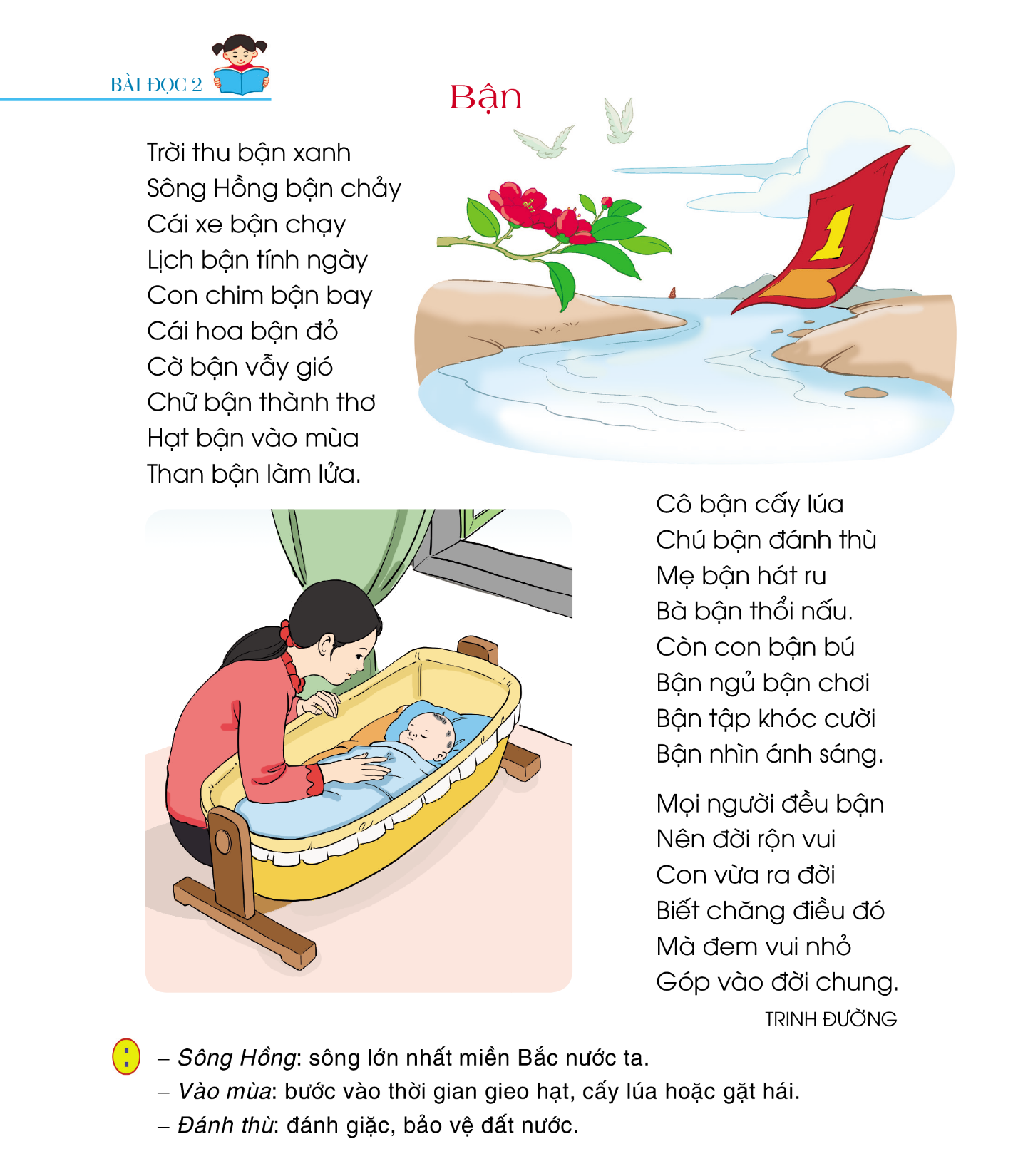 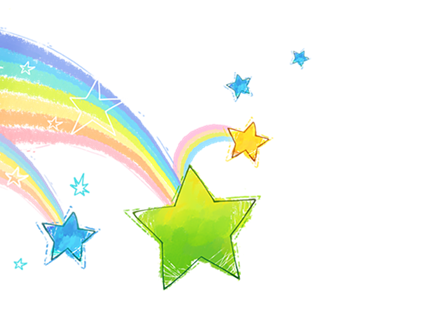 LƯU Ý TƯ THẾ NGỒI VIẾT
1 tay cầm viết
1 tay giữ trang vở
Thẳng lưng. Chân đặt thoải mái, đúng vị  trí
Khoảng cách từ mắt đến vở 25 đến 30 cm
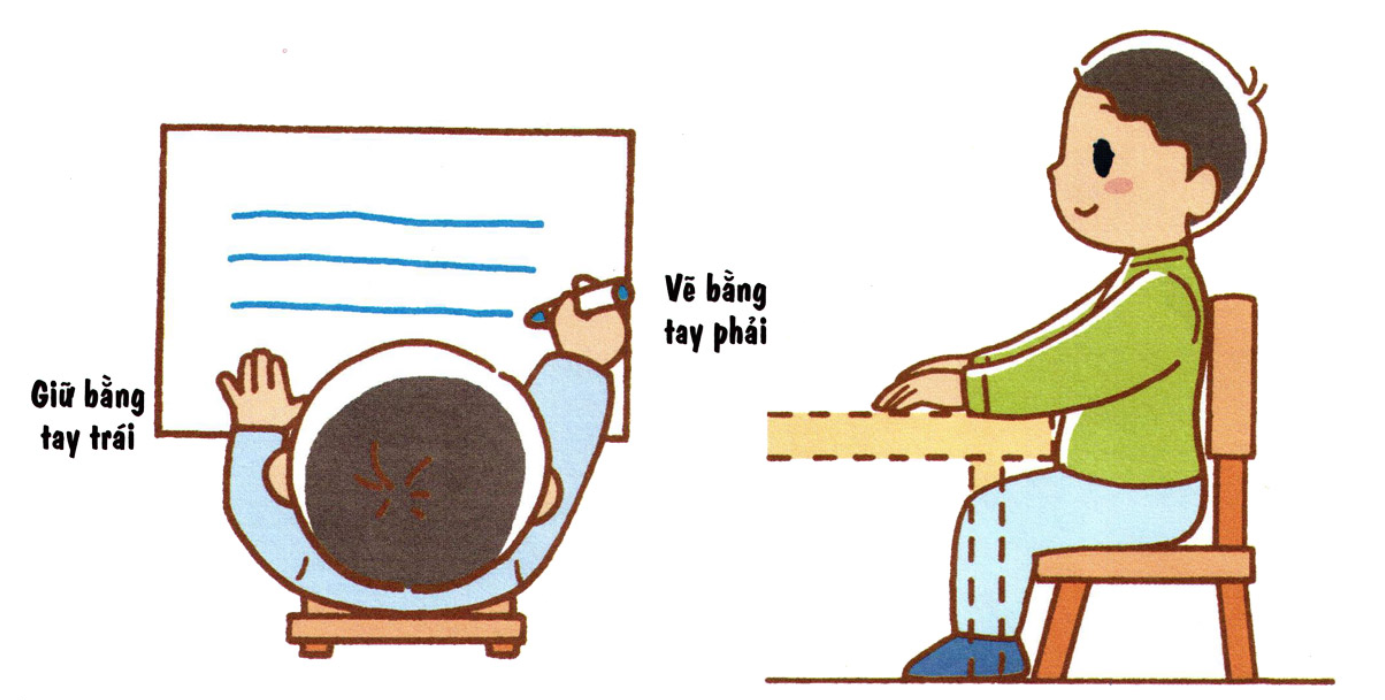 ADD YOUR TITLE
Học sinh thực hành viết bài
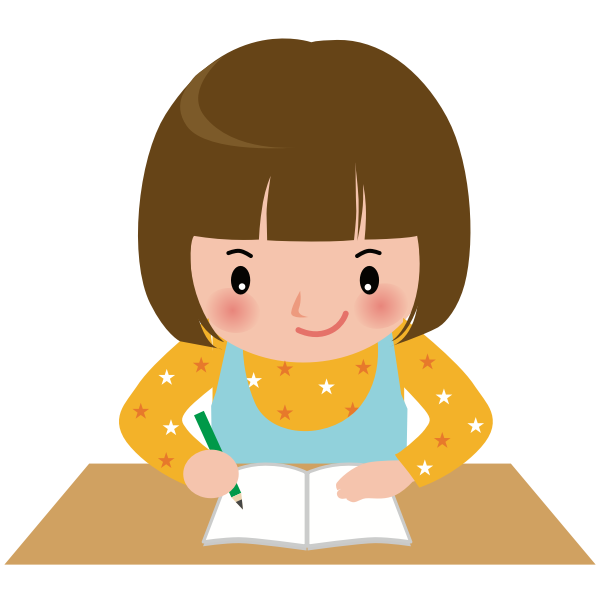 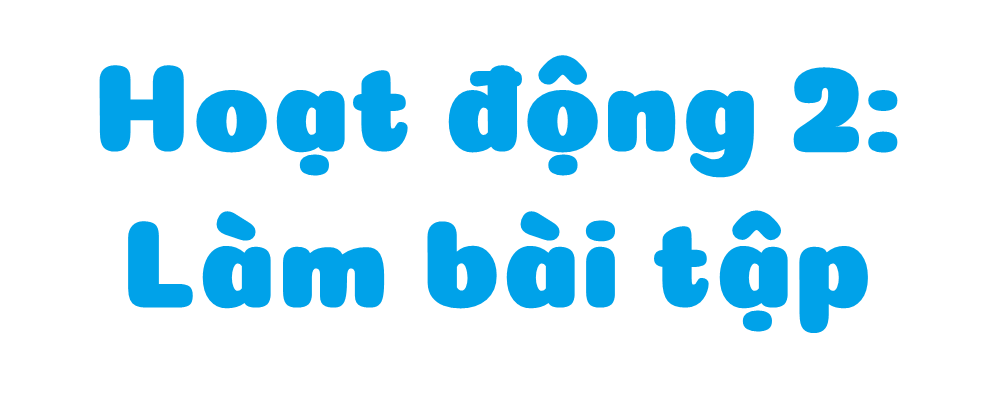 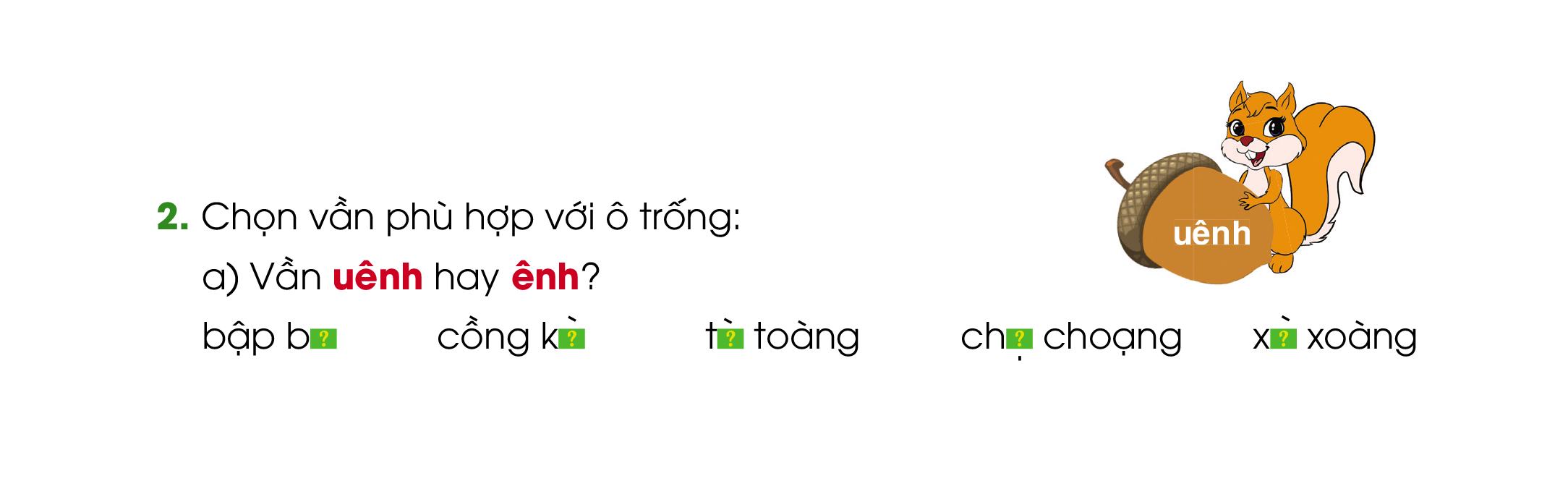 Vần uênh hay ênh?
bập bênh		cồng kềnh 		tuềnh toàng	
		chuệnh choạng		xuềnh xoàng
b) Vần uêch hay êch?
trống huếch		mũi hếch		nguệch ngoạc; 
		rỗng tuếch		nghếch mắt nhìn
1. Chọn vần phù hợp với ô trống:
?
?
?
?
?
?
?
?
?
?
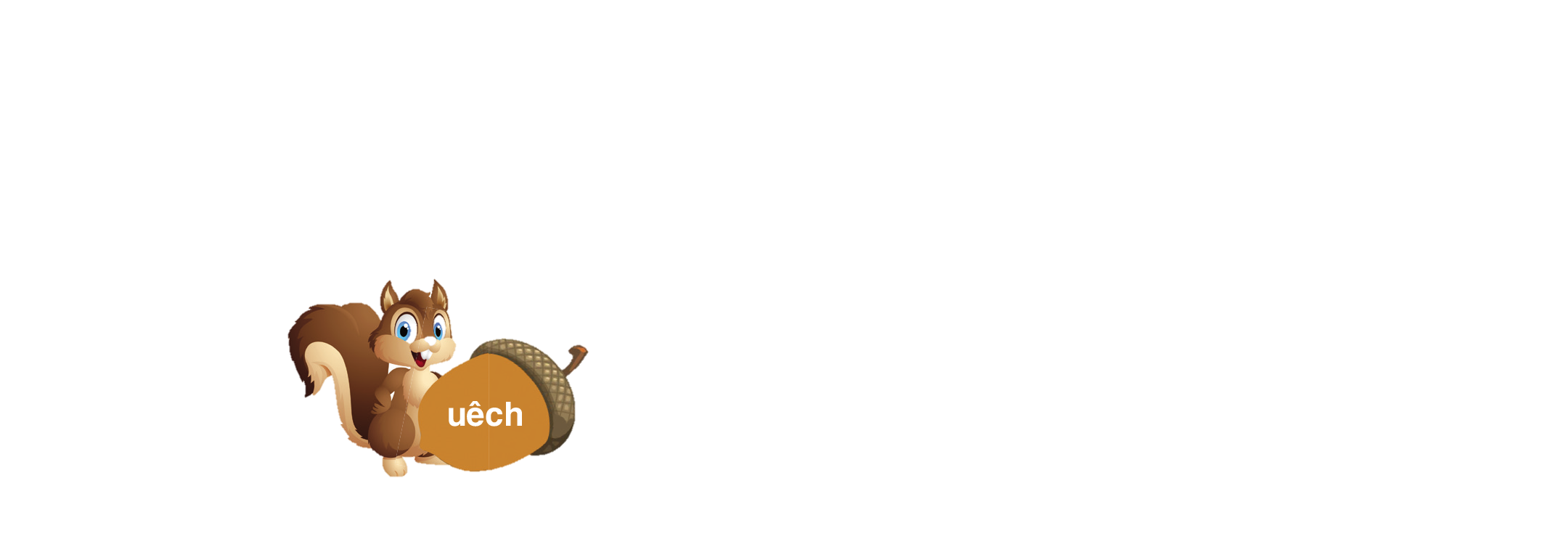 (2) Chọn chữ hoặc vần phù hợp với ô trống rồi giải câu đố:
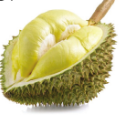 a) Chữ l hay n?
Sông không đến, bến không vào
Lơ  lửng giữa trời mà sao có nước?
                 (Là quả gì?)

b) Vần ac hay at?
Quả gì tên gọi khác thường
Nén “buồn riêng” để ngát hương cho đời?
(Là quả gì?)
?
?
Là quả dừa
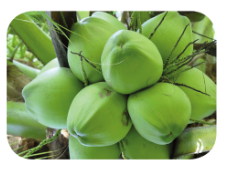 ?
?
Là quả sầu riêng
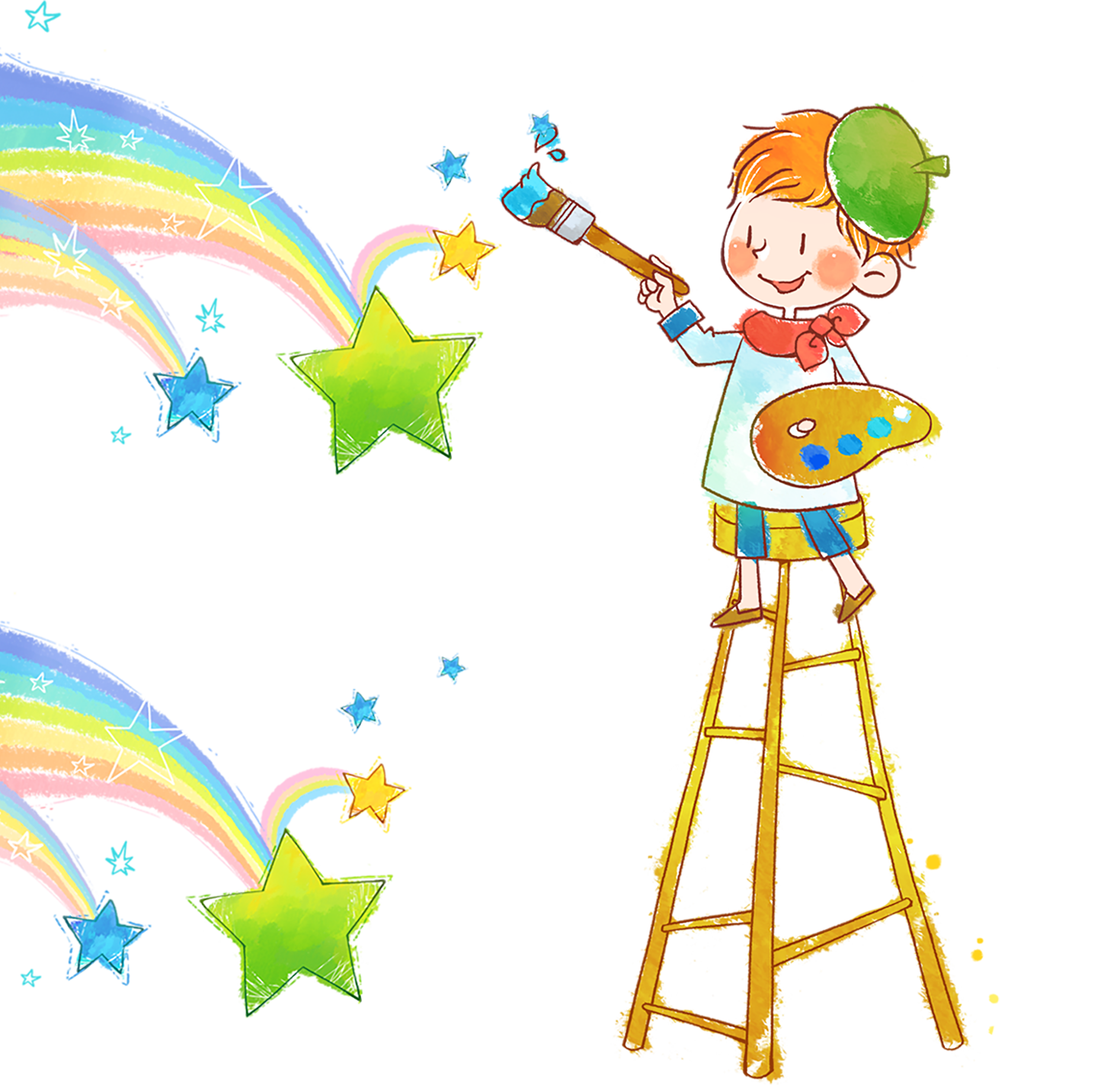 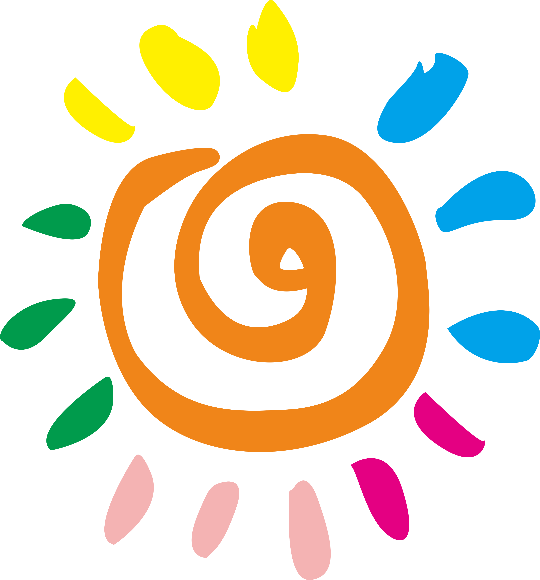 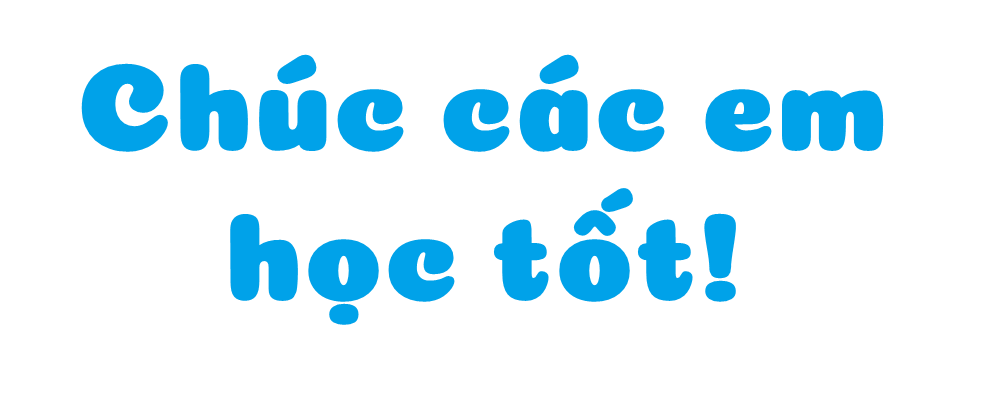 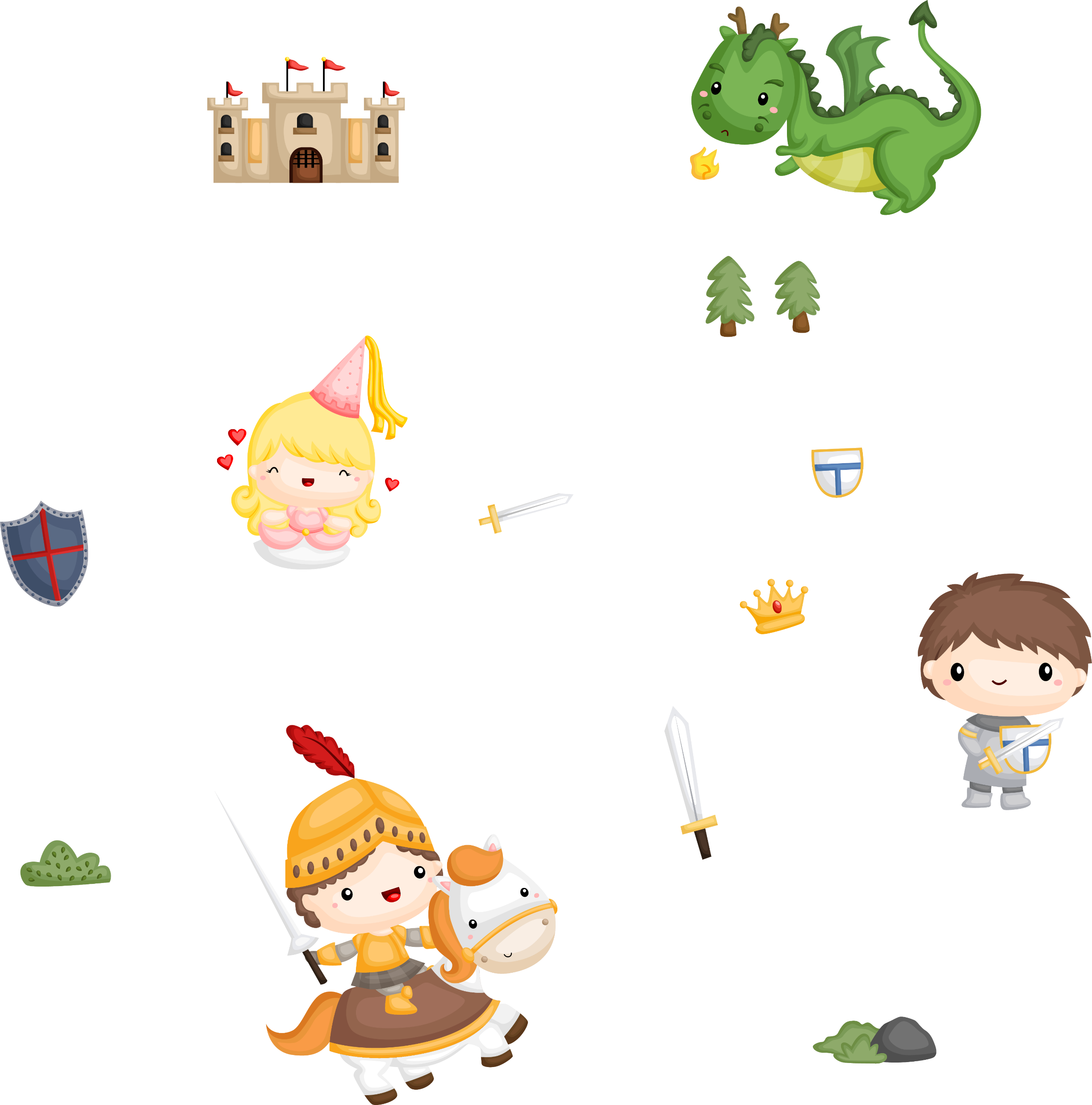 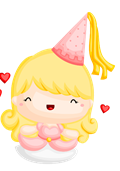 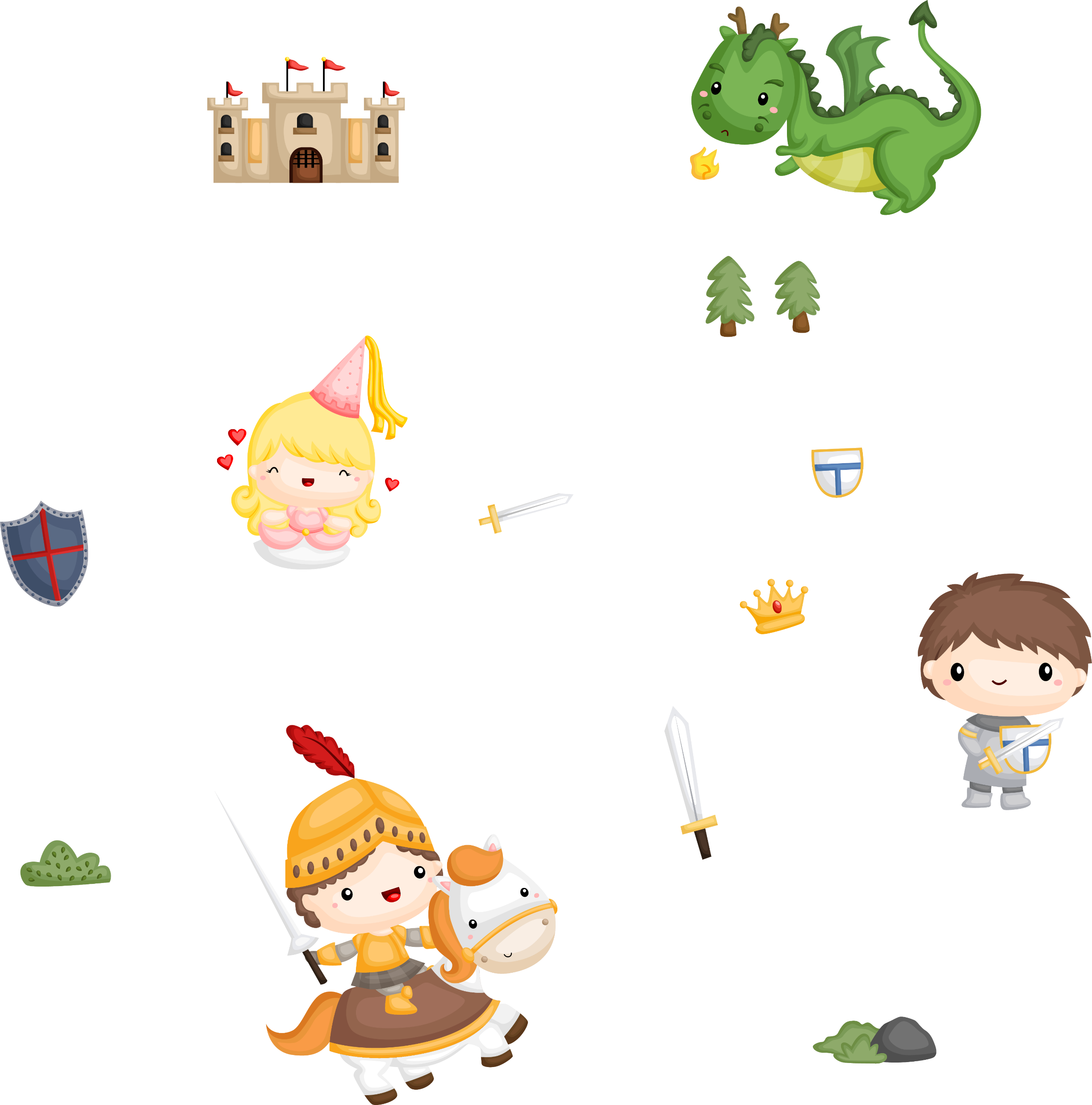 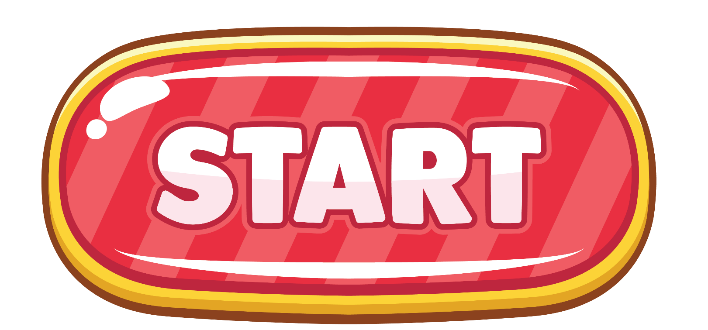 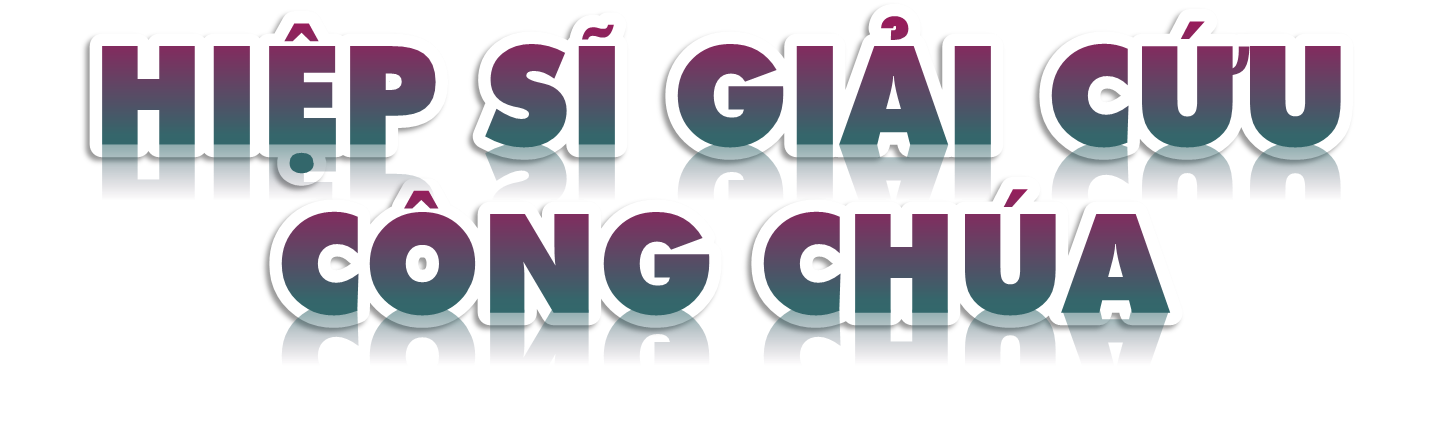 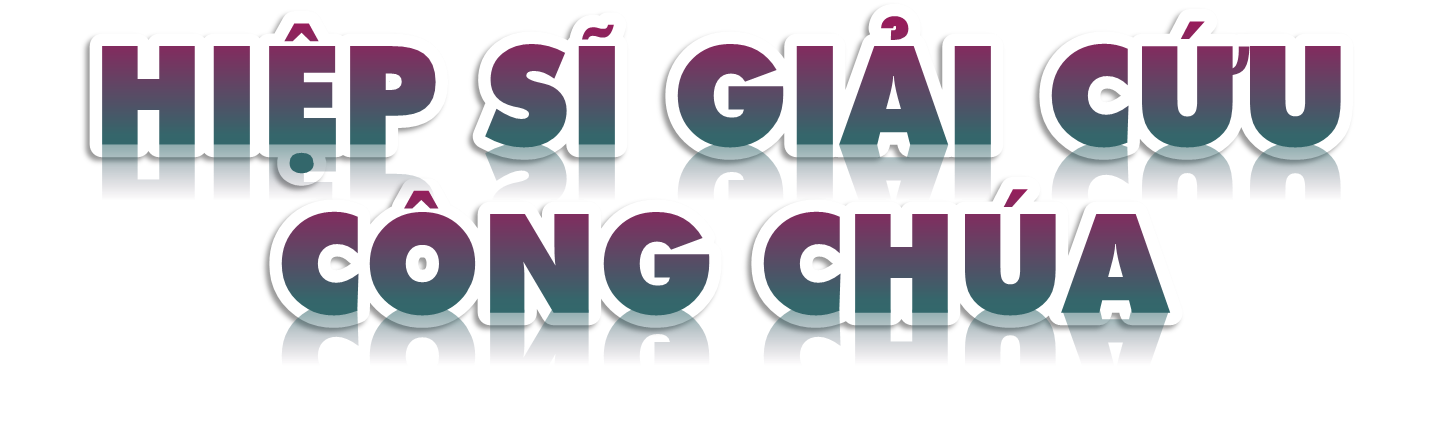 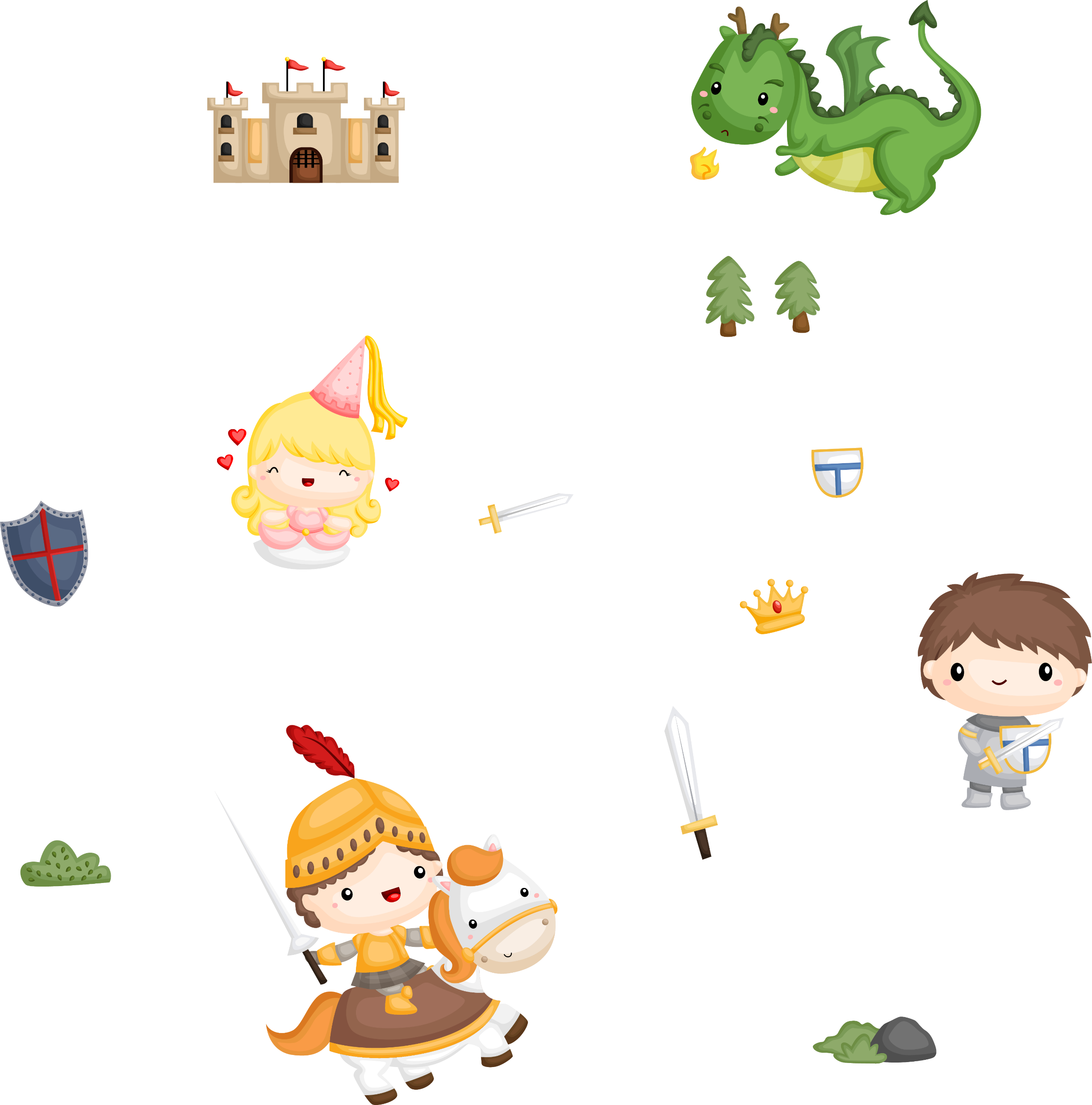 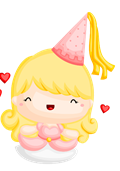 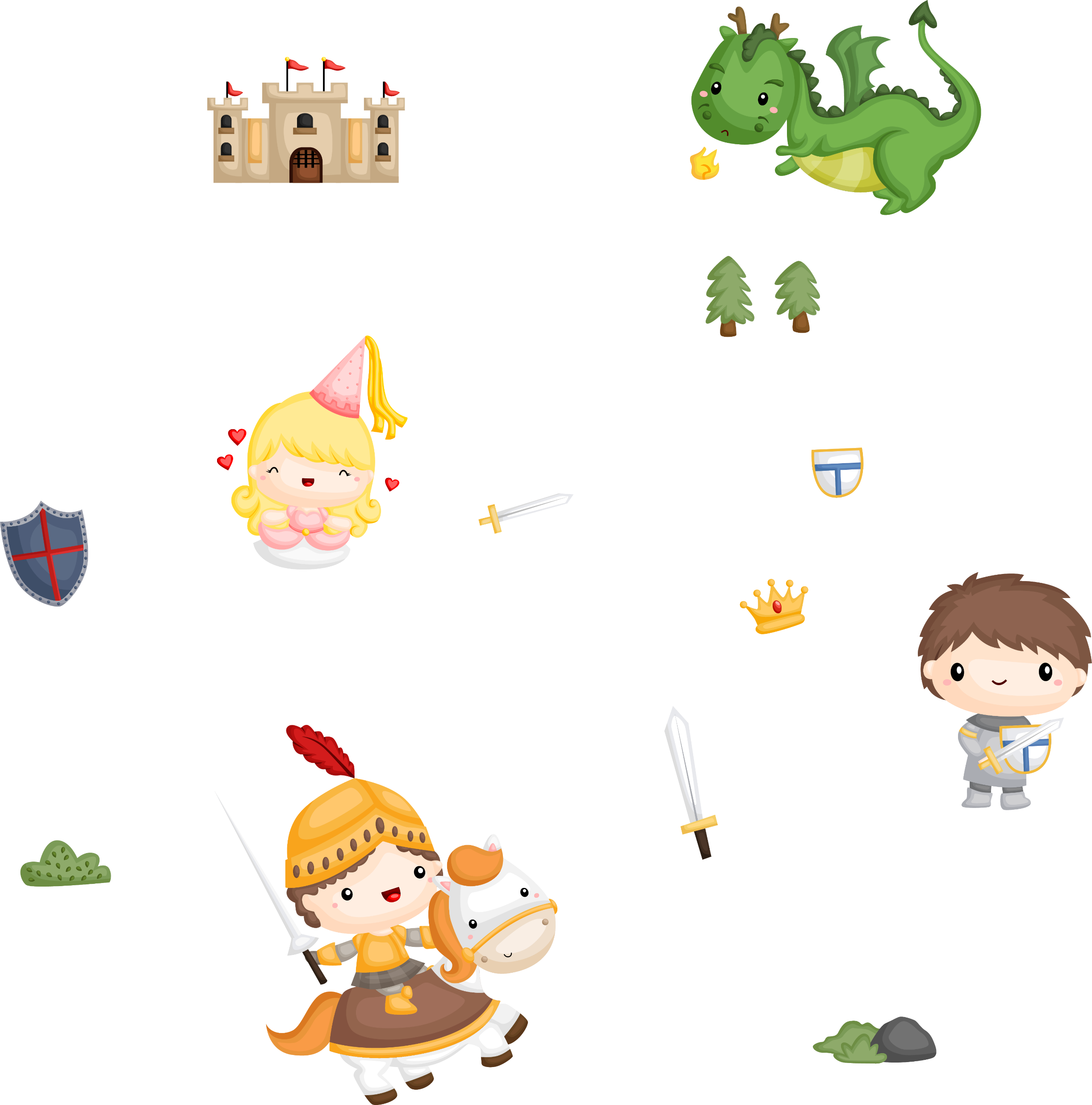 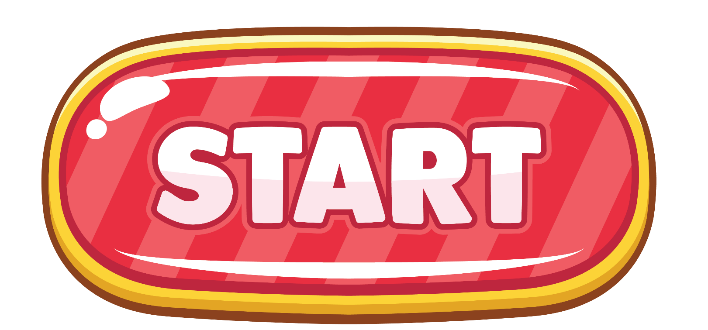